٢
صفحة  ٦٧
الفصل
الجمع والطرح
الفصل الثاني:الجمع والطرح
٢-٦ الجمع والطرح ذهنياً
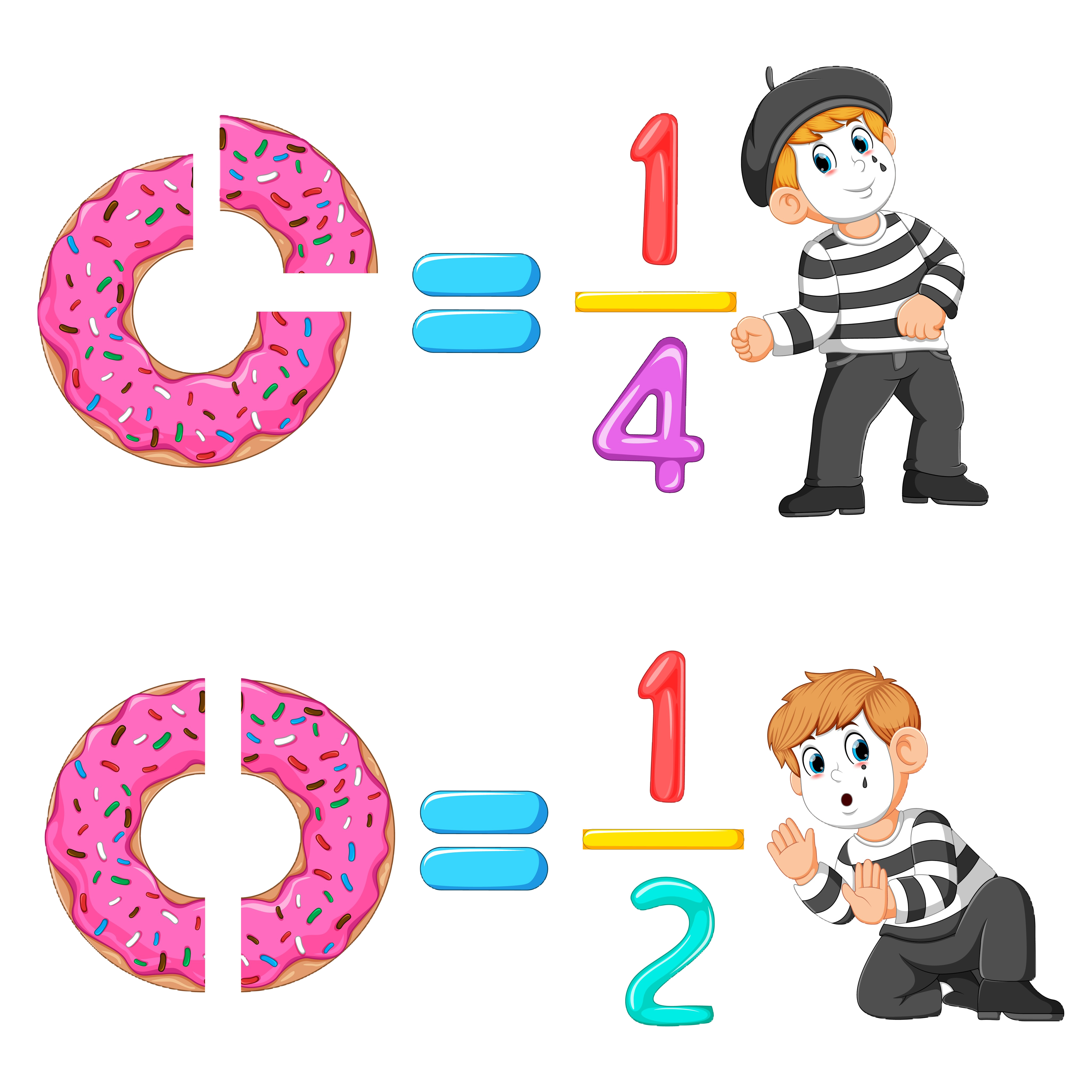 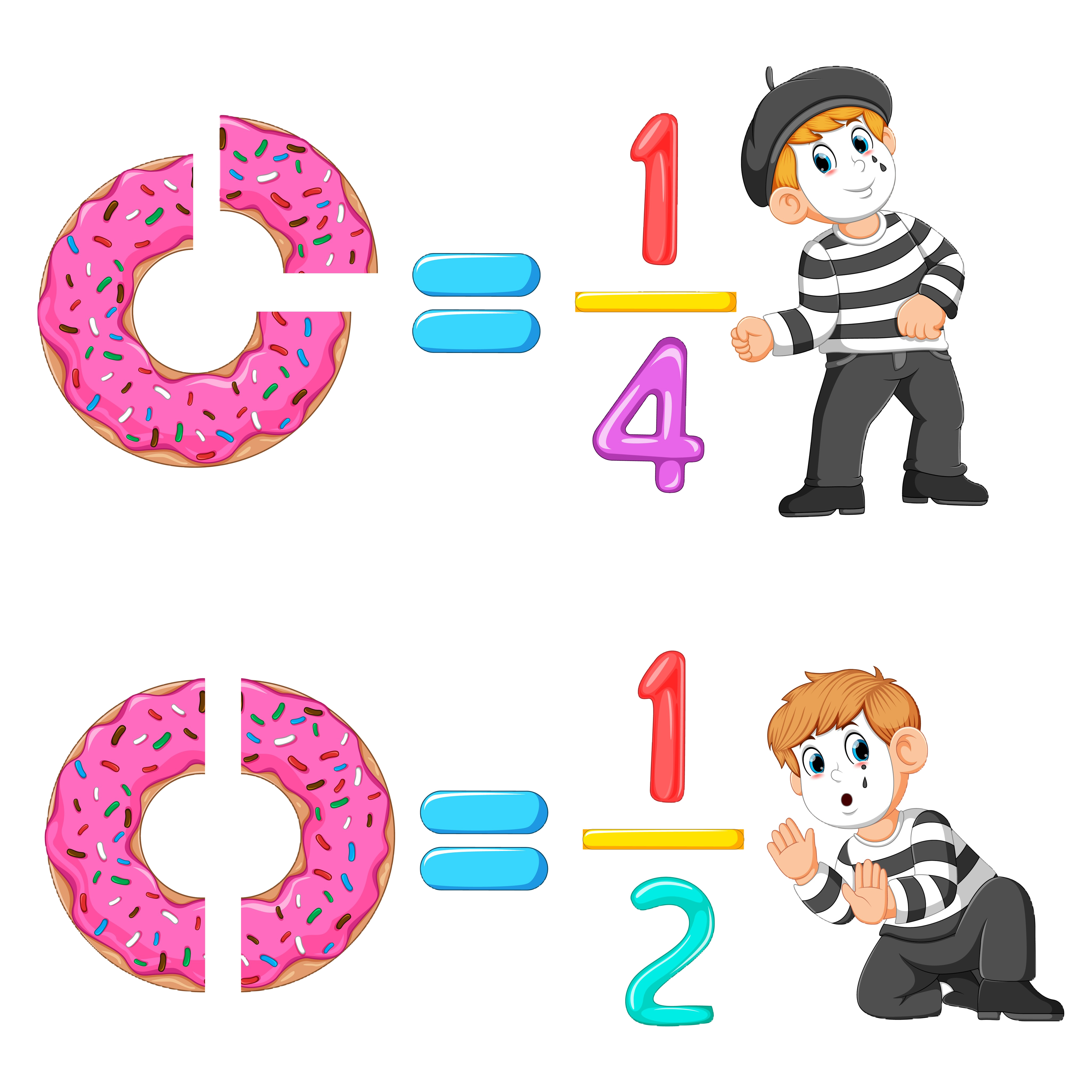 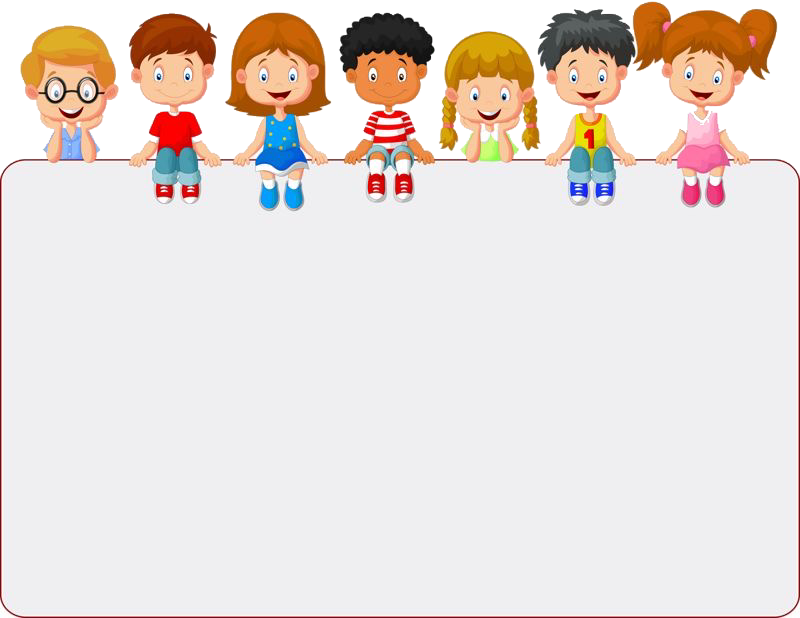 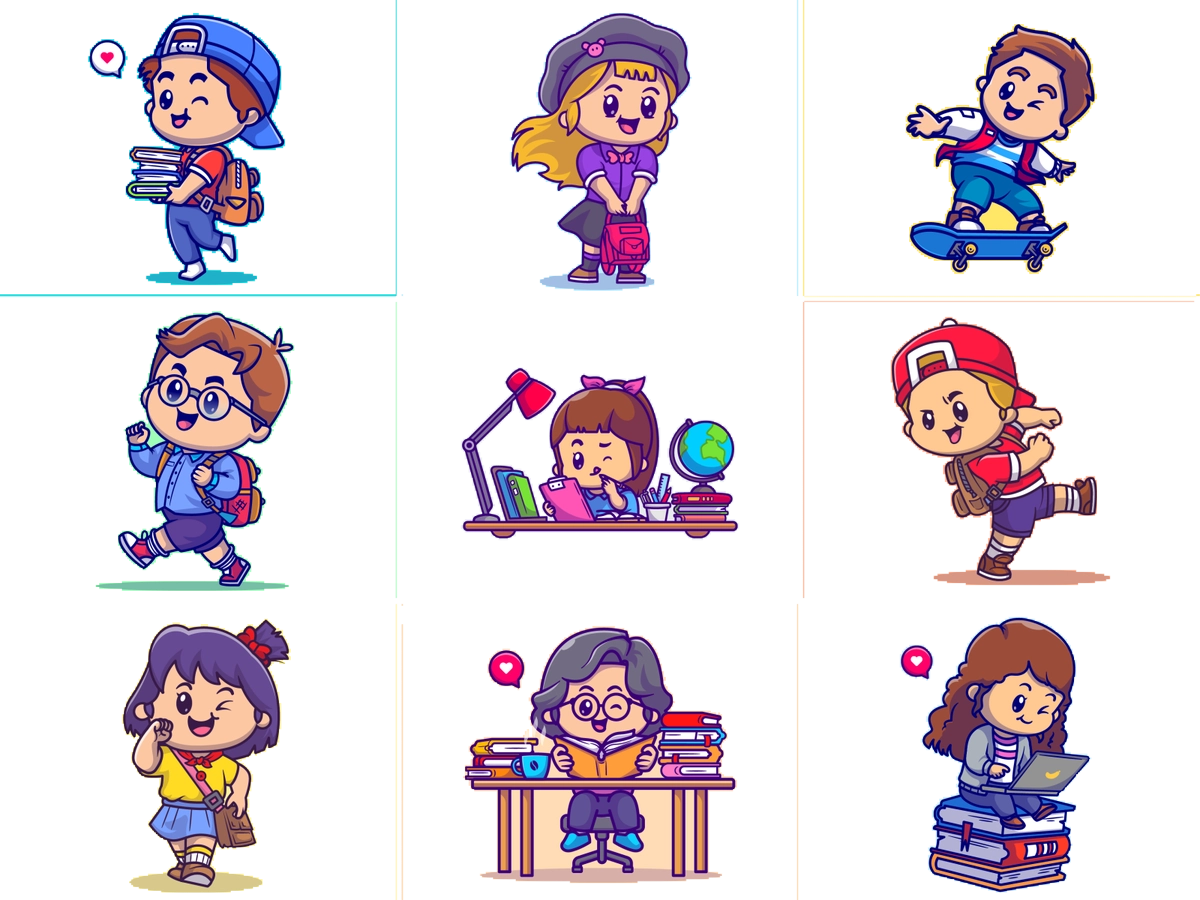 جدول التعلم
ماذا أعرف
ماذا تعلمت
ماذا أريد أن أعرف
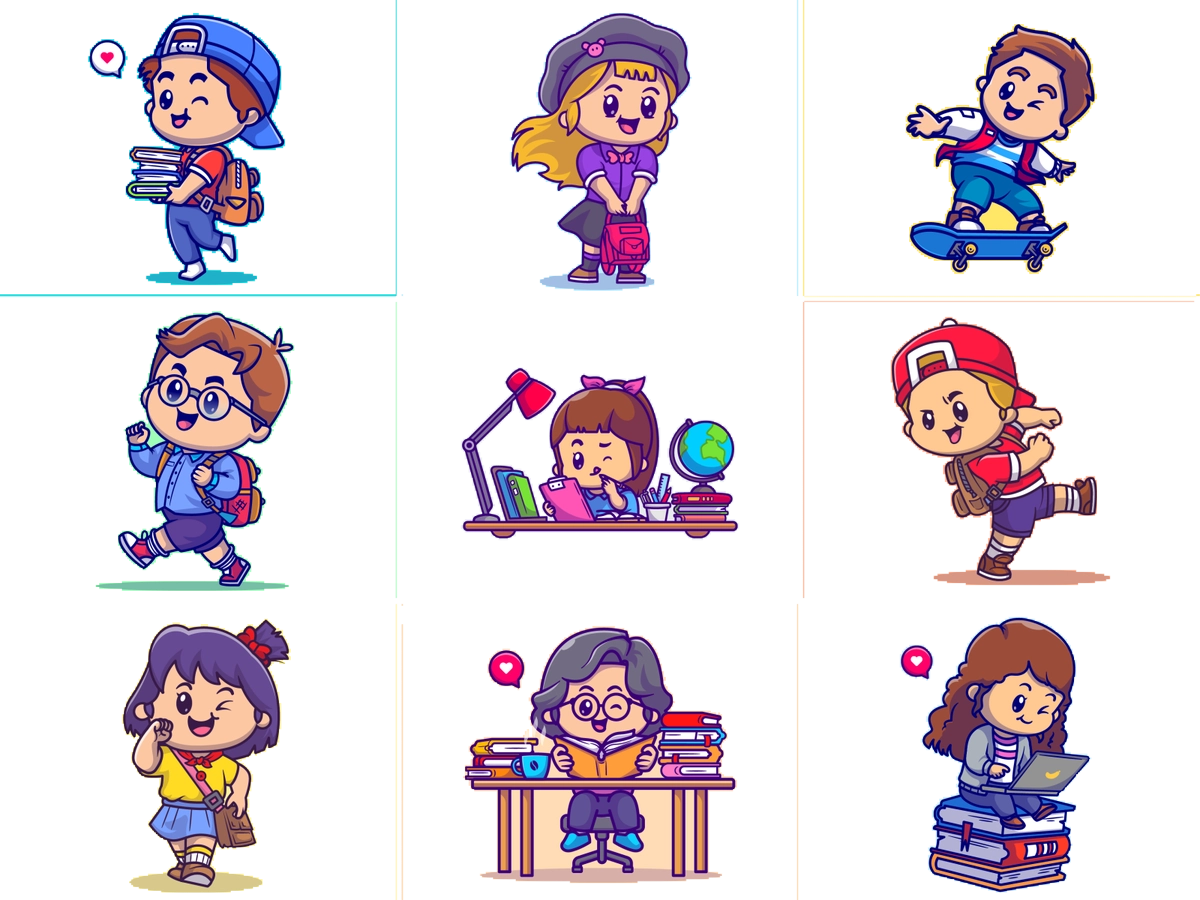 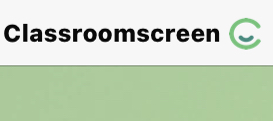 أدوات
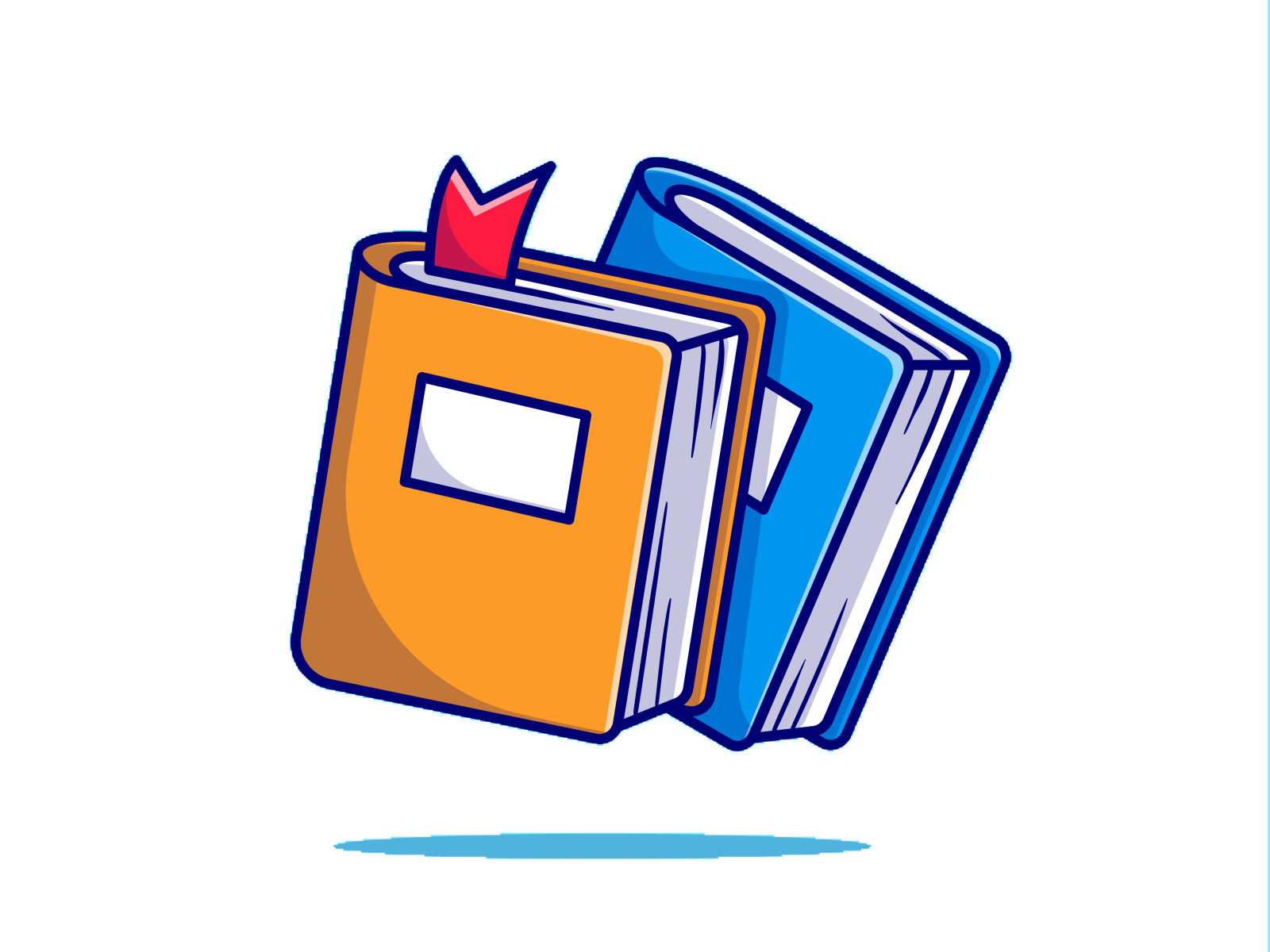 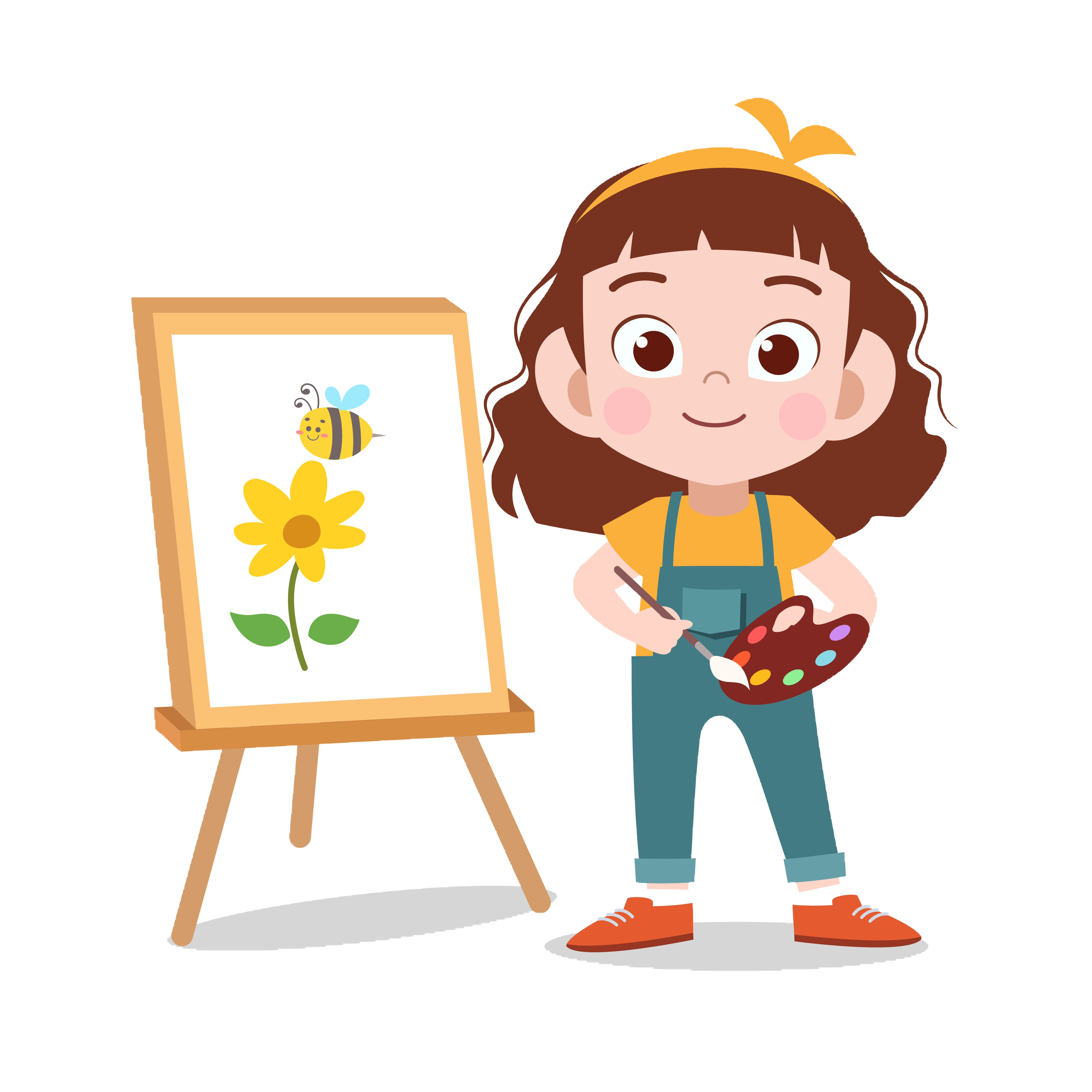 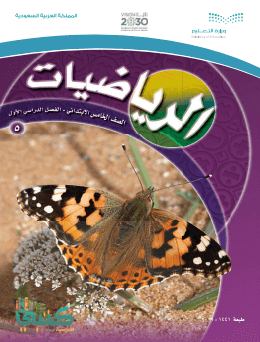 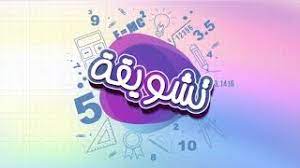 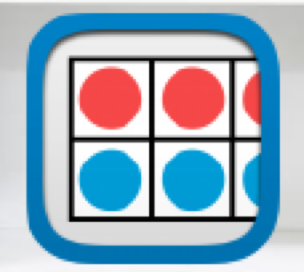 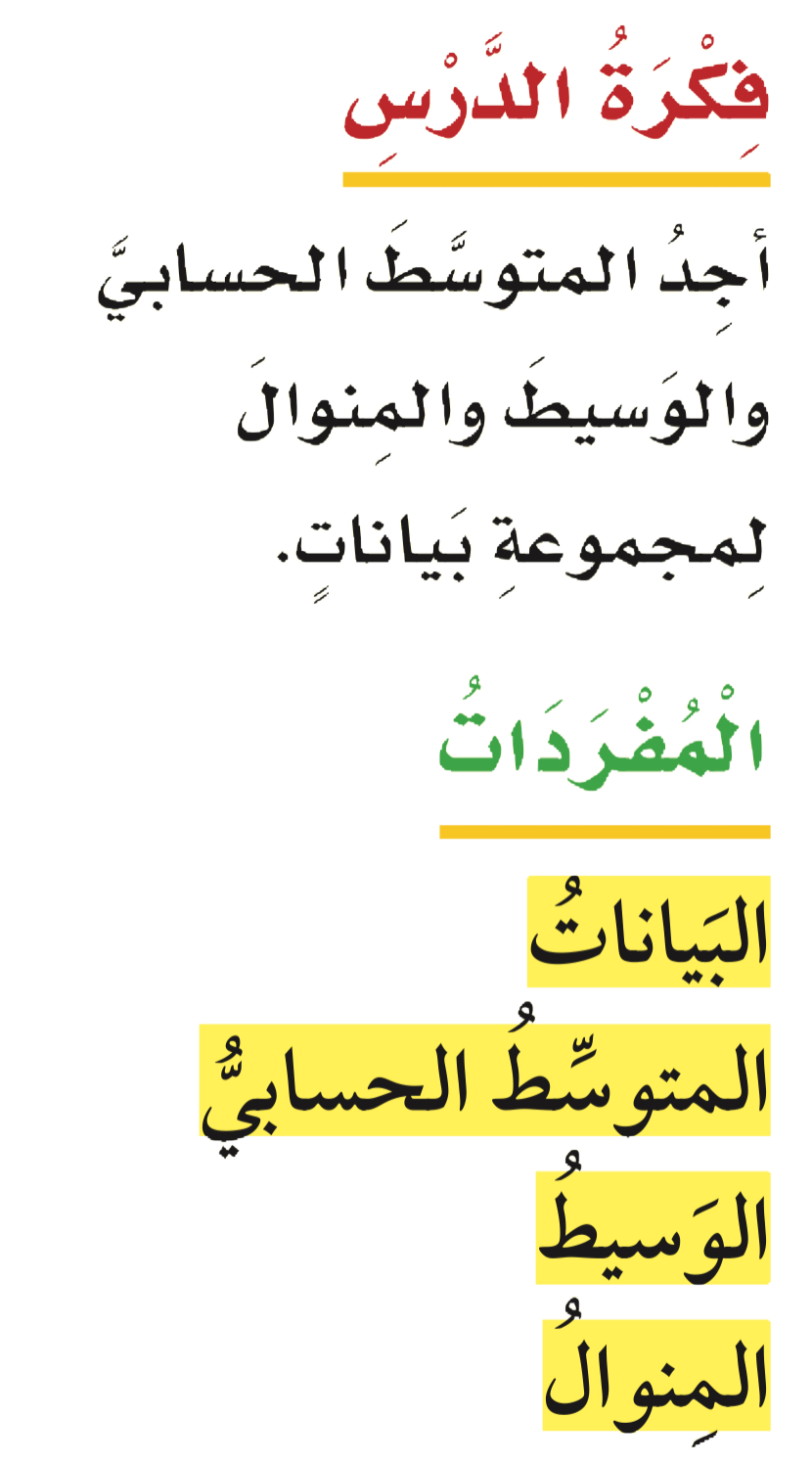 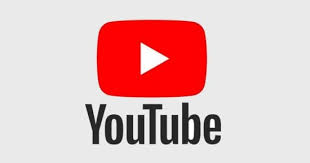 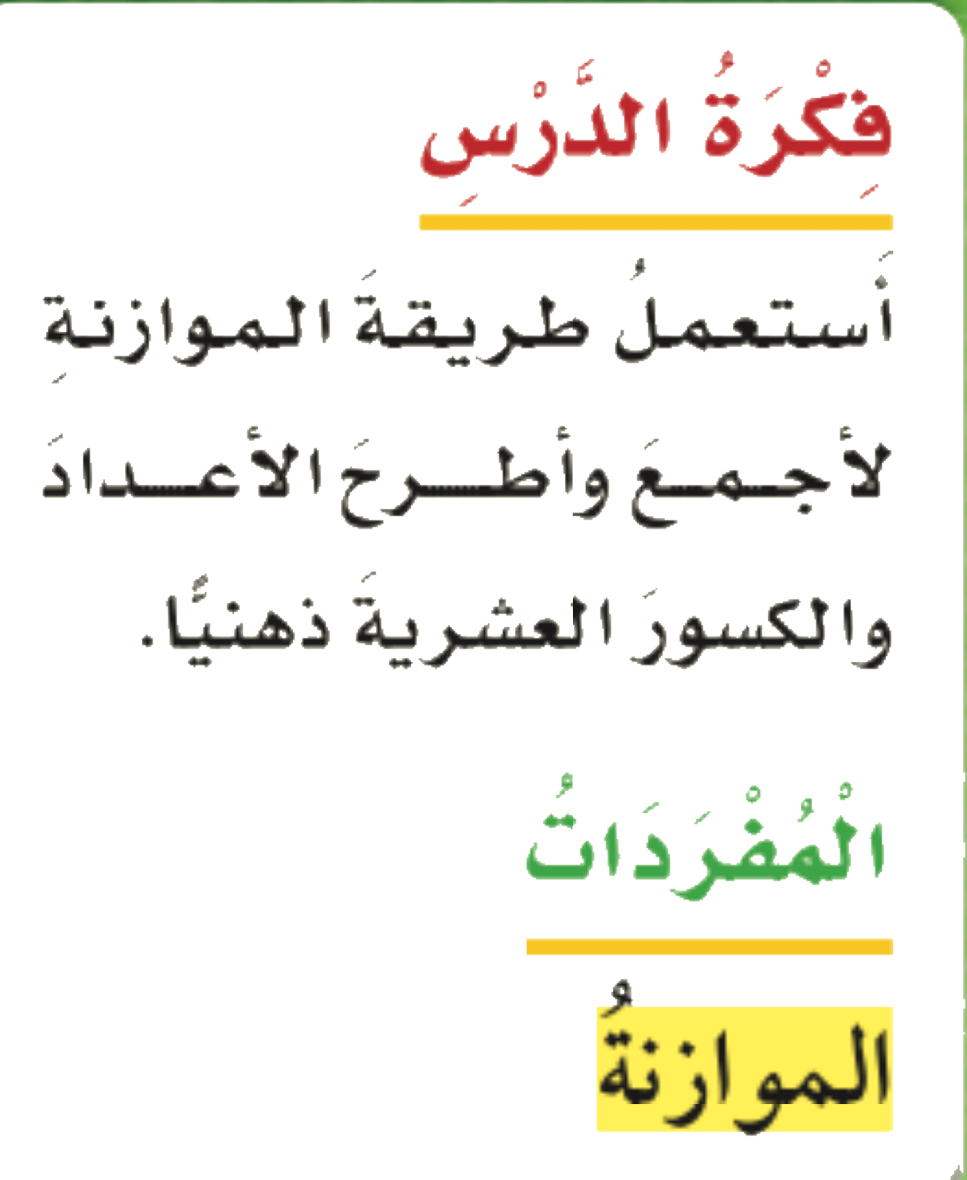 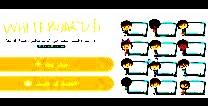 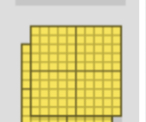 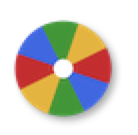 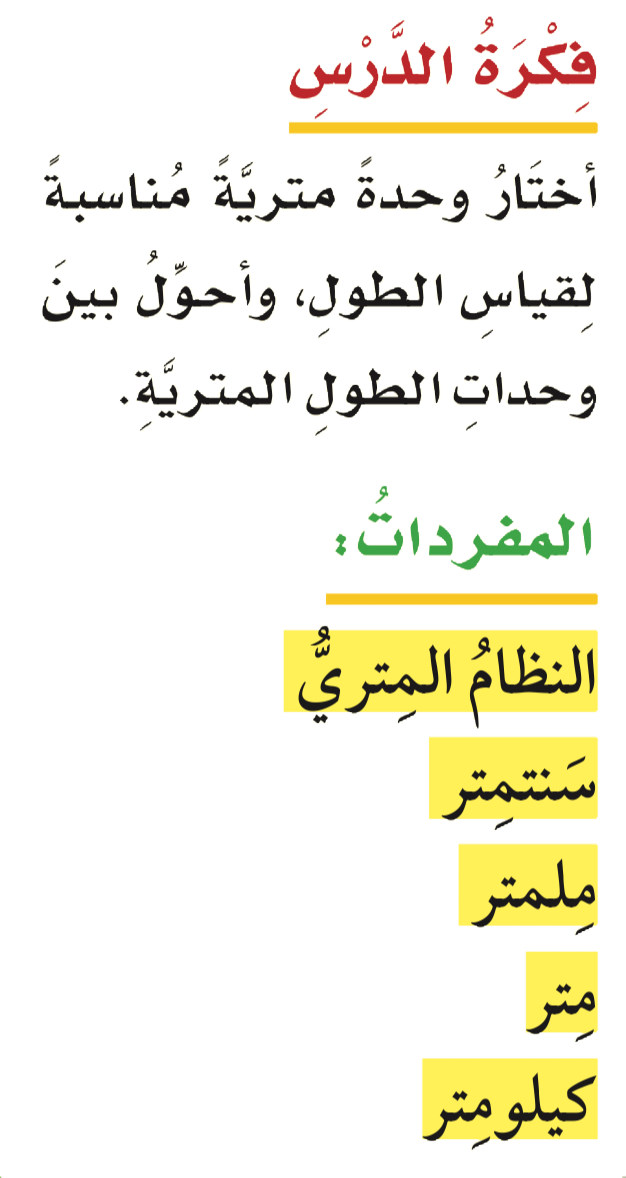 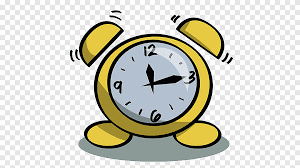 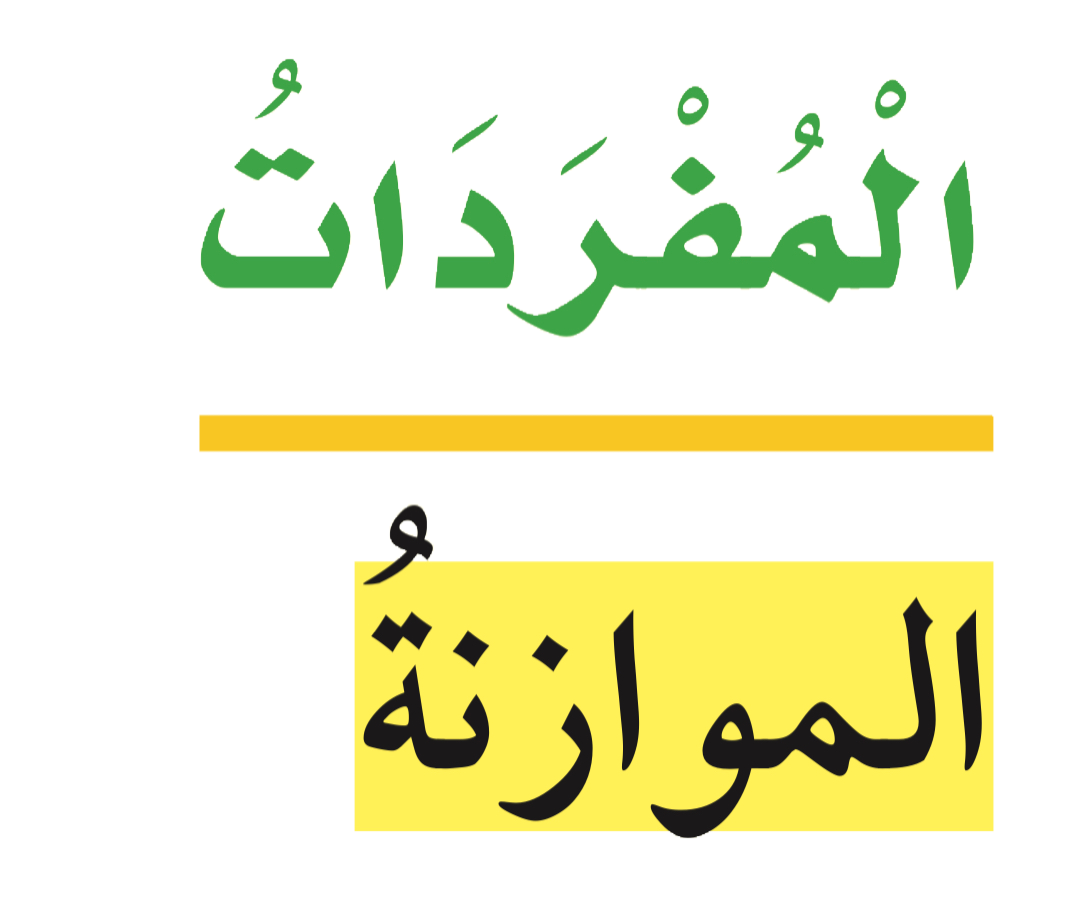 نشاط
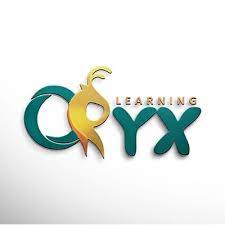 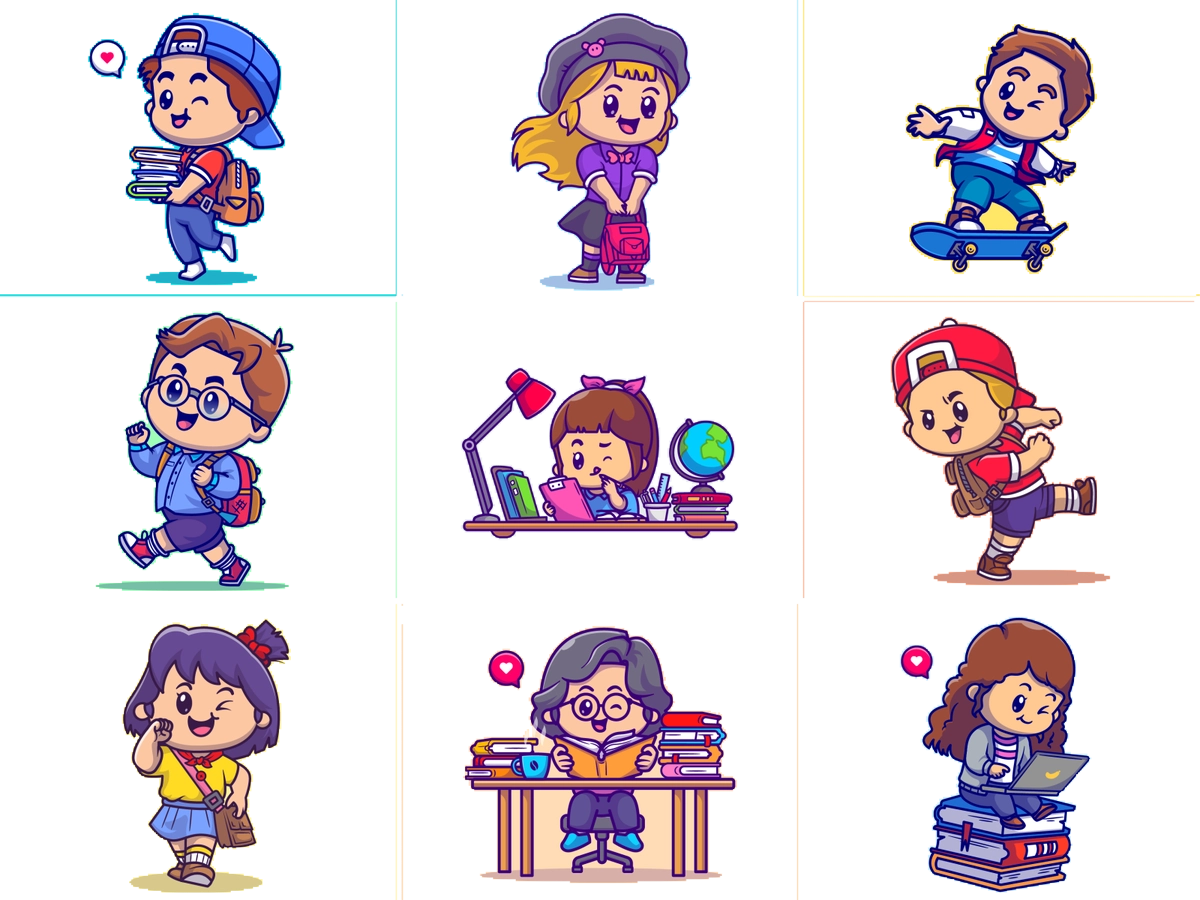 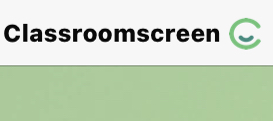 أدوات
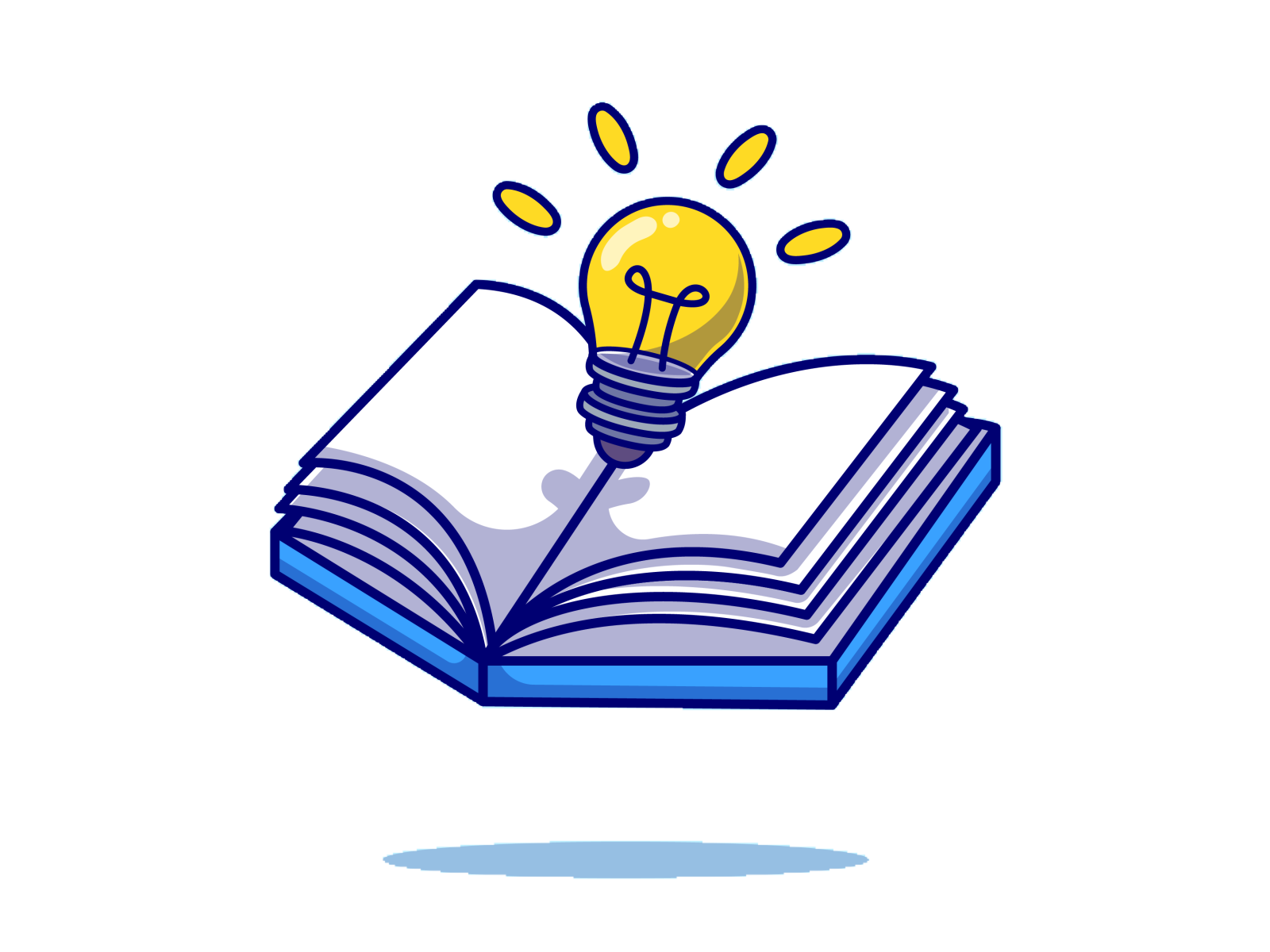 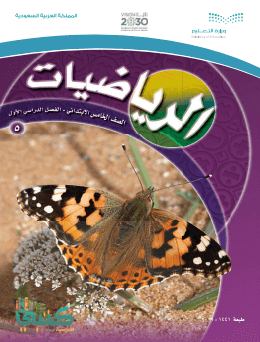 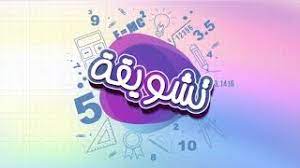 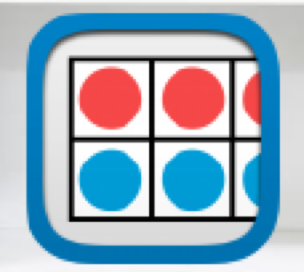 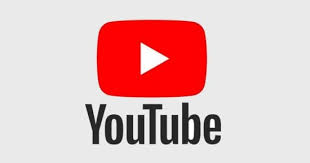 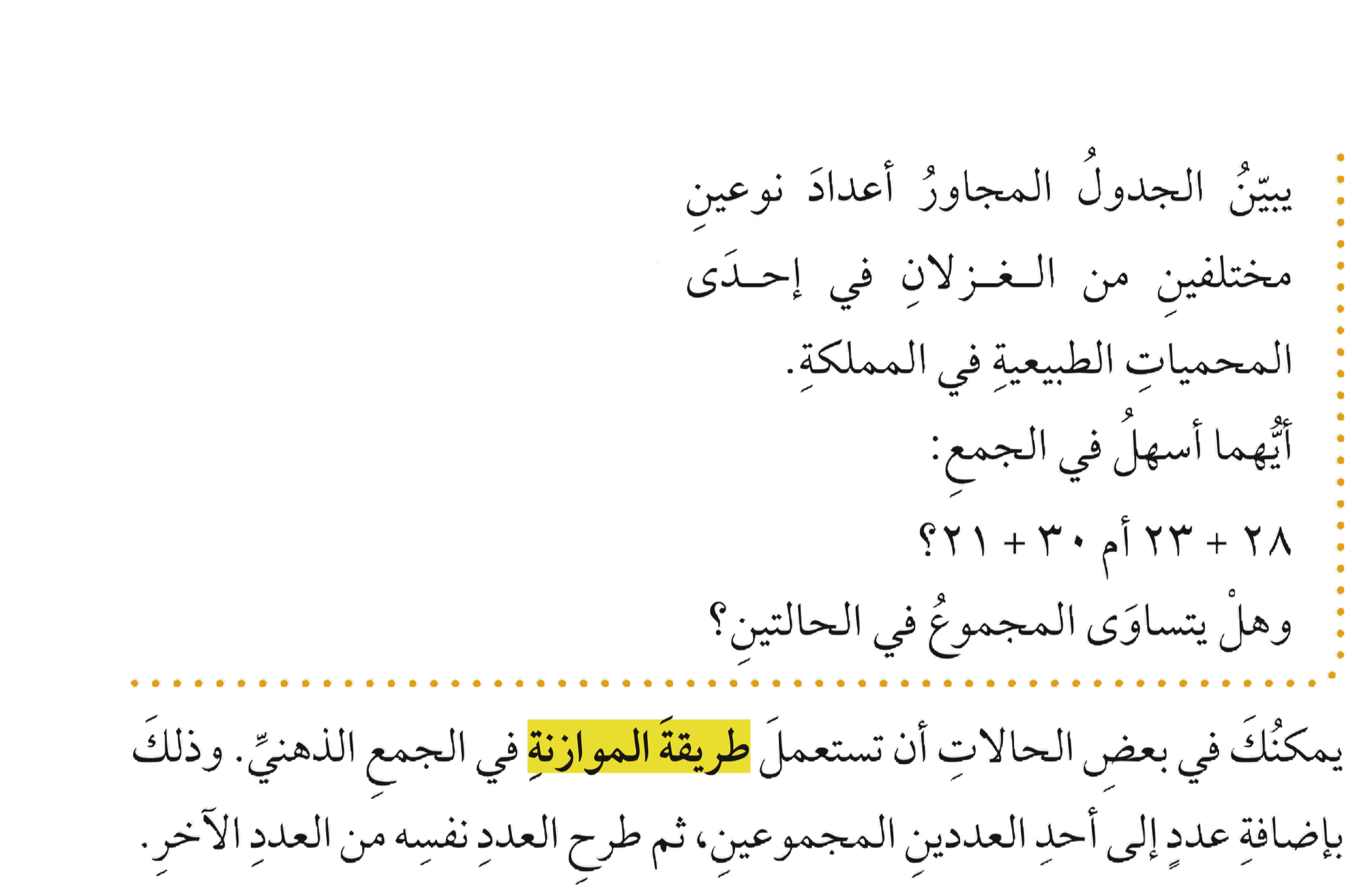 استعد
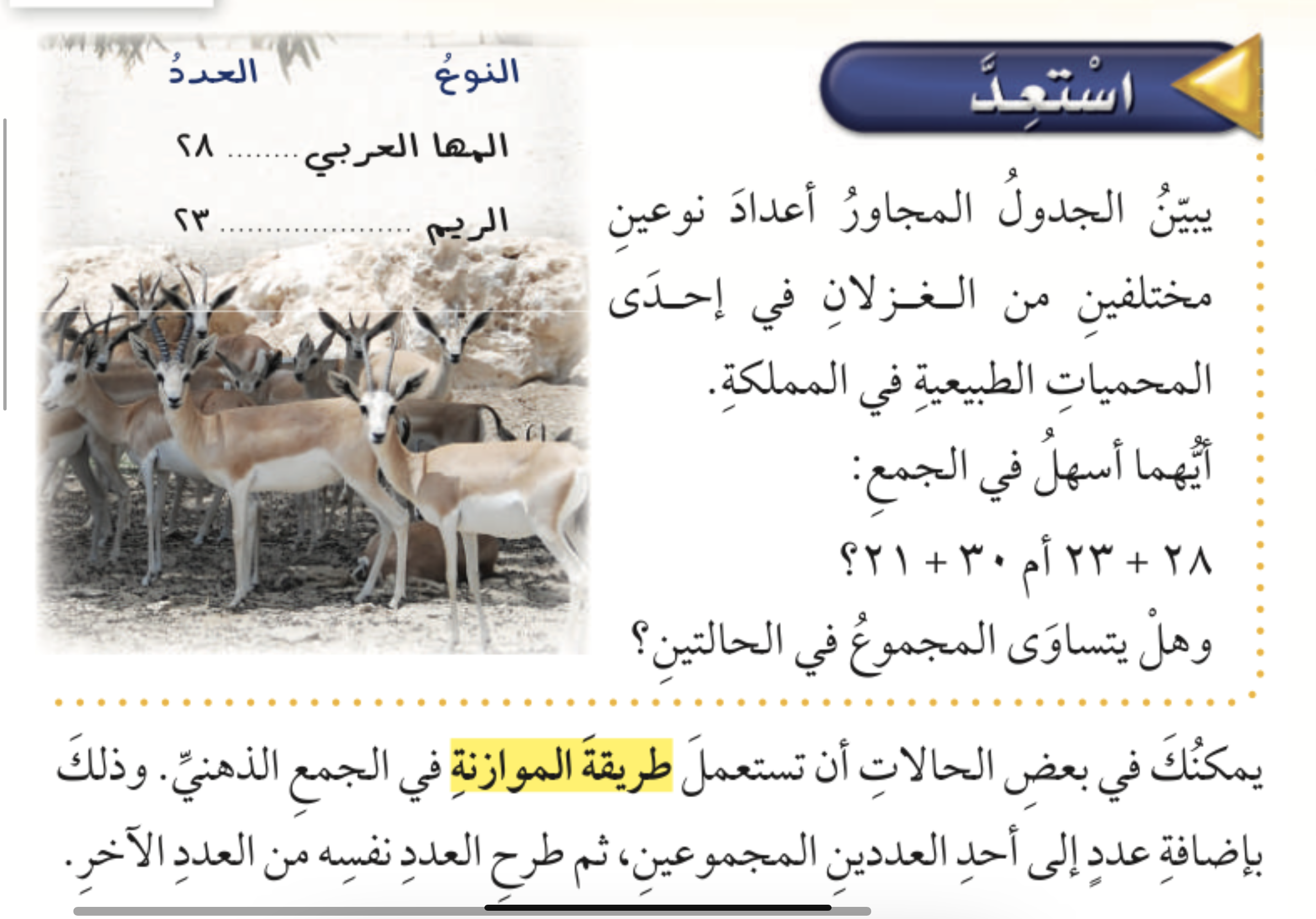 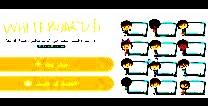 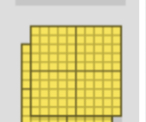 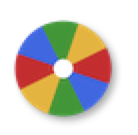 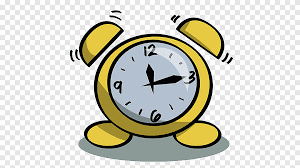 نشاط
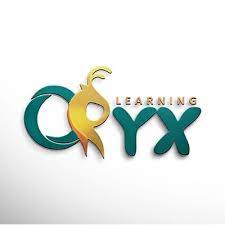 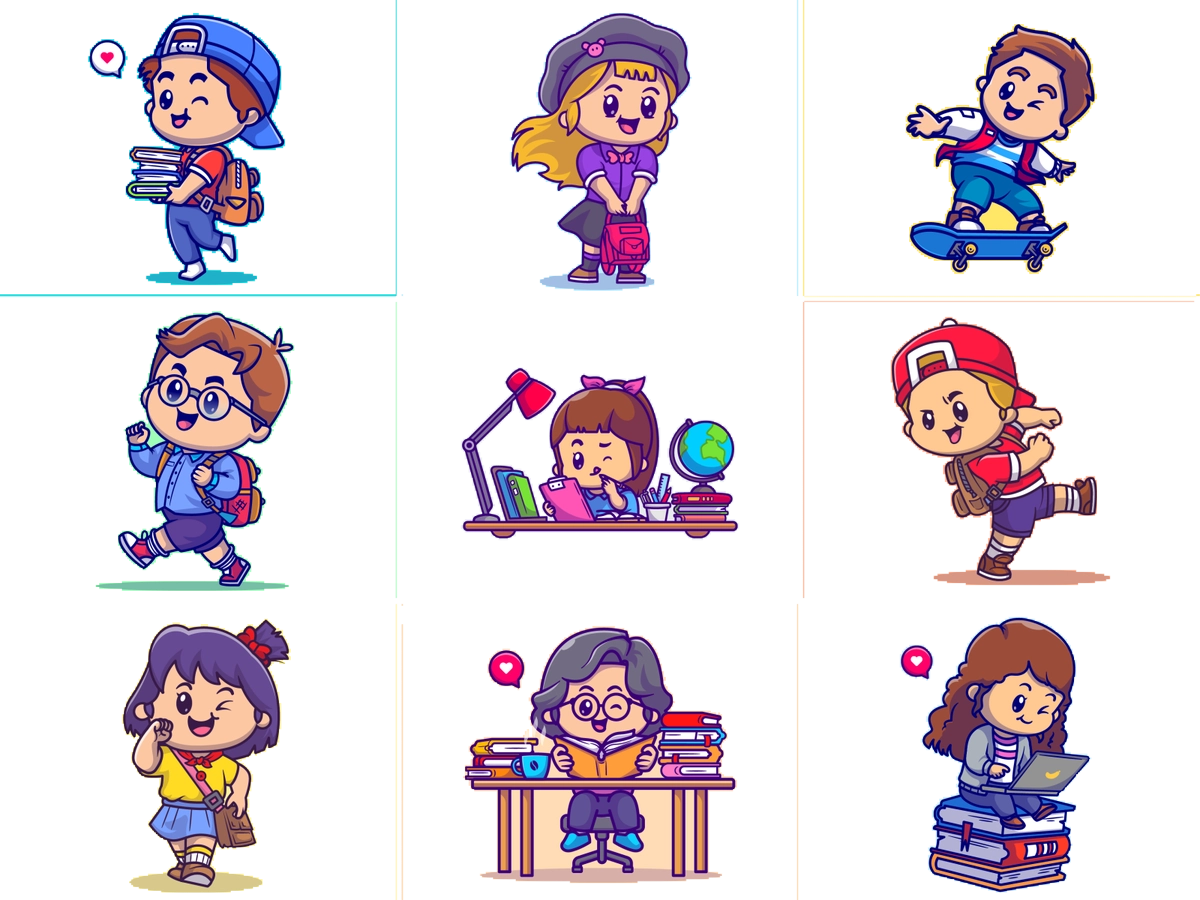 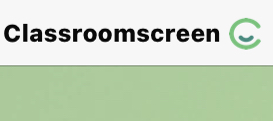 أدوات
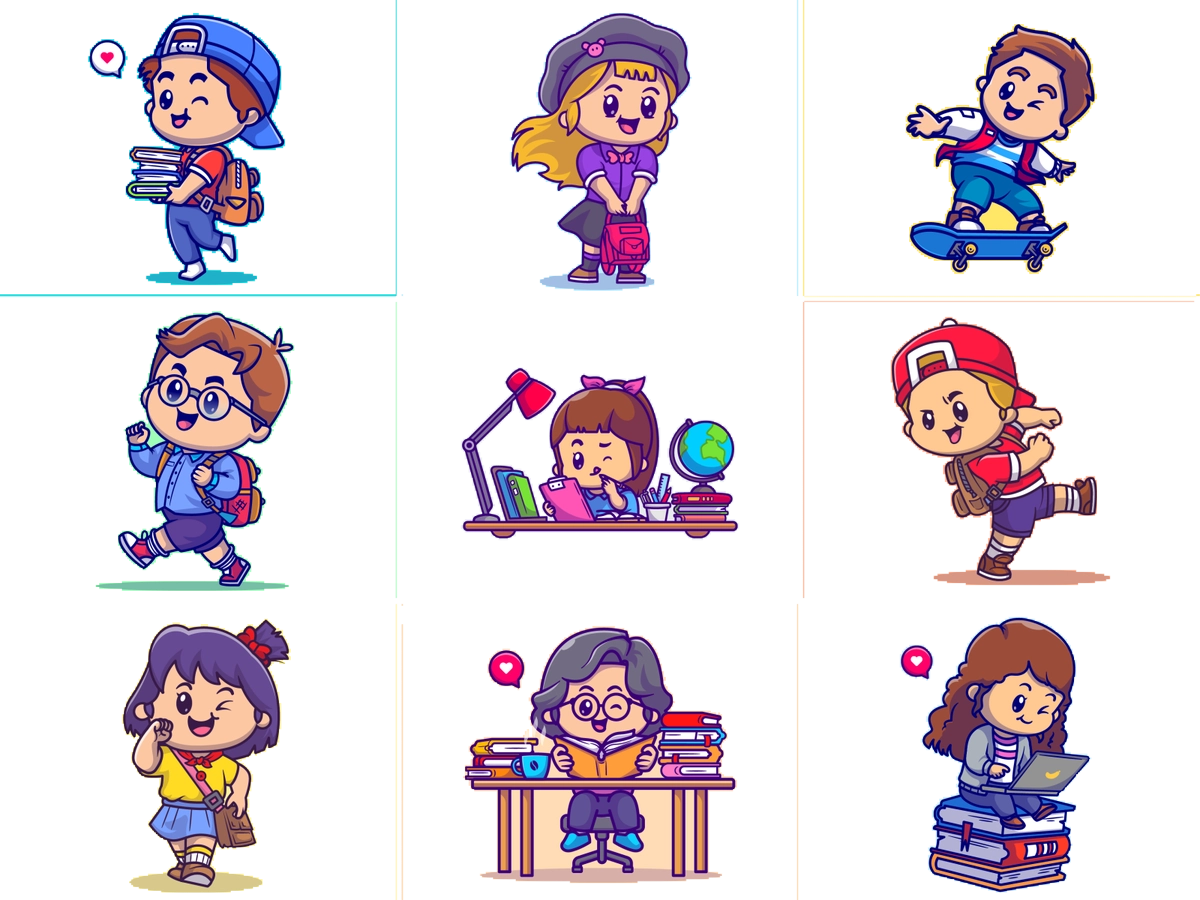 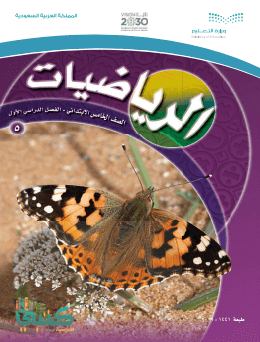 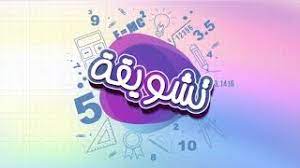 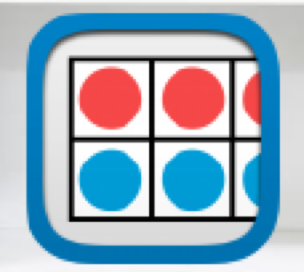 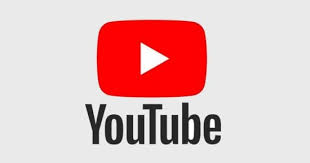 مفهوم أساسي
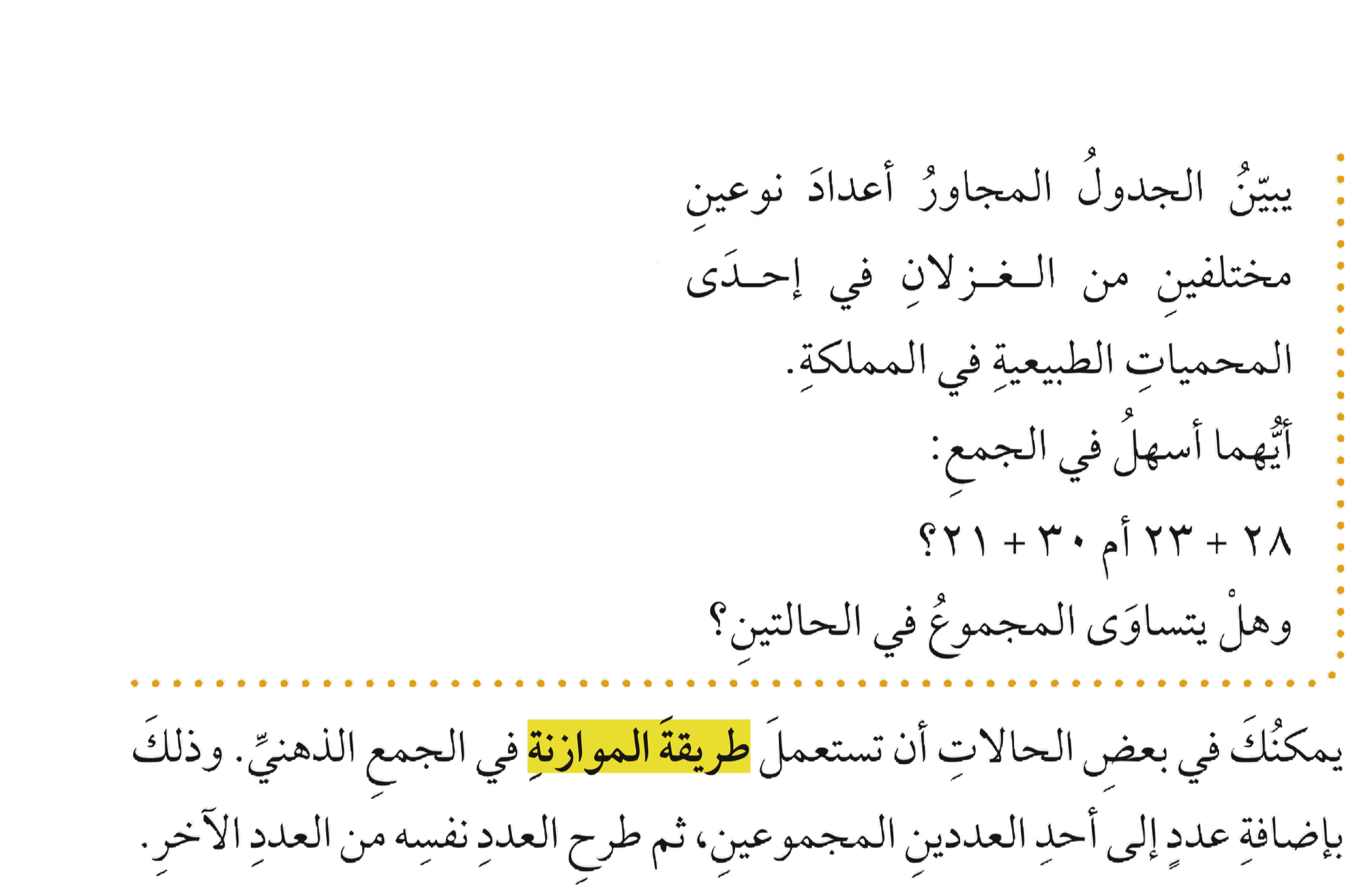 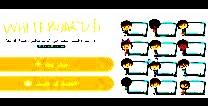 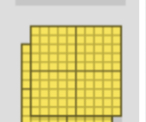 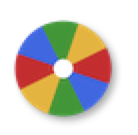 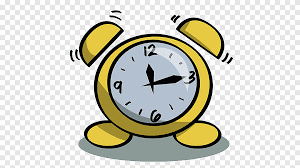 نشاط
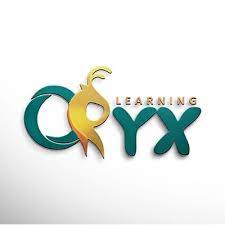 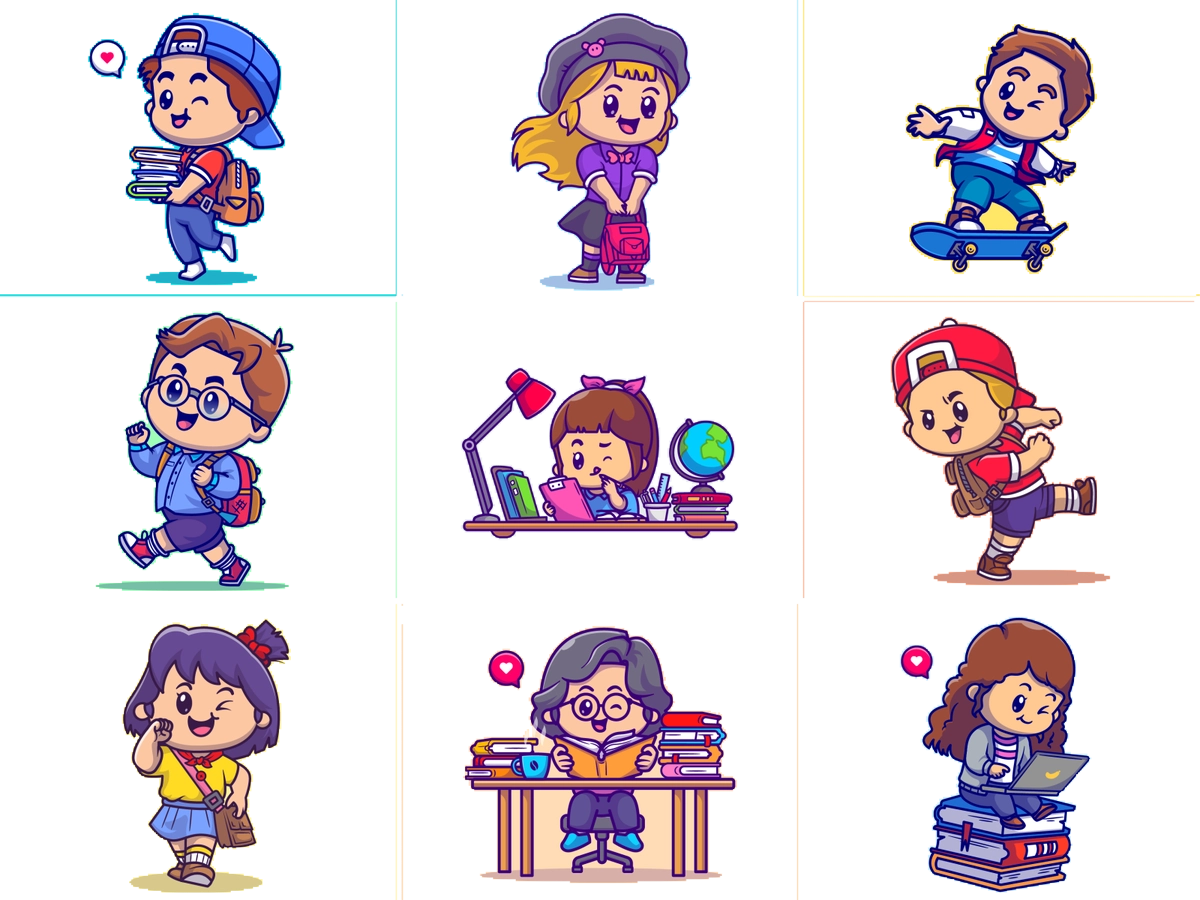 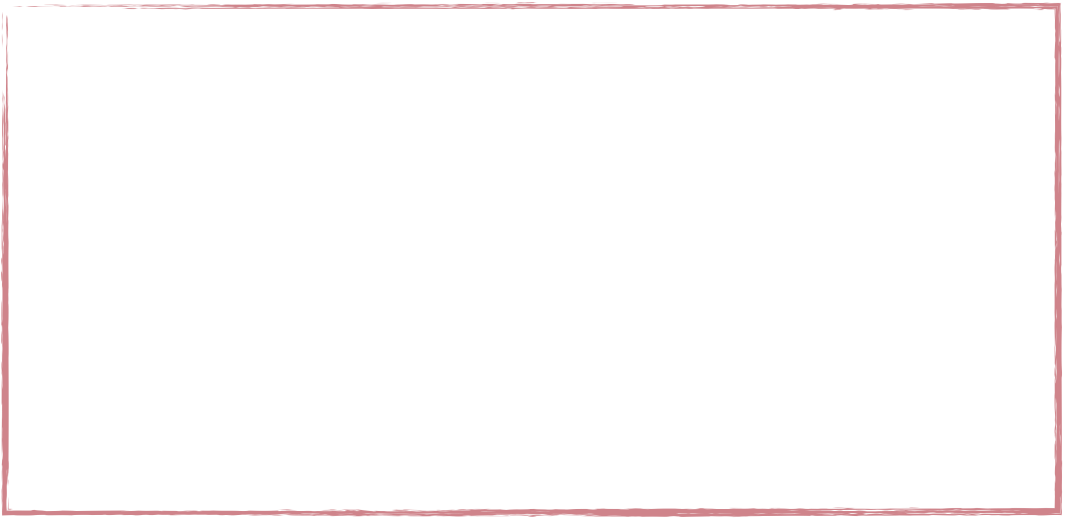 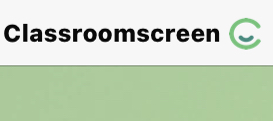 أدوات
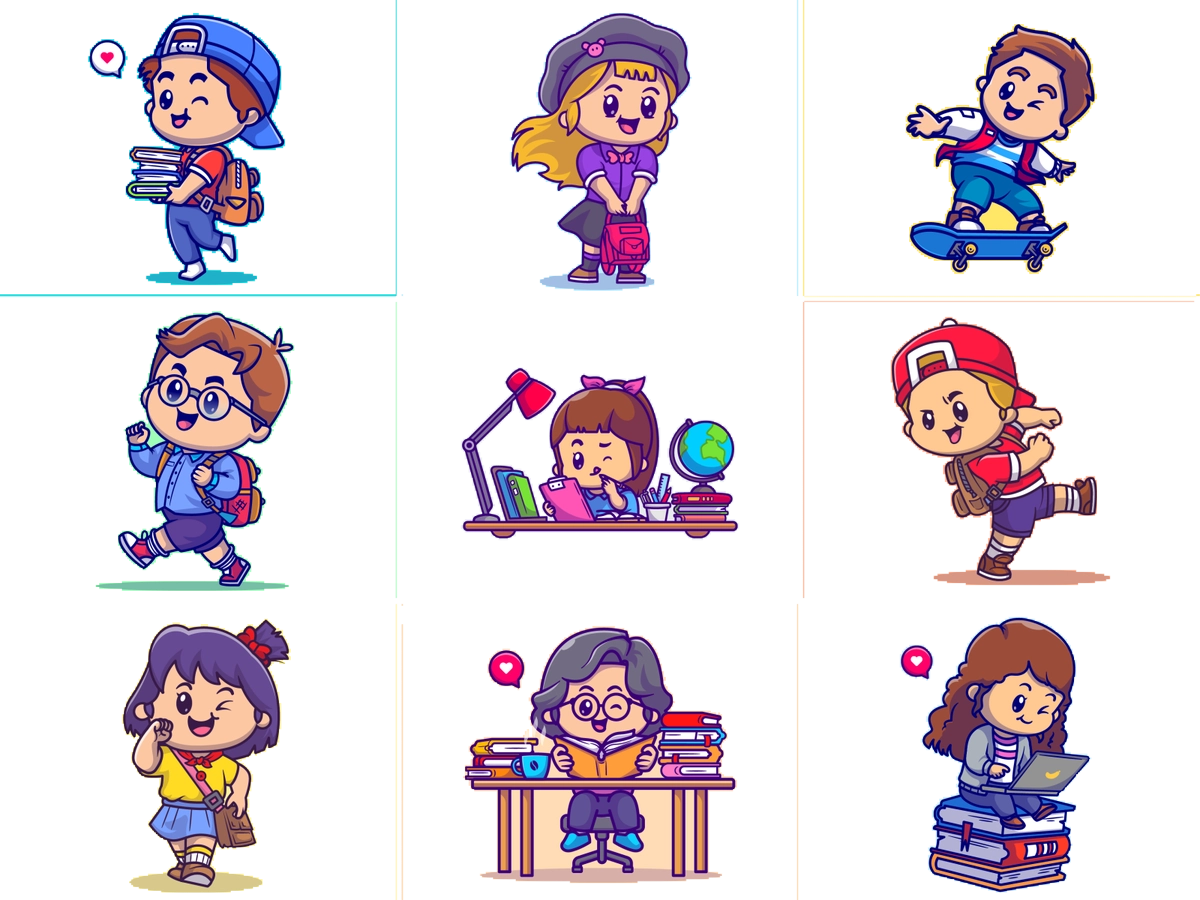 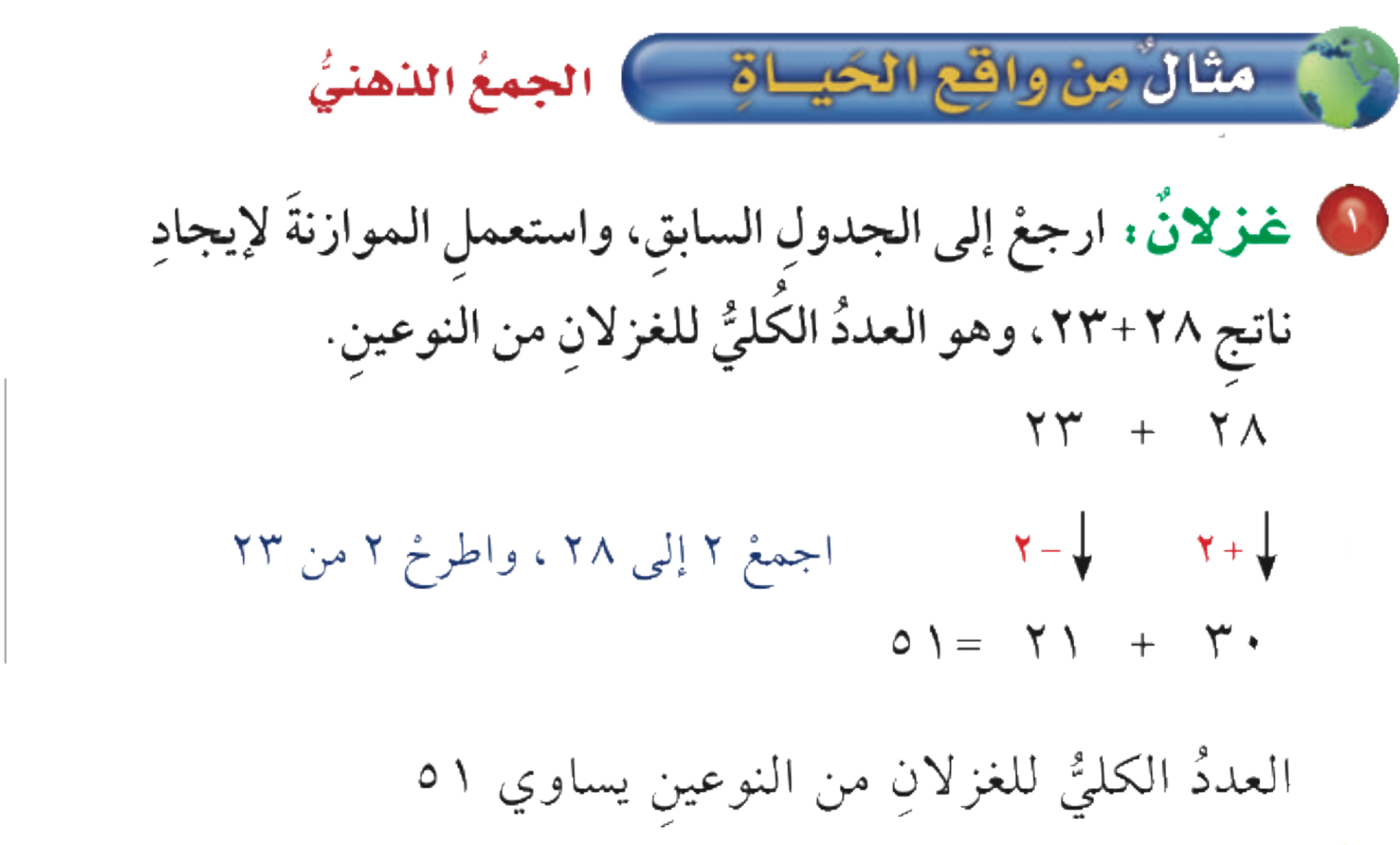 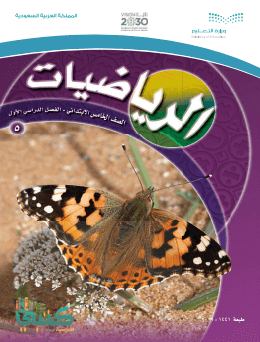 الجمع الذهني
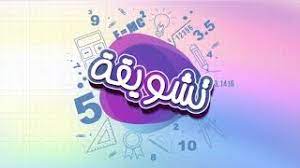 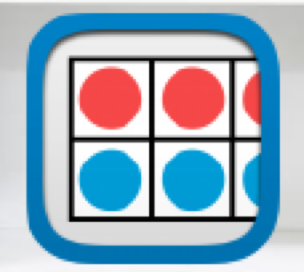 مثال
 من واقع الحياة
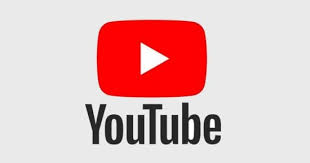 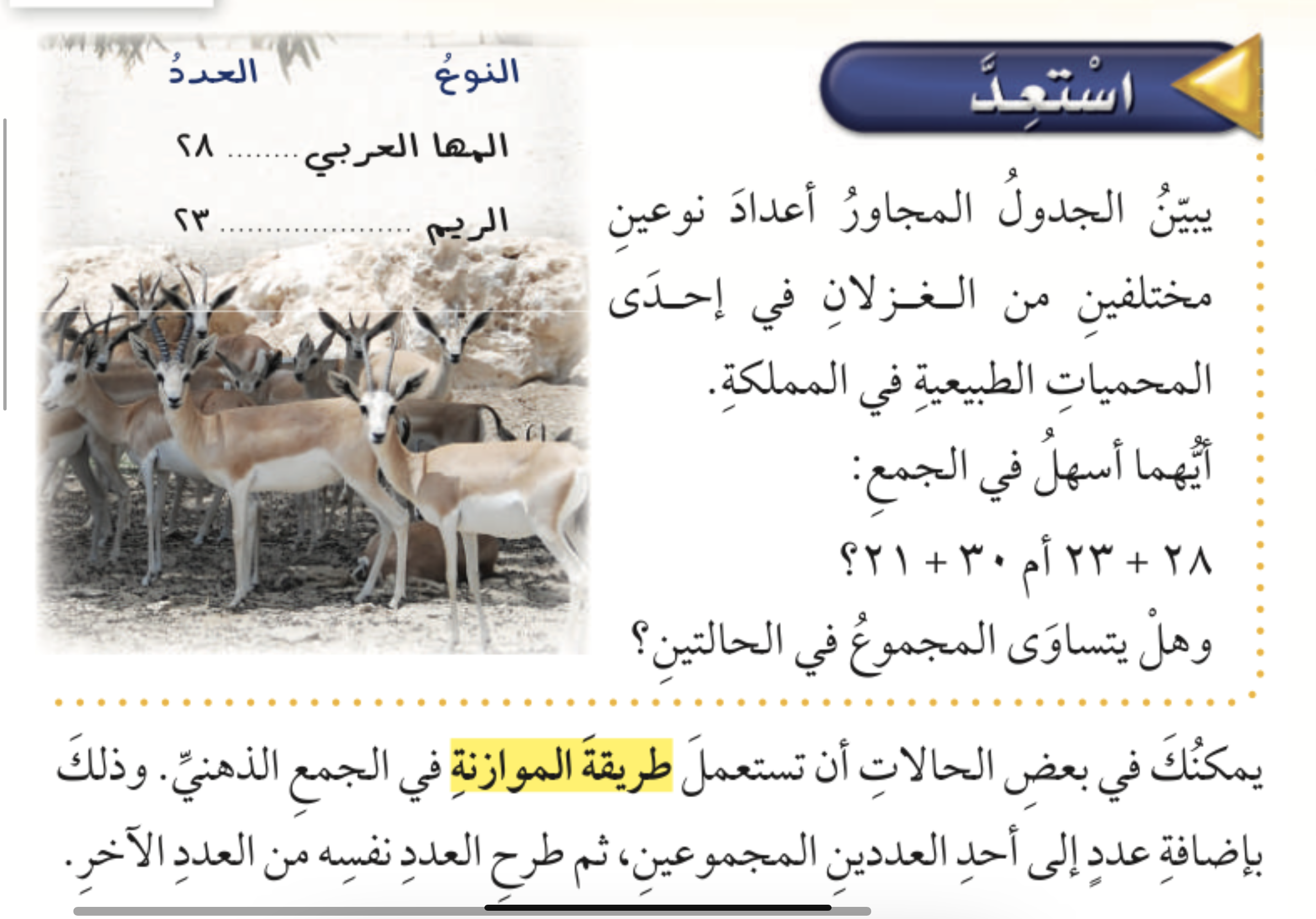 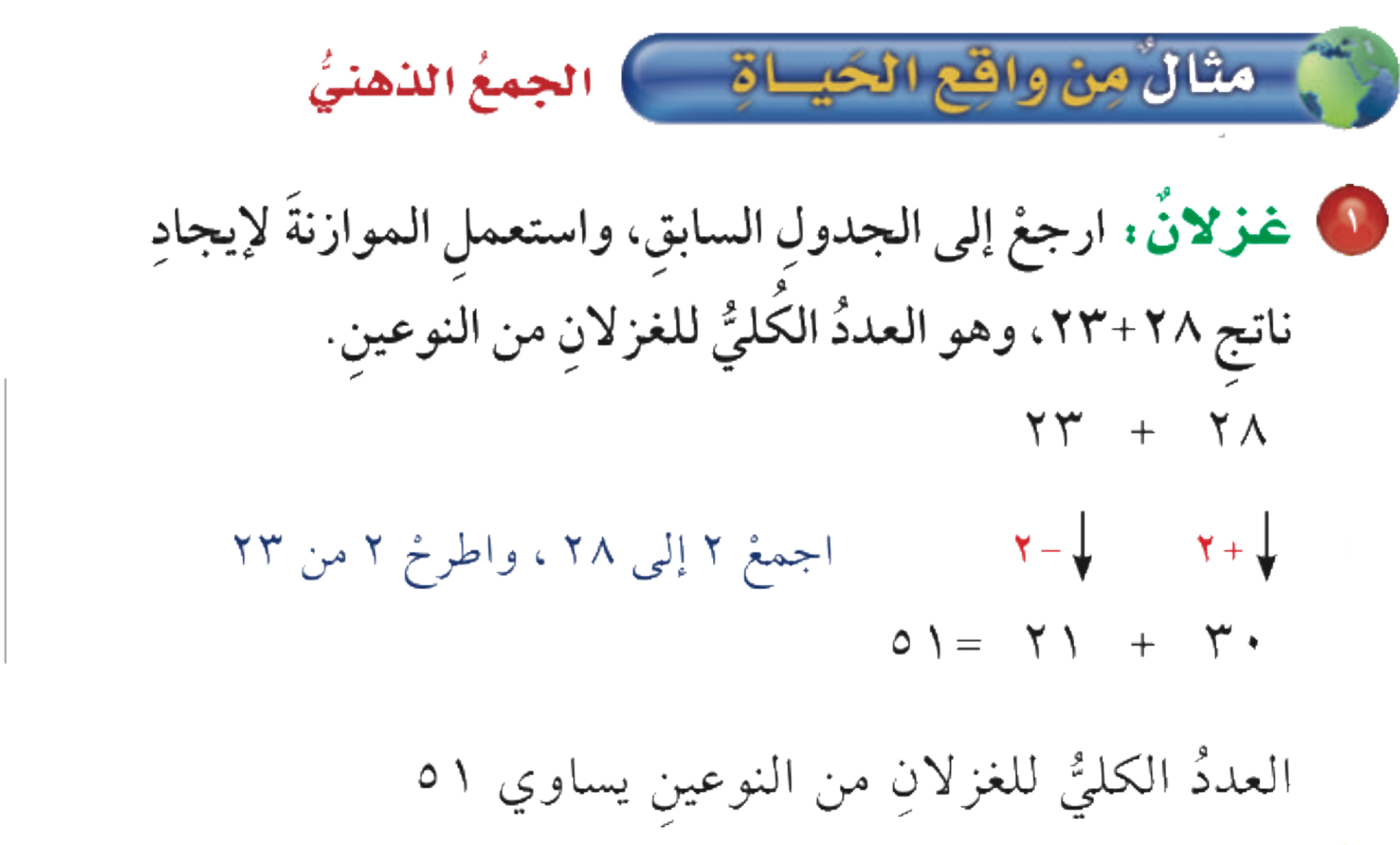 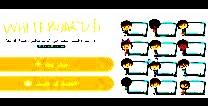 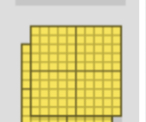 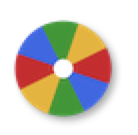 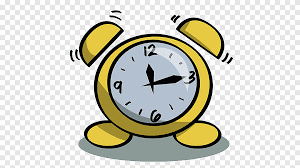 نشاط
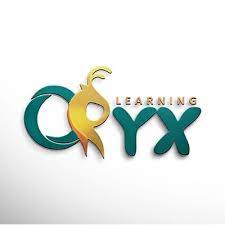 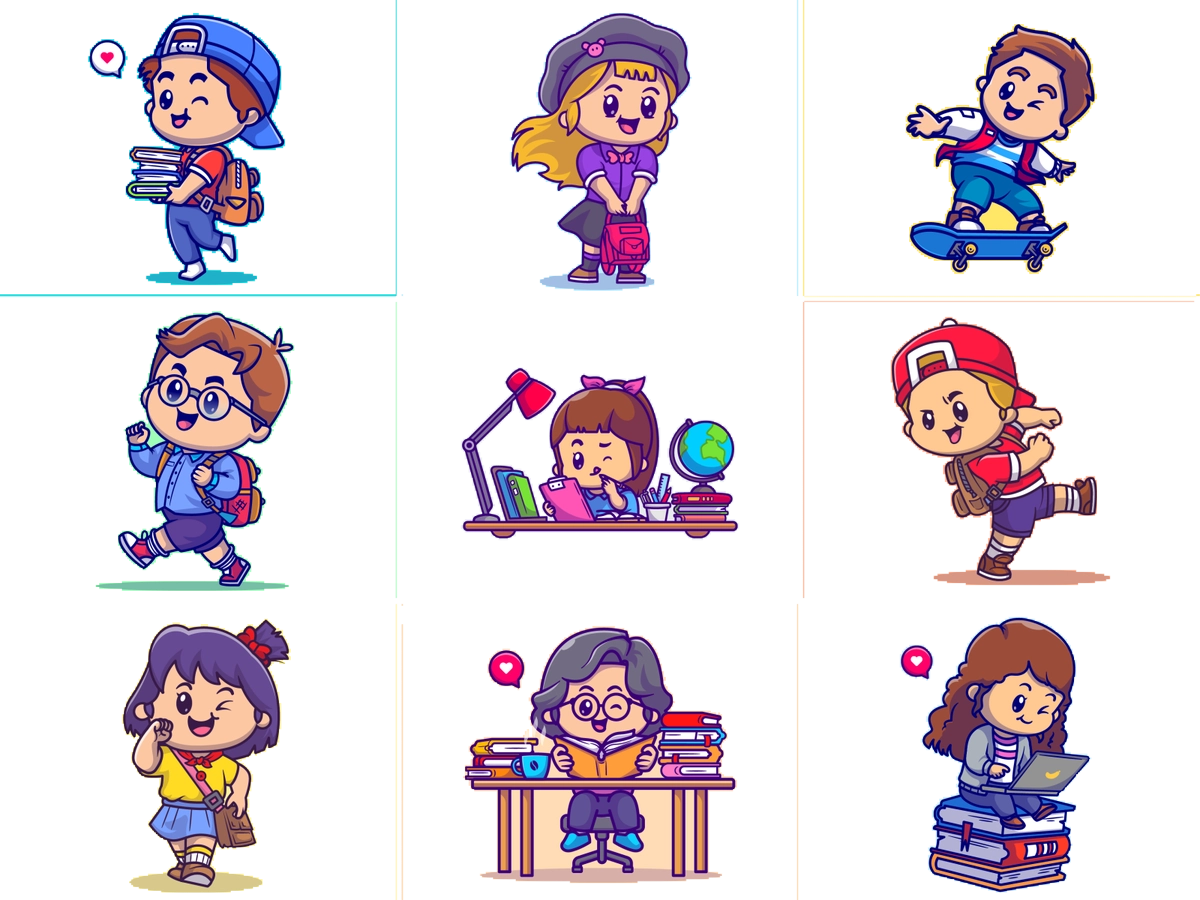 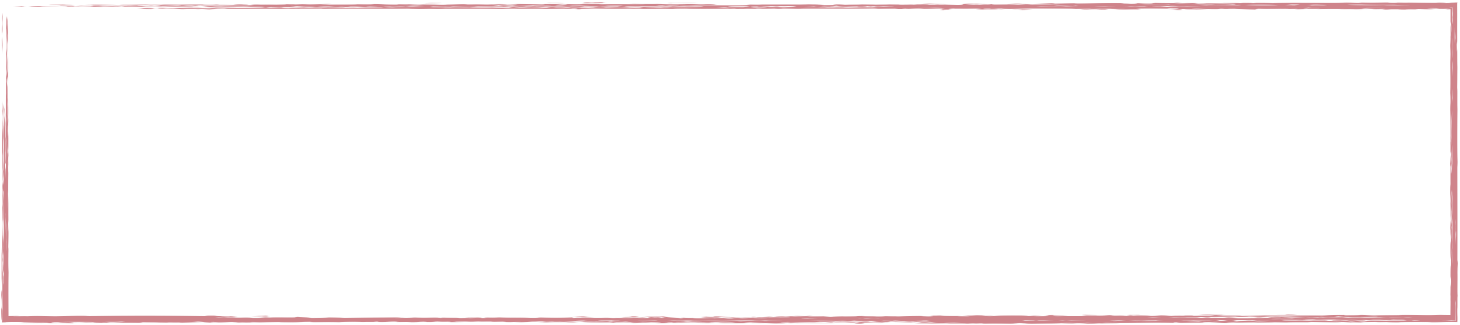 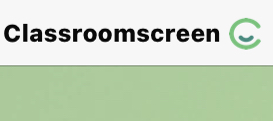 أدوات
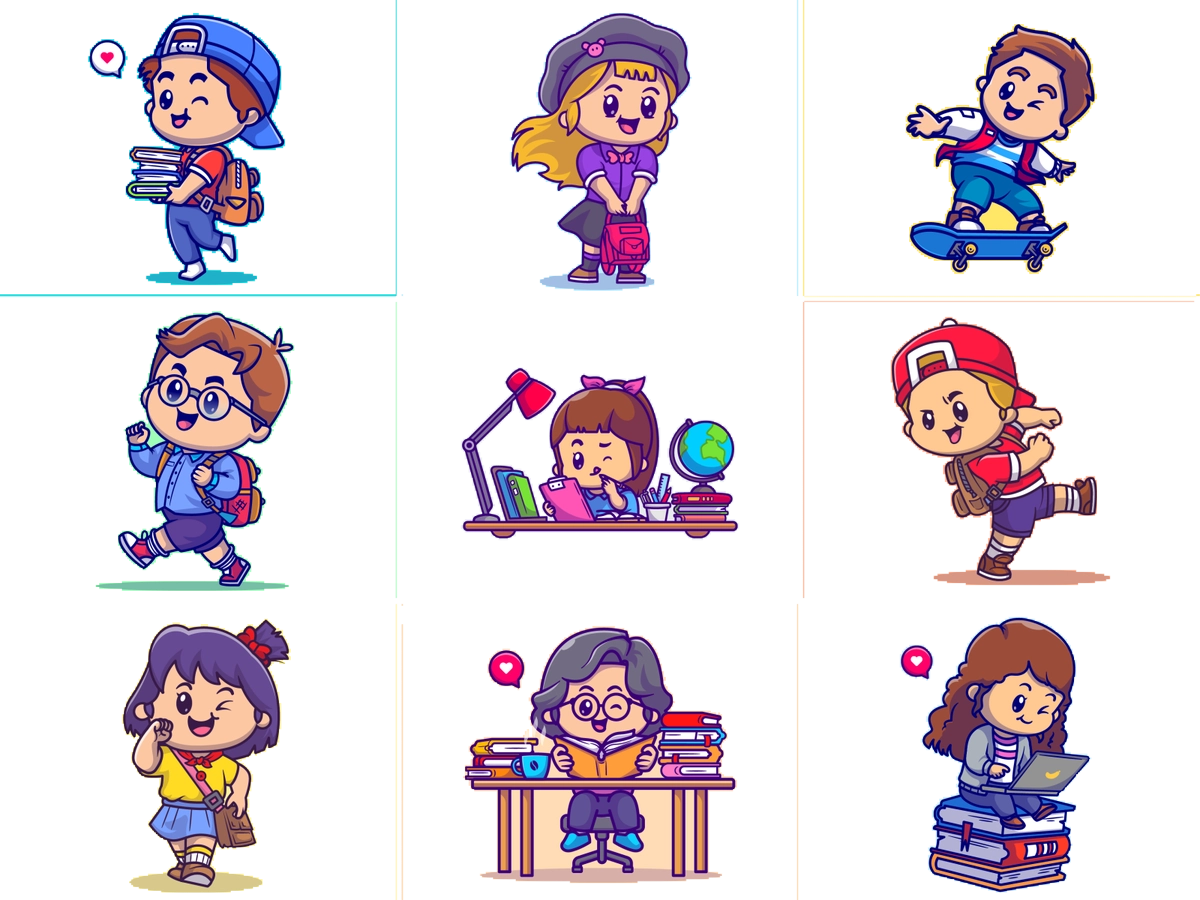 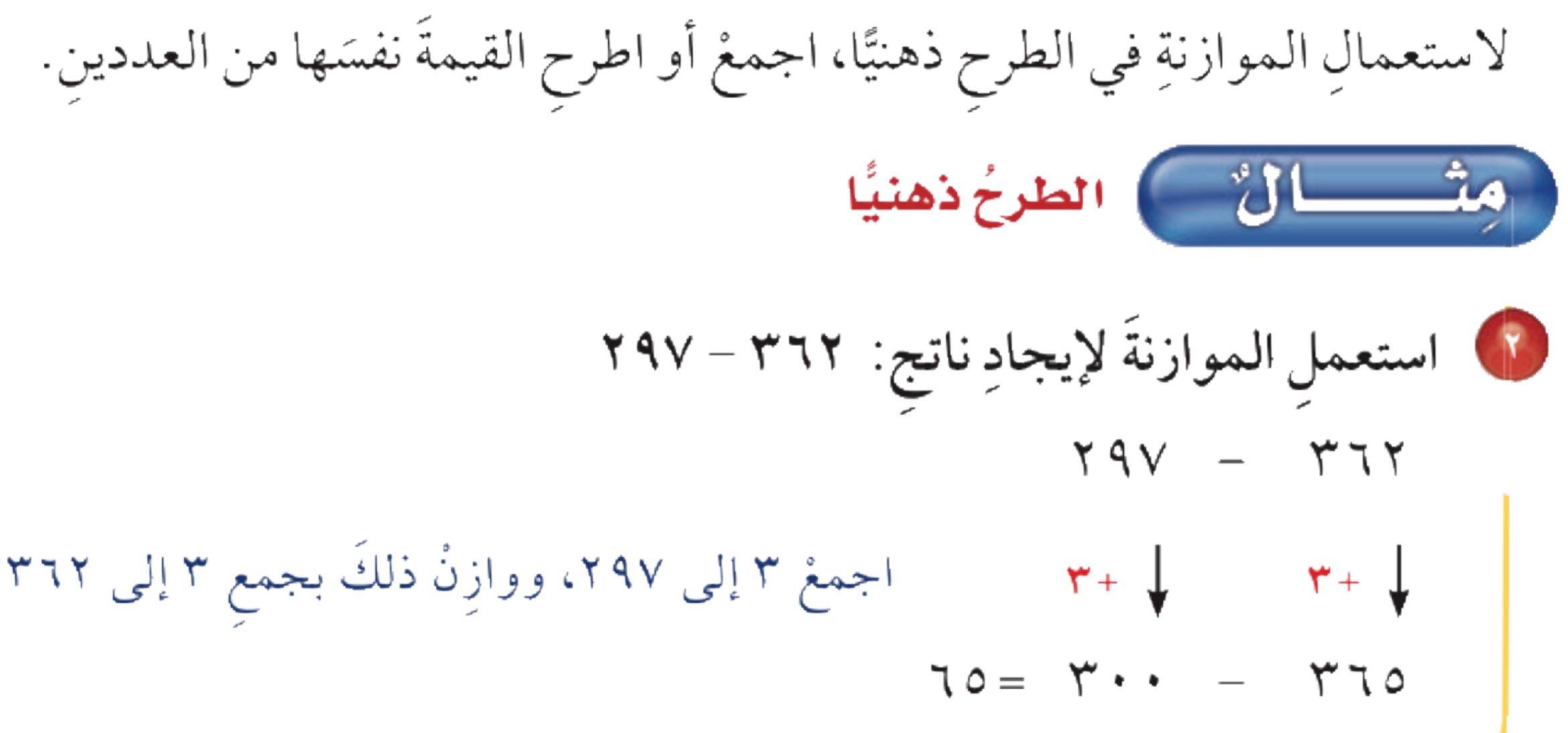 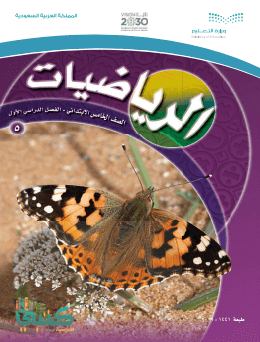 الطرح ذهنياً
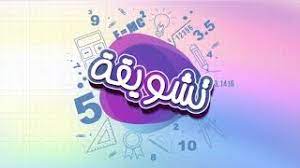 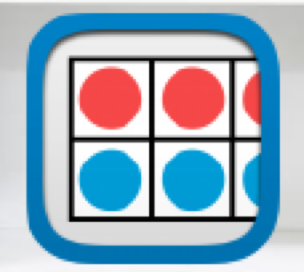 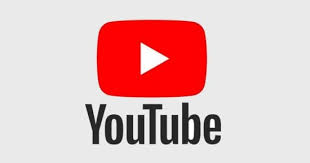 مثال
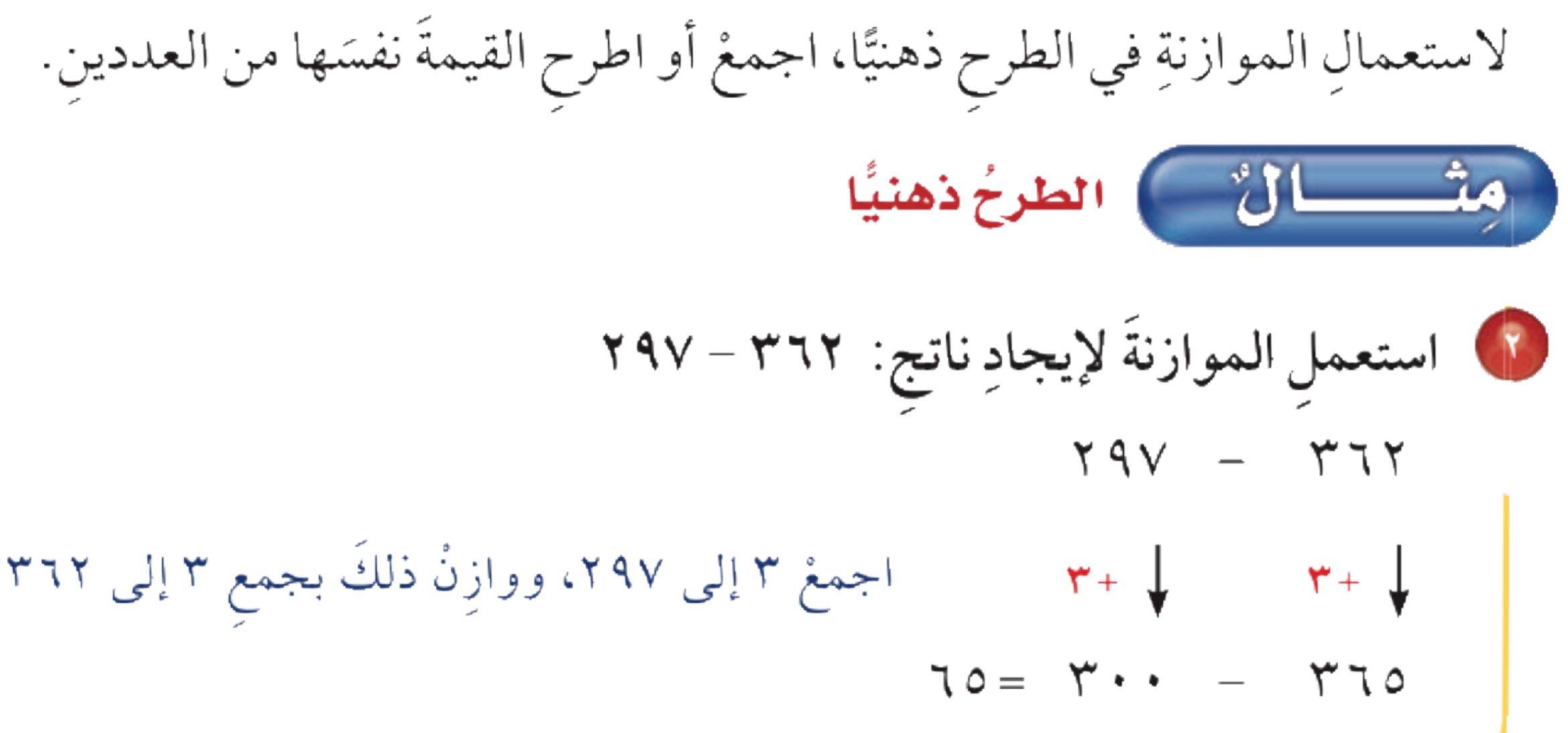 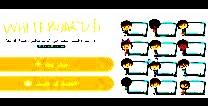 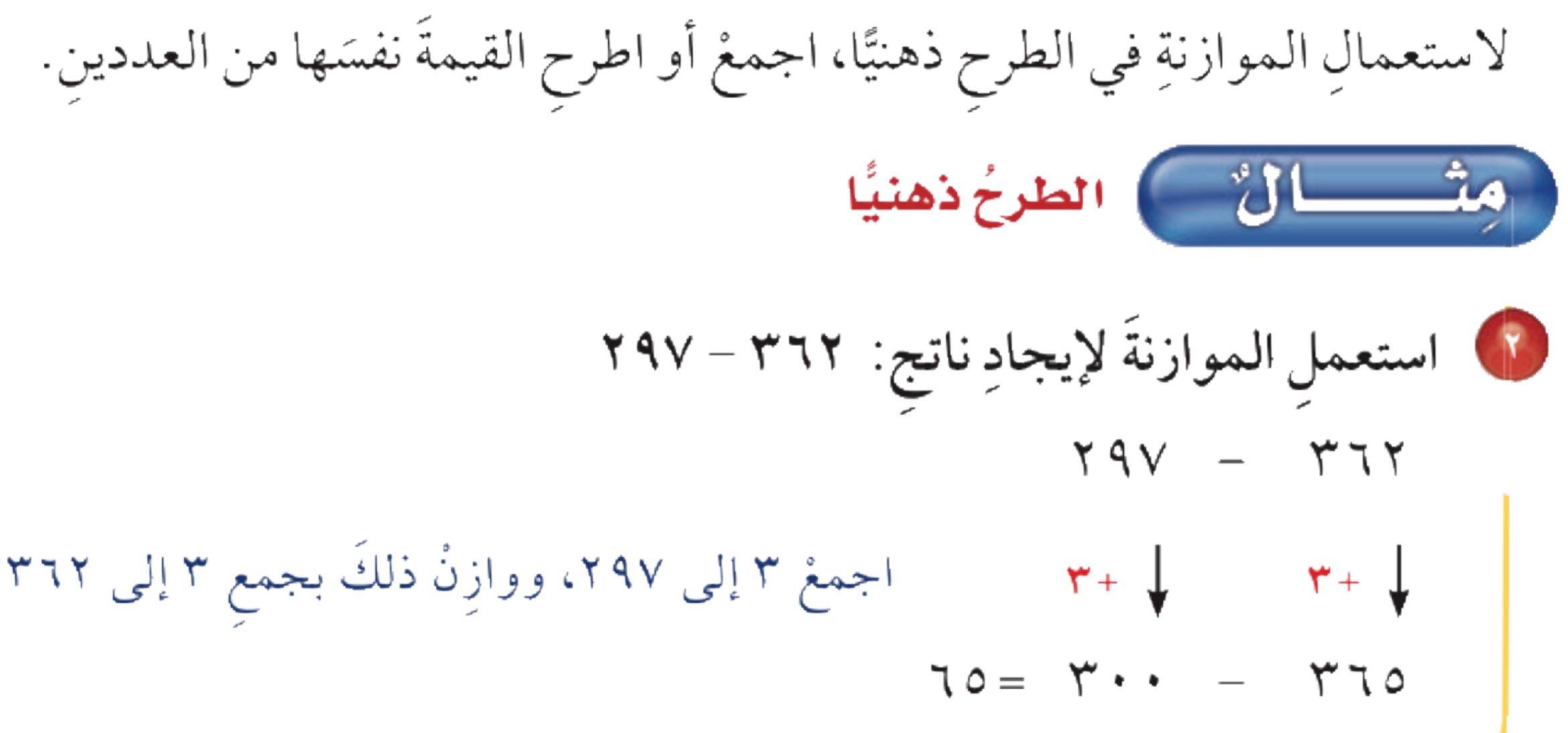 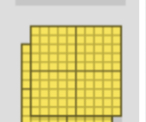 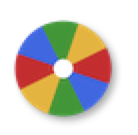 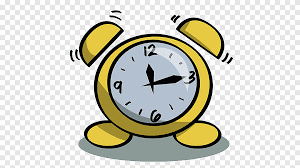 نشاط
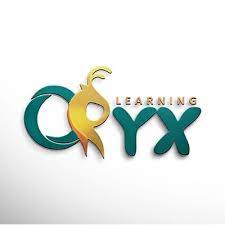 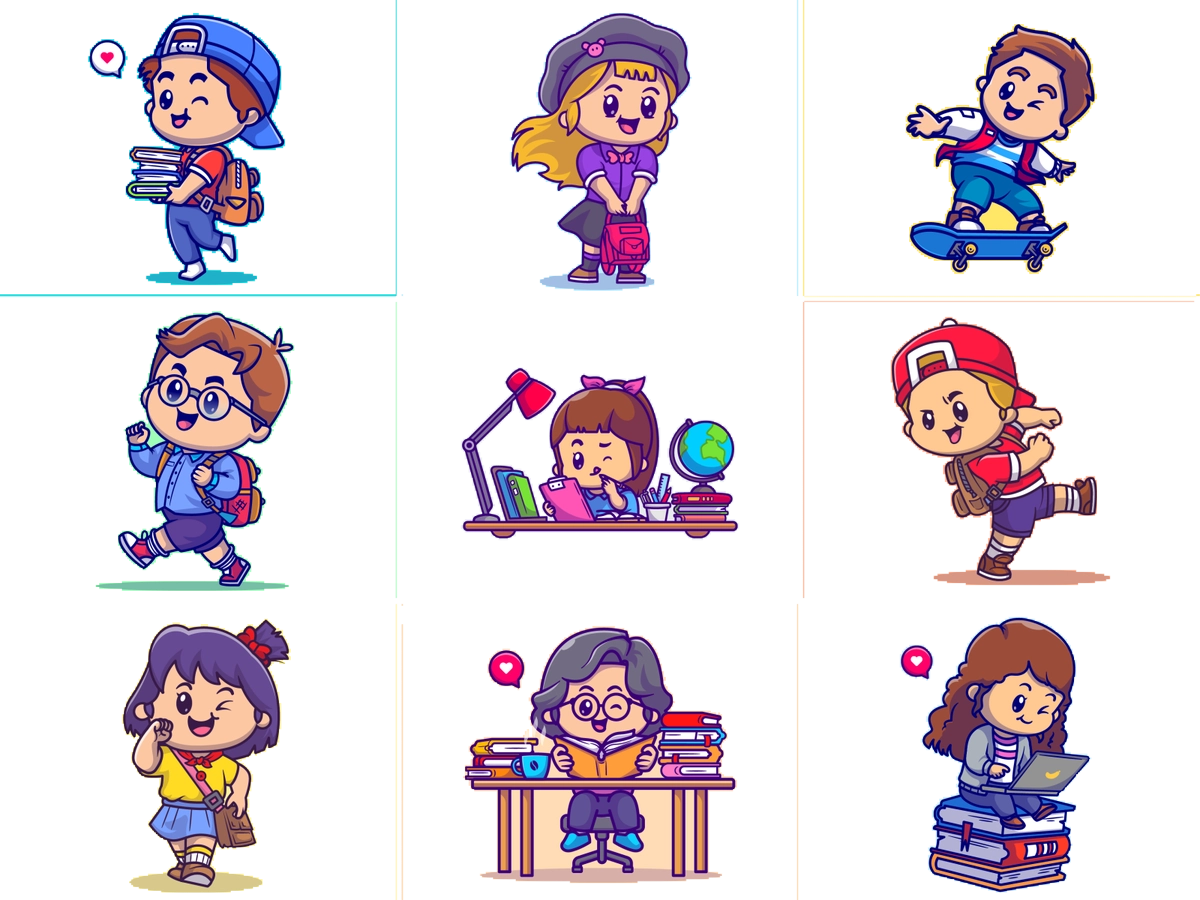 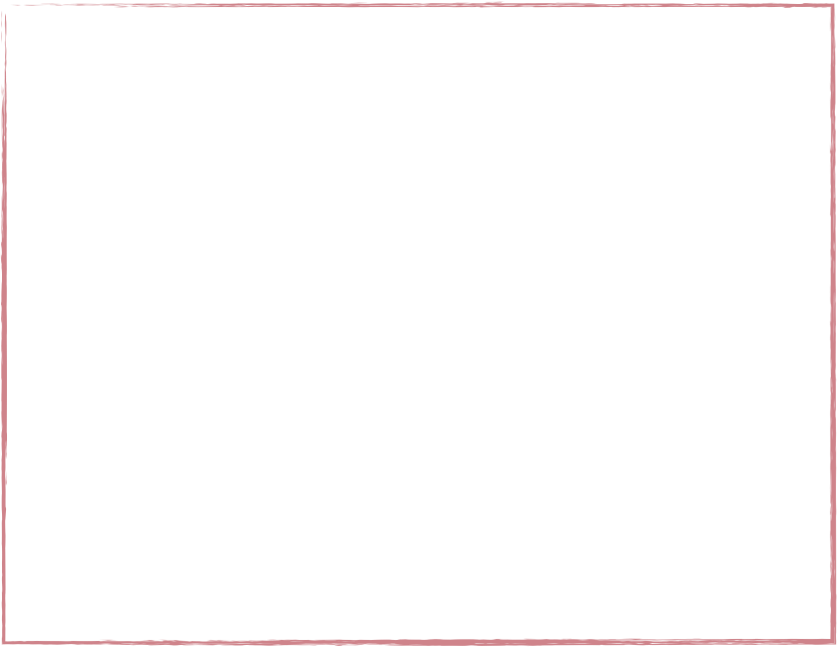 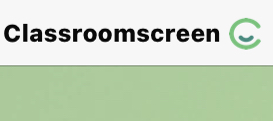 أدوات
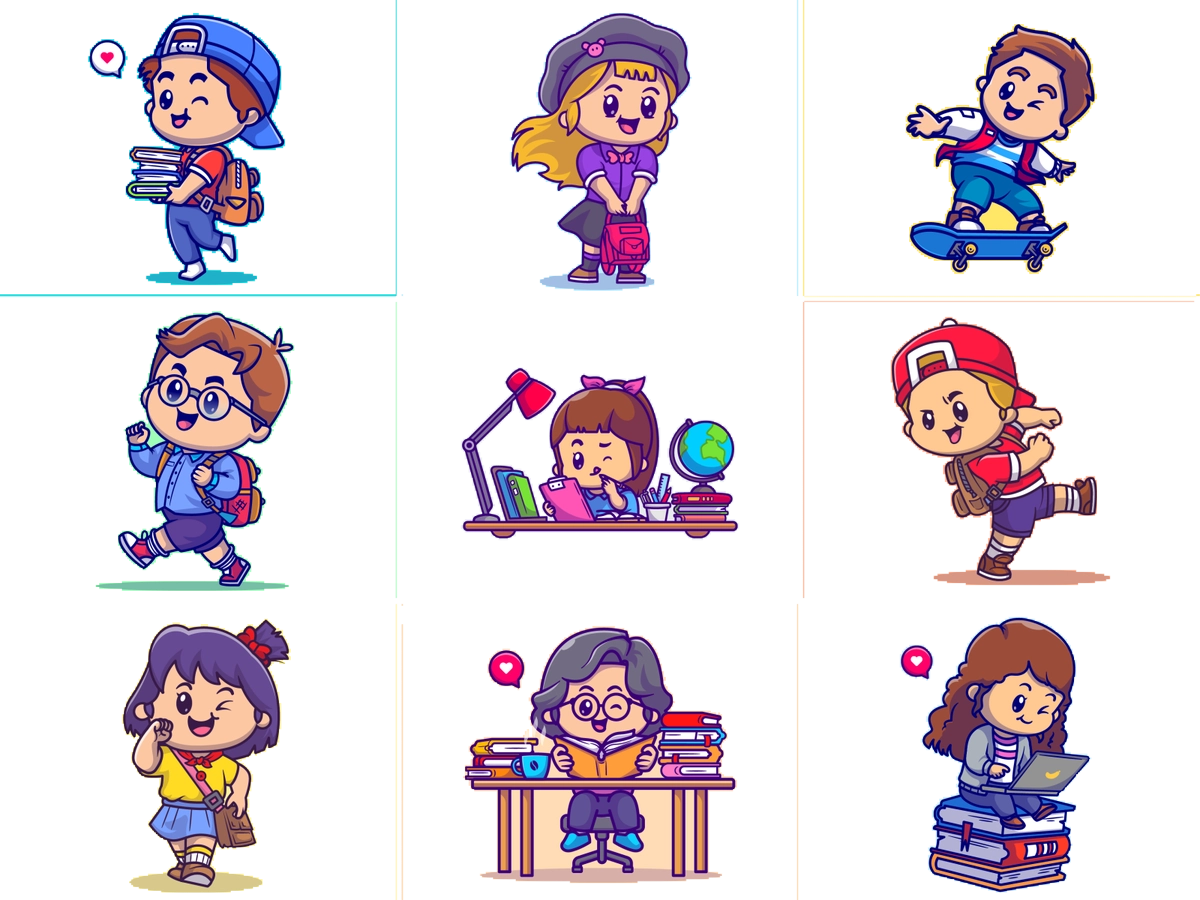 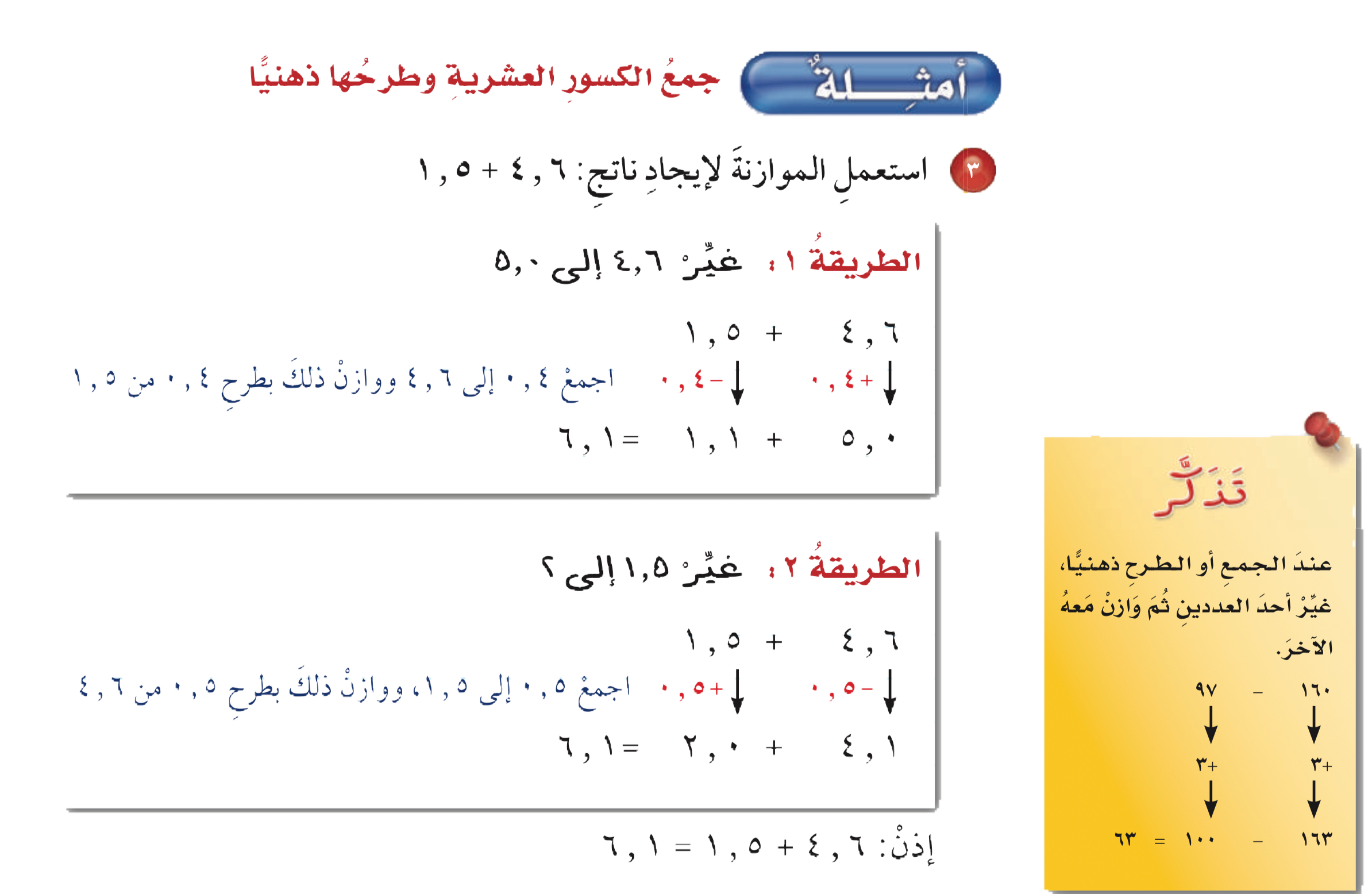 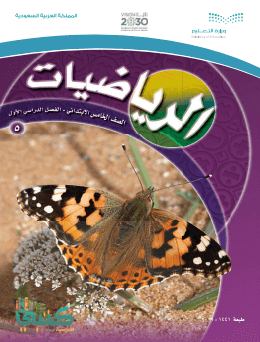 جمع الكسور العشرية وطرحها ذهنياً
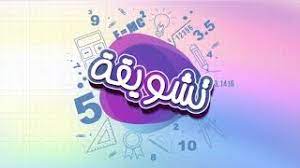 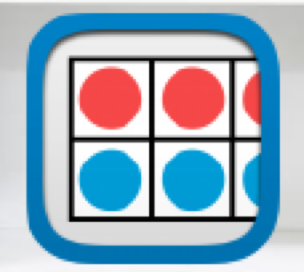 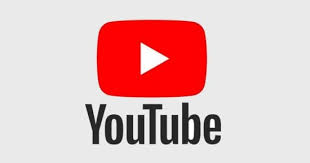 أمثلة
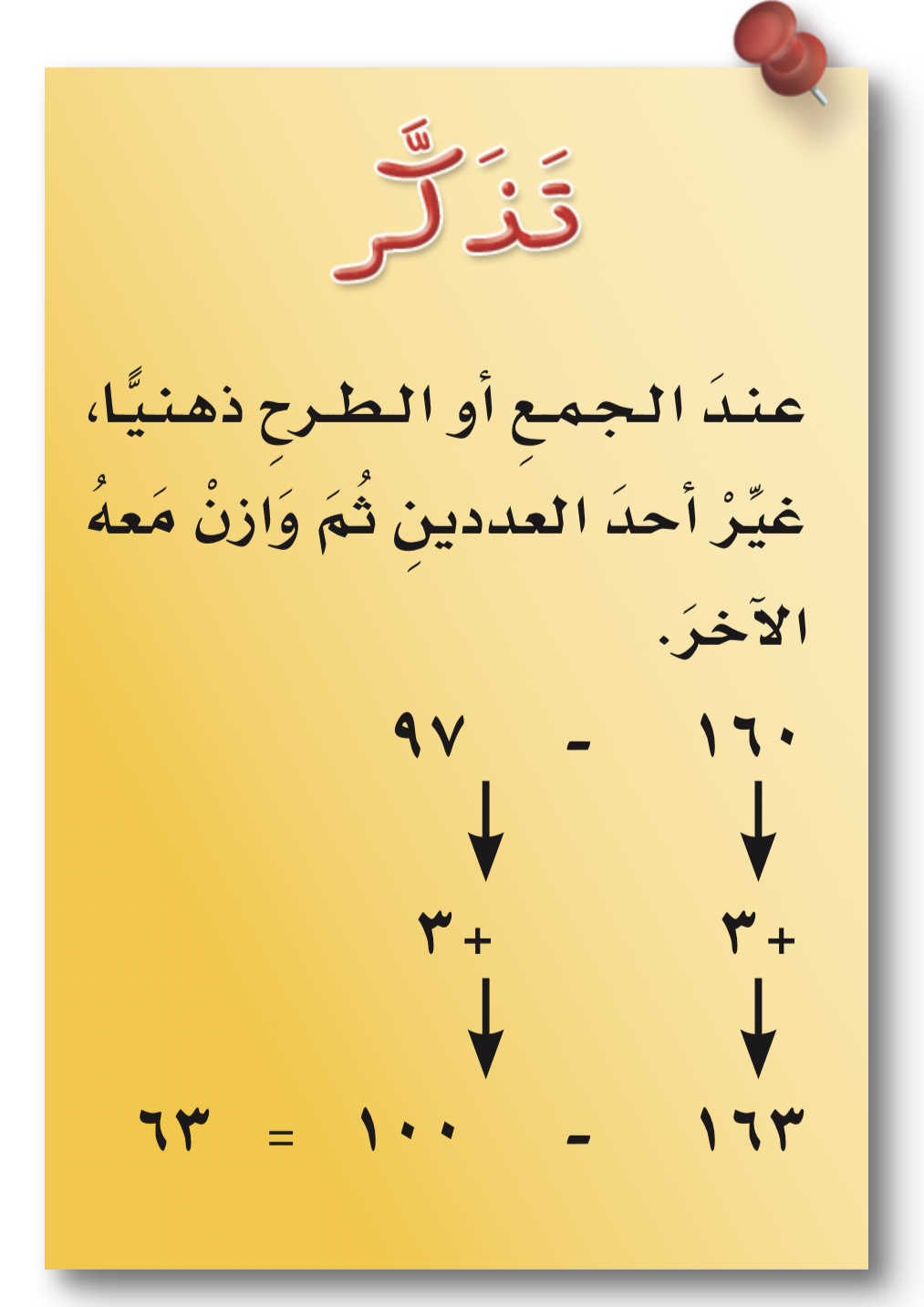 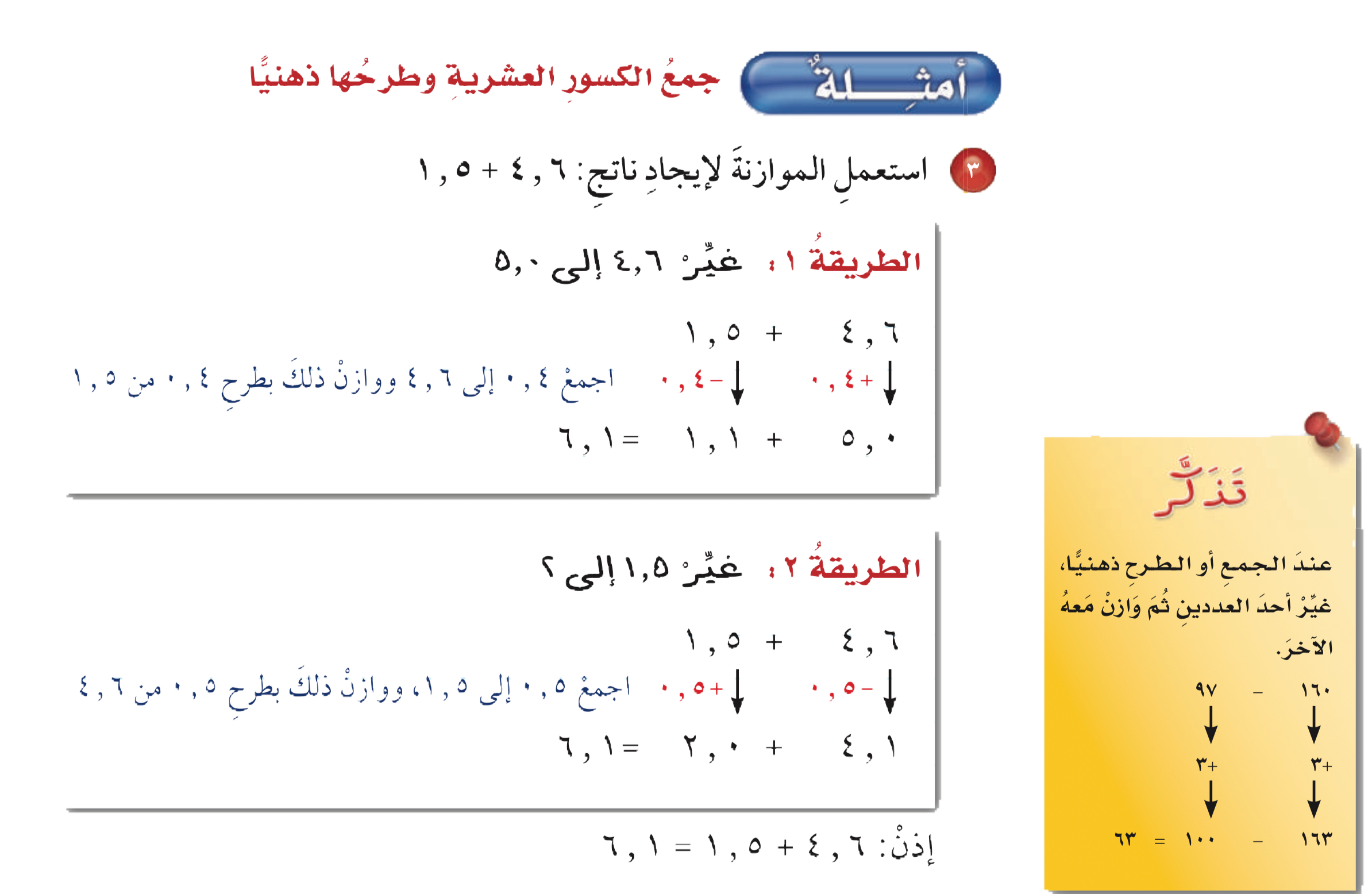 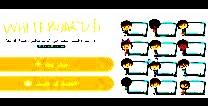 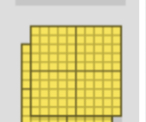 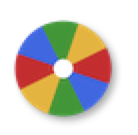 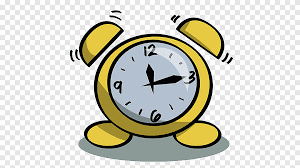 نشاط
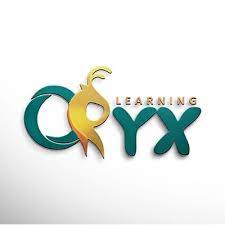 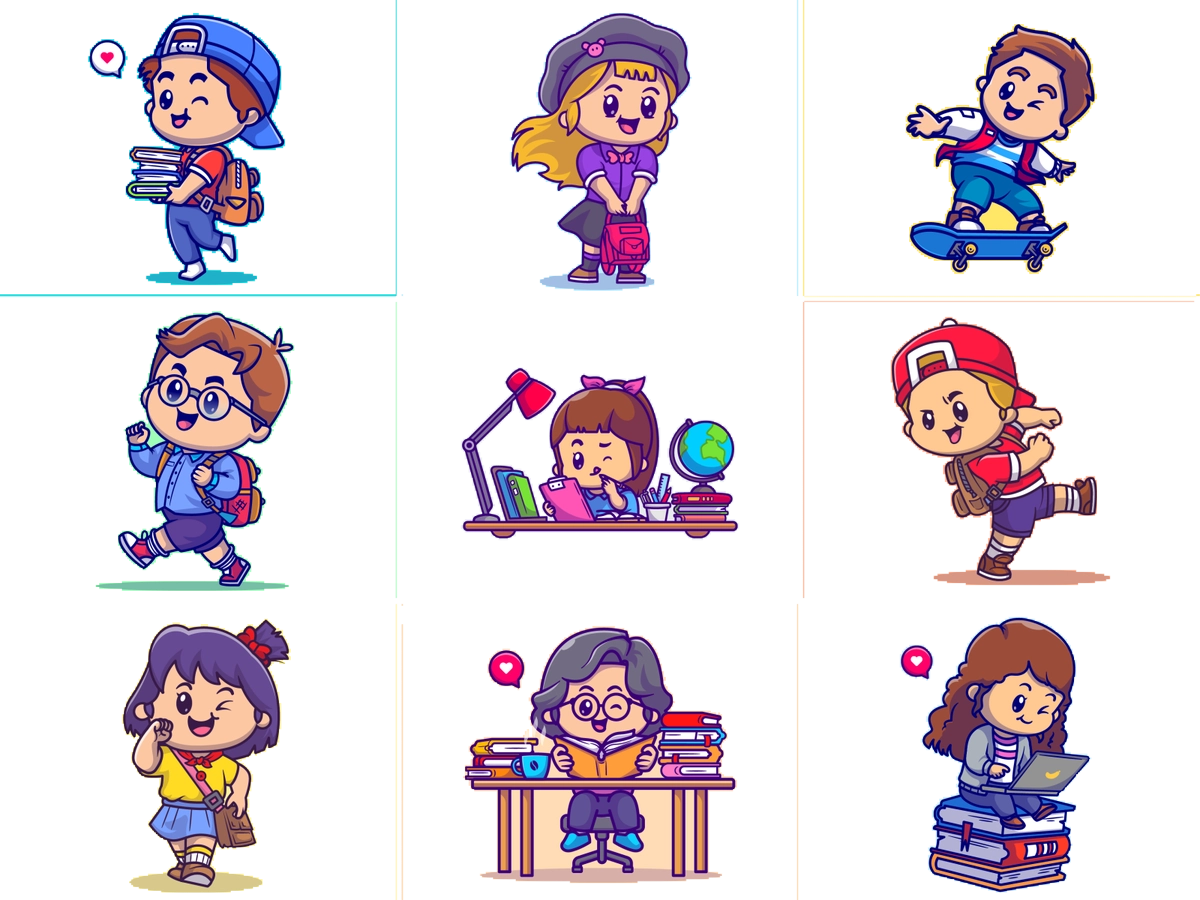 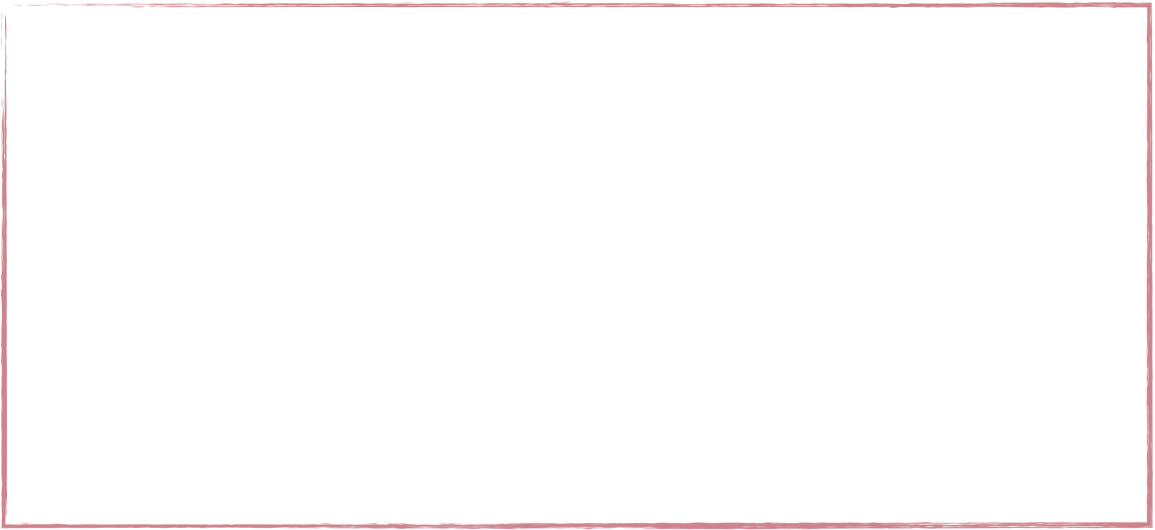 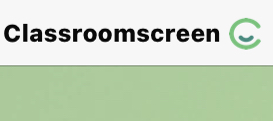 أدوات
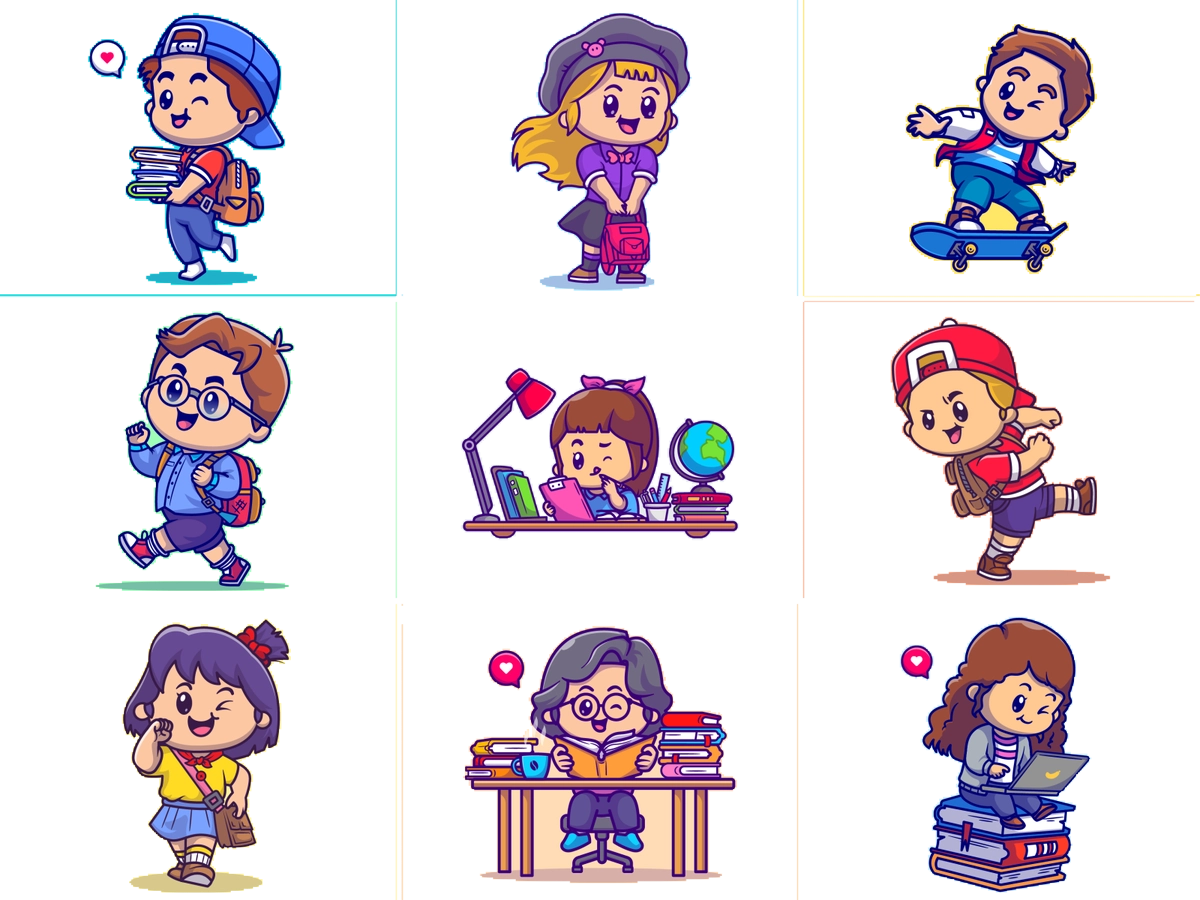 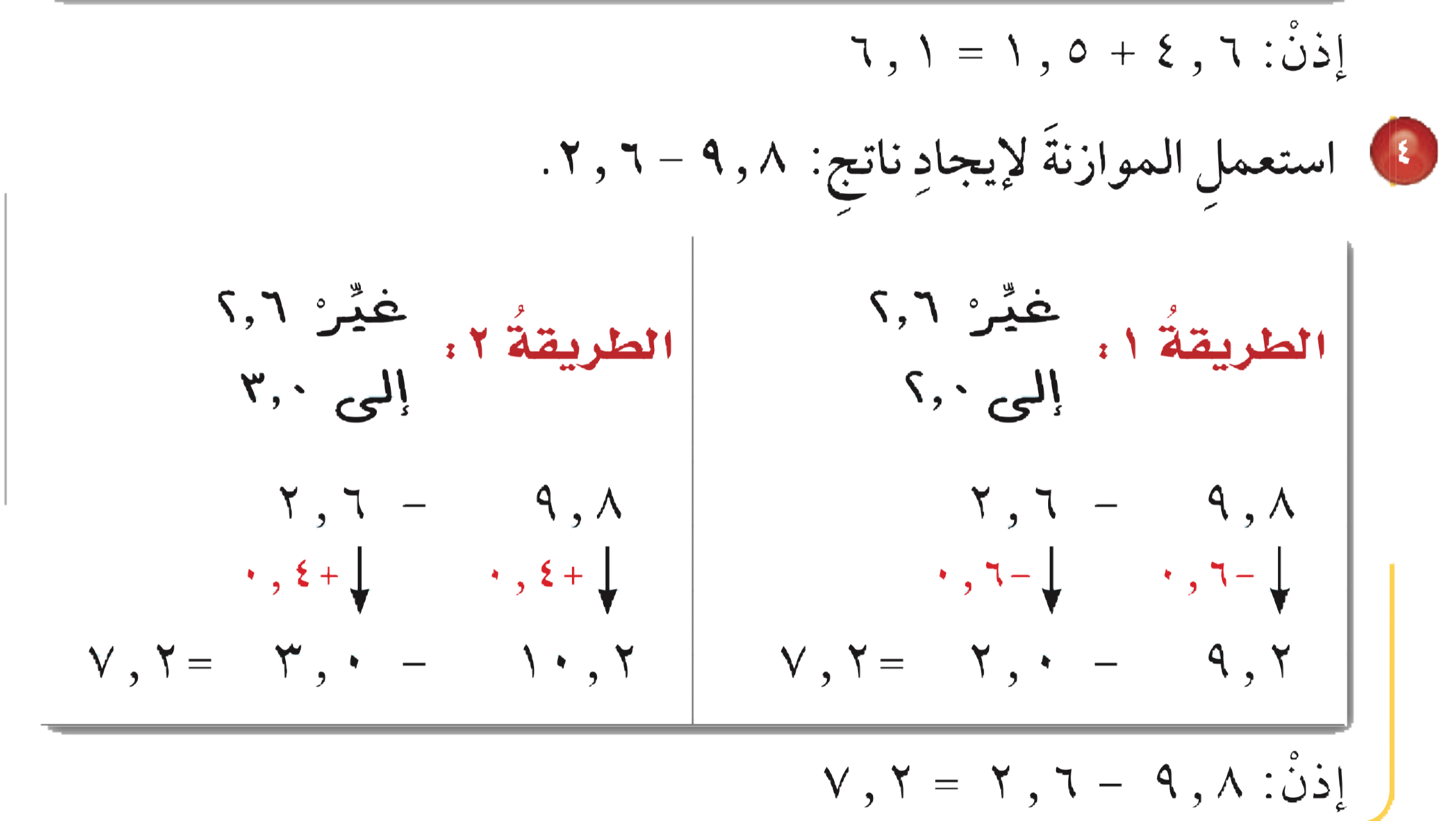 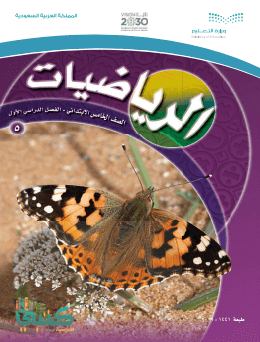 جمع الكسور العشرية وطرحها ذهنياً
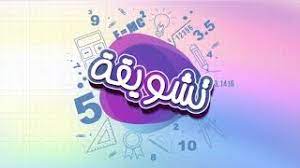 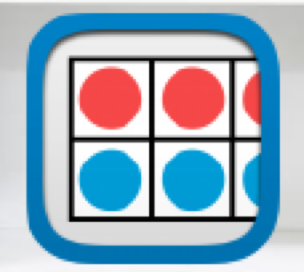 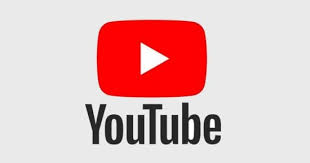 مثال
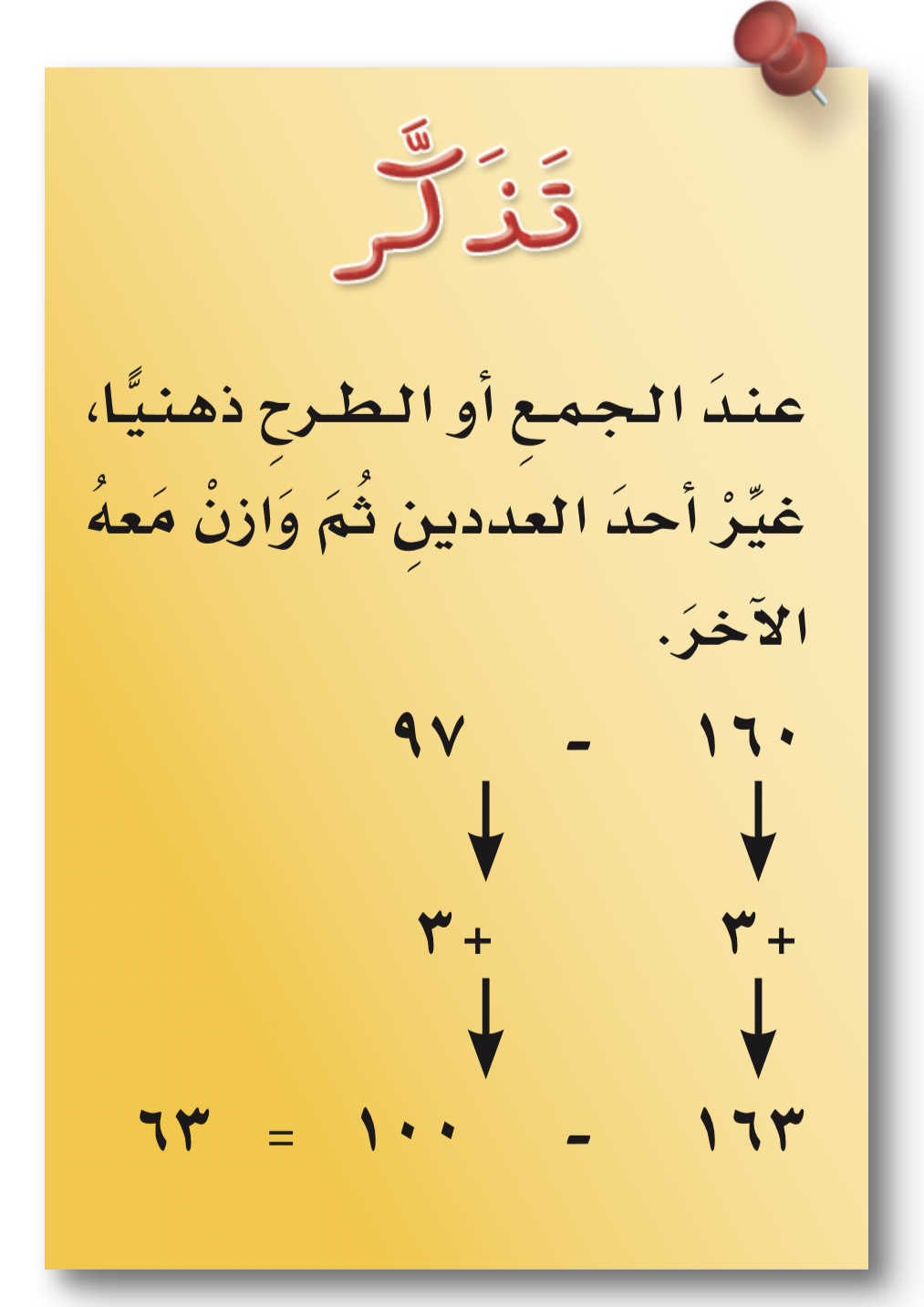 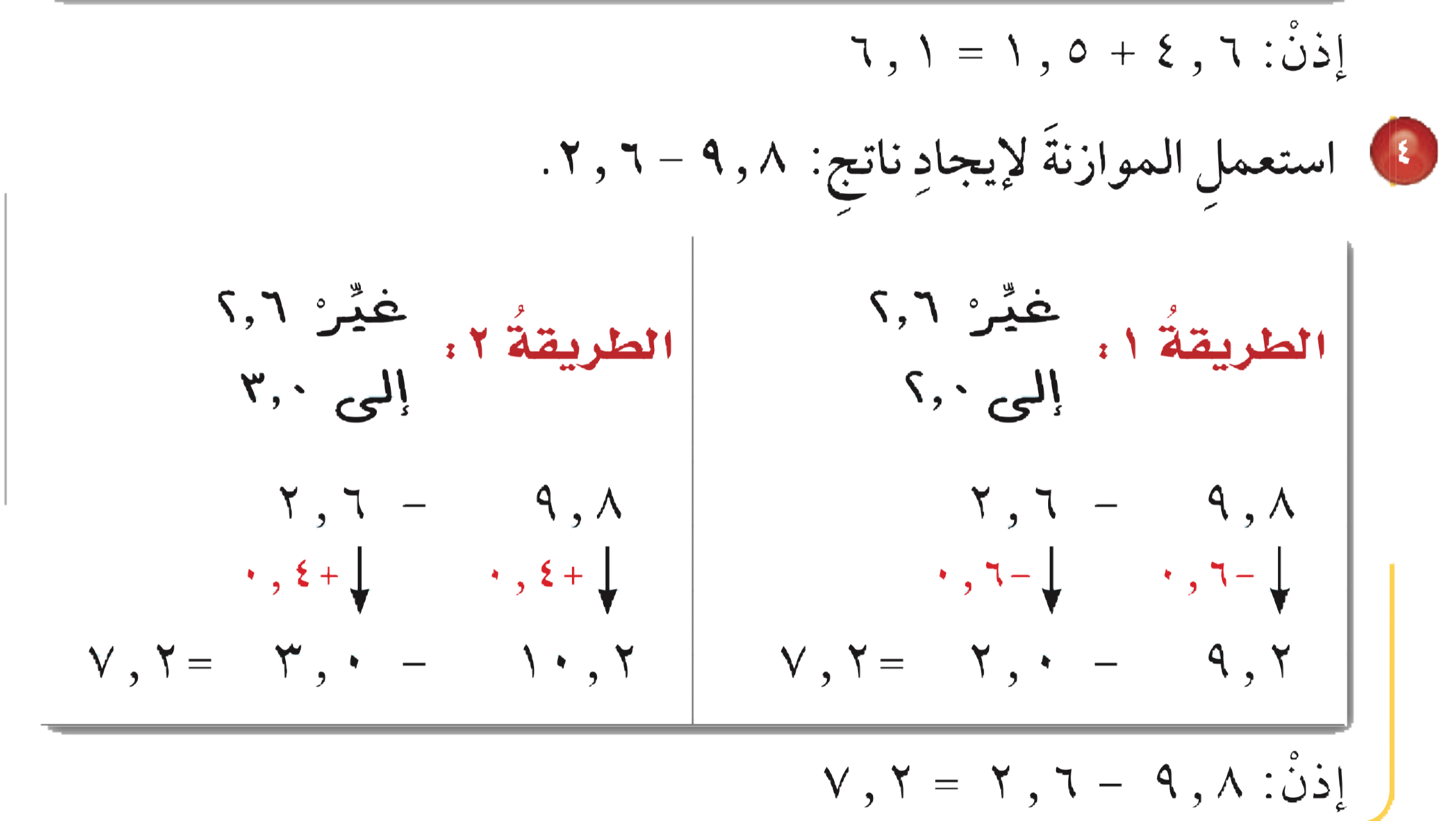 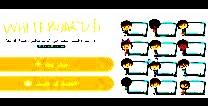 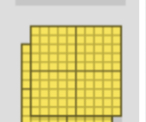 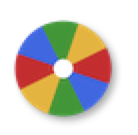 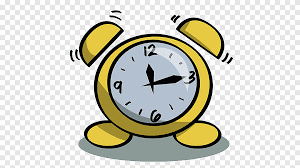 نشاط
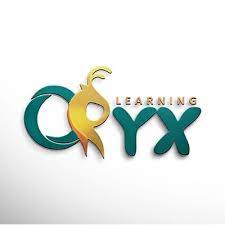 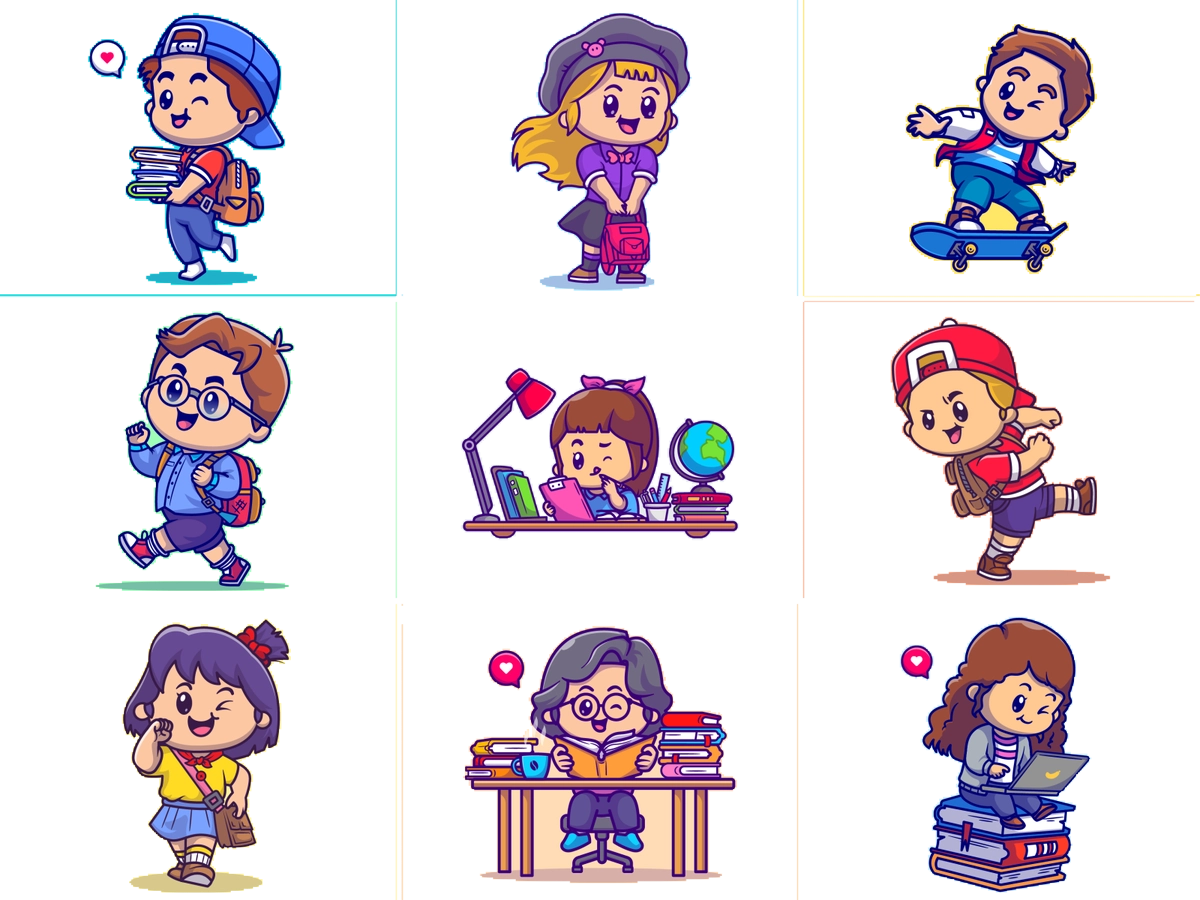 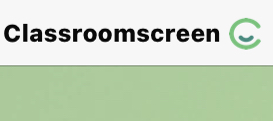 أدوات
الحل
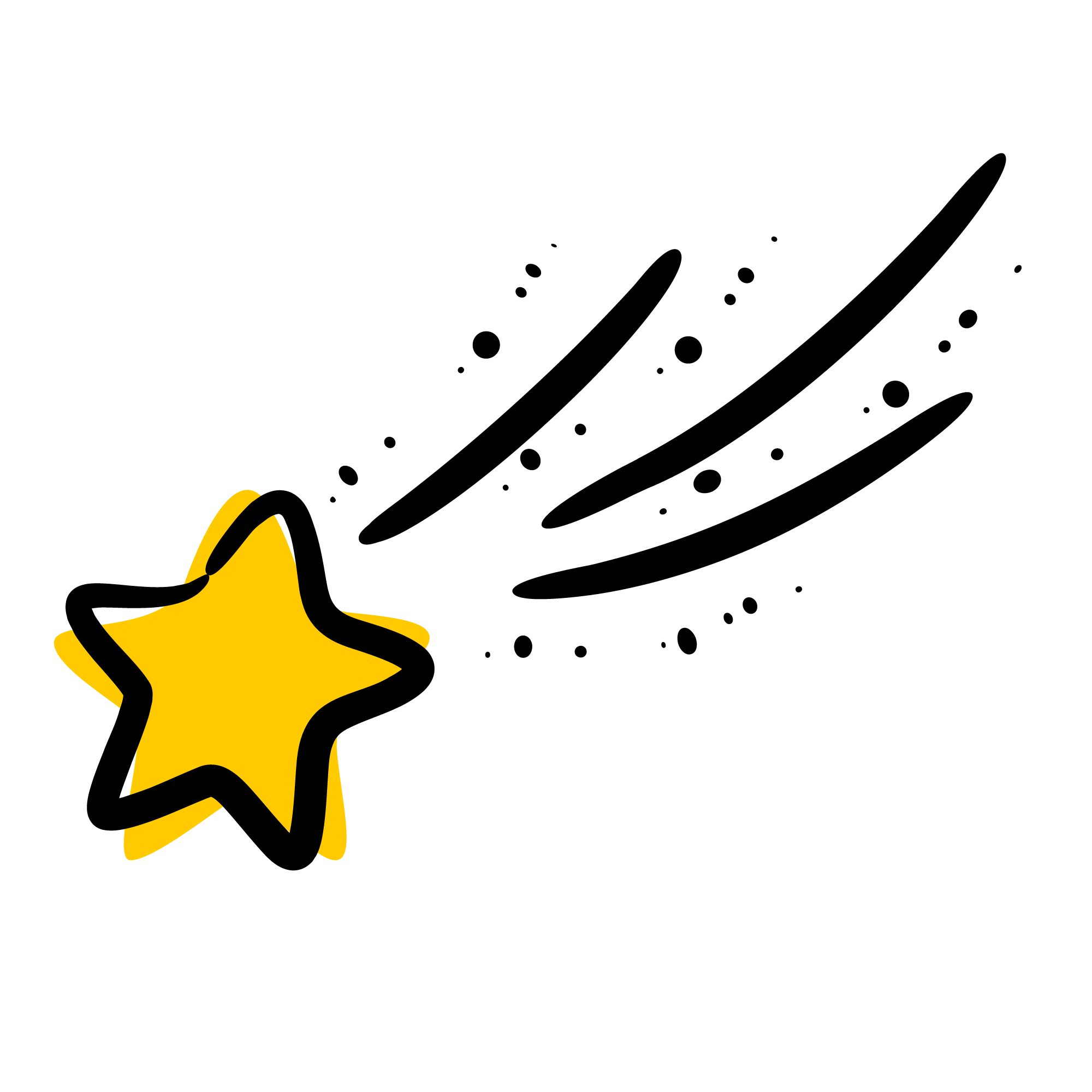 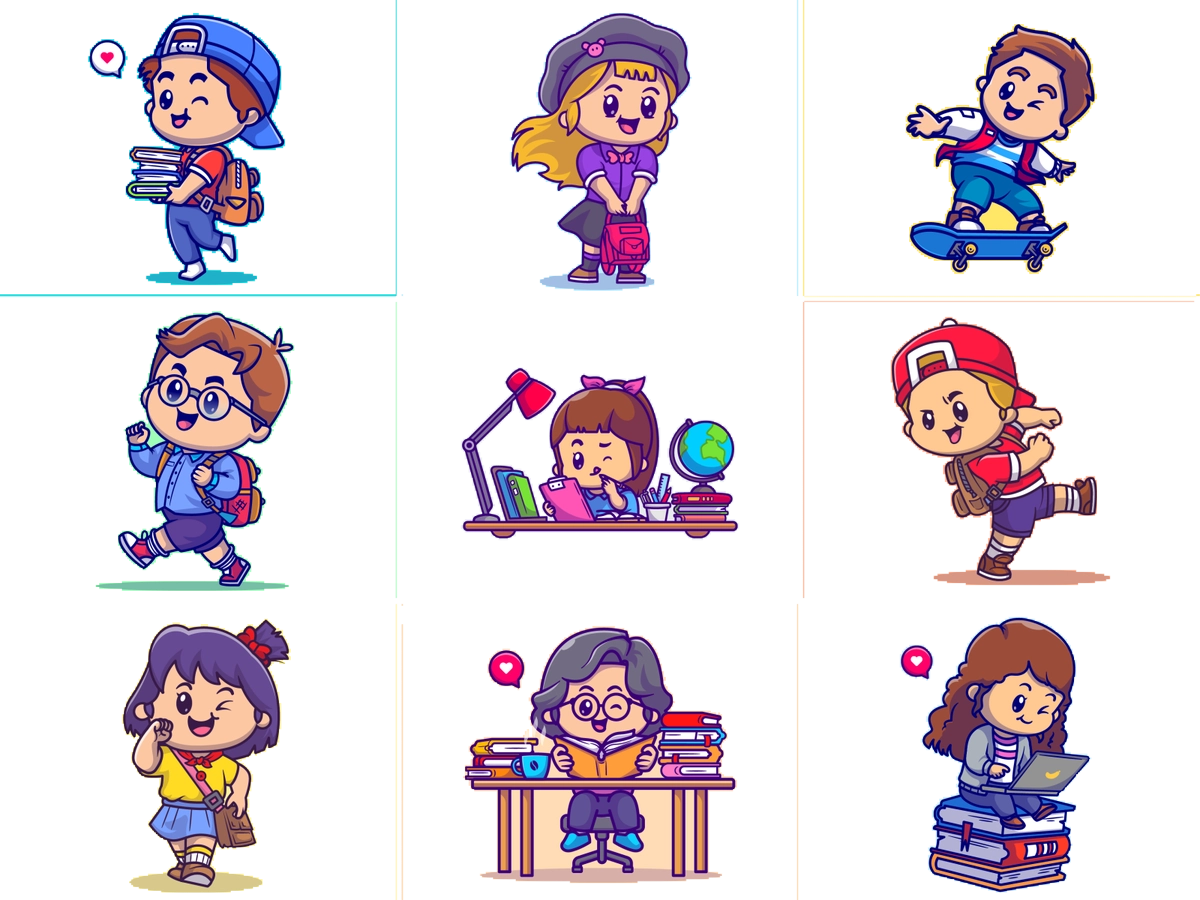 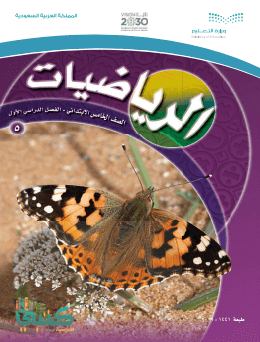 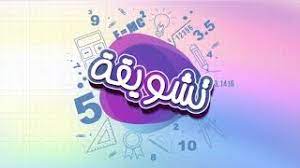 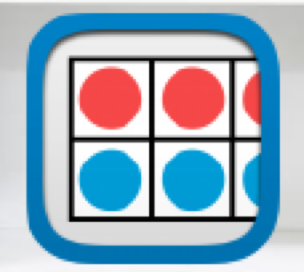 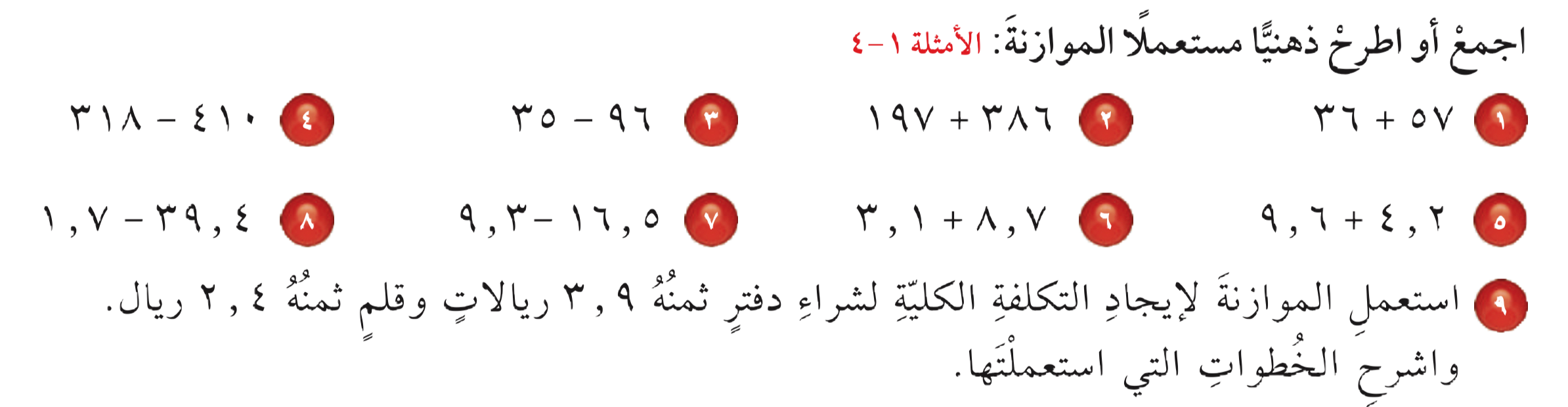 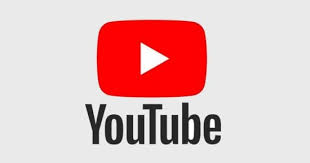 تــــــأكد
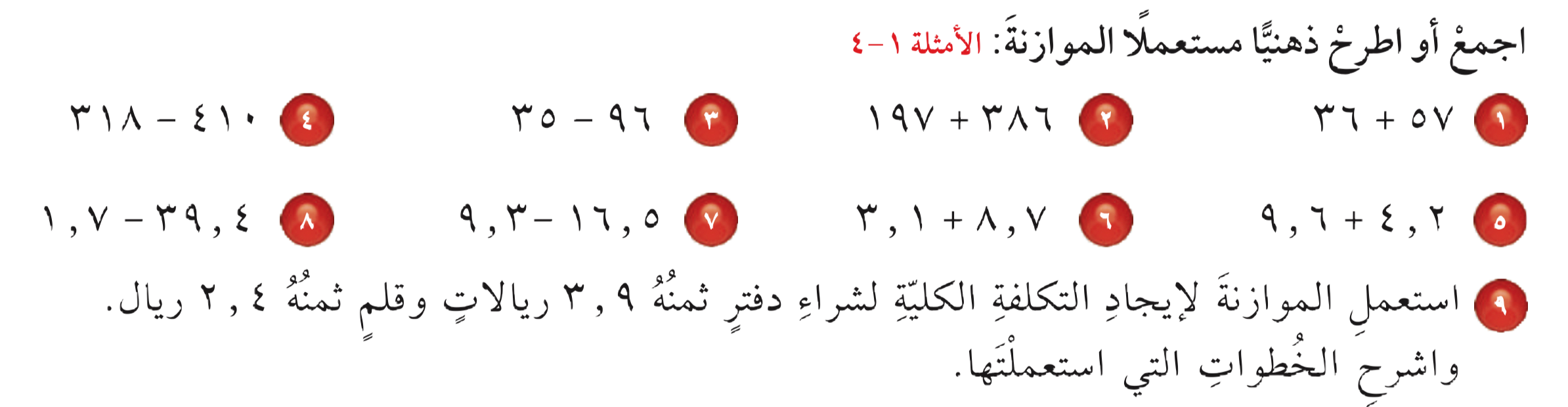 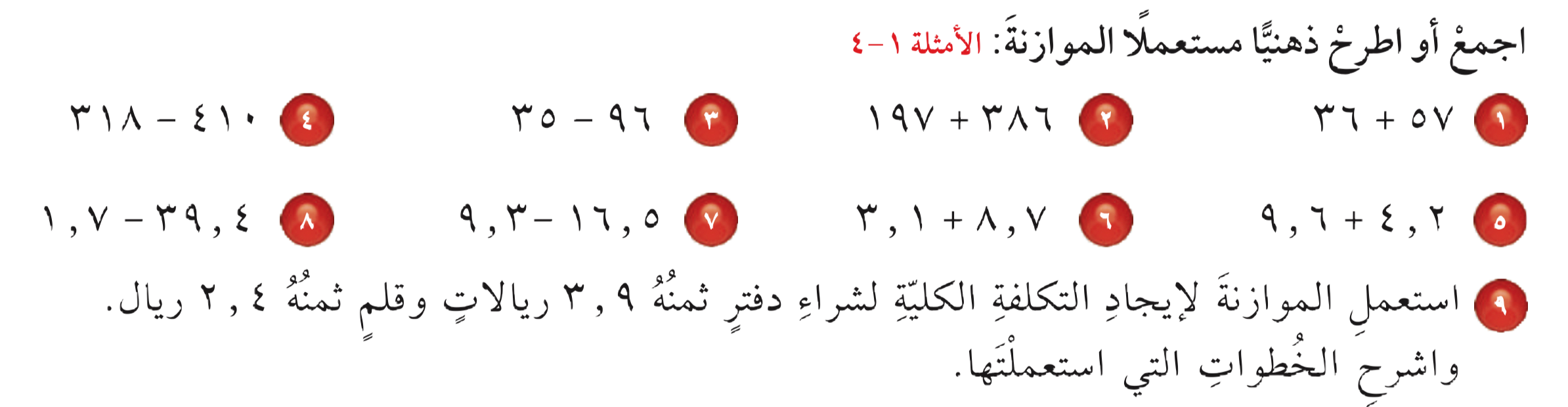 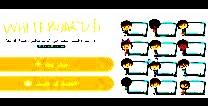 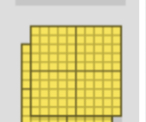 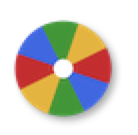 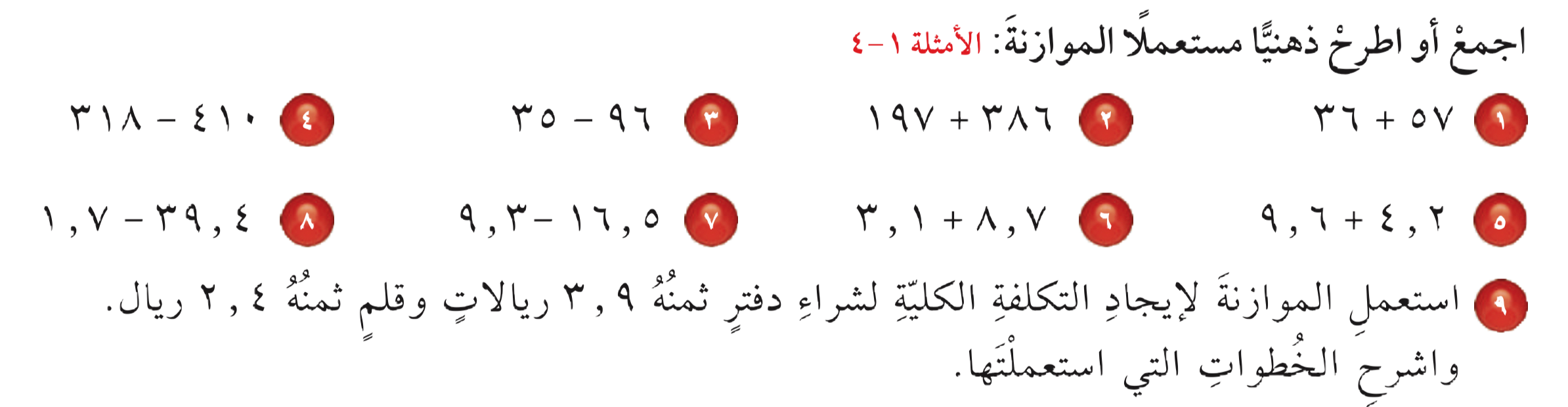 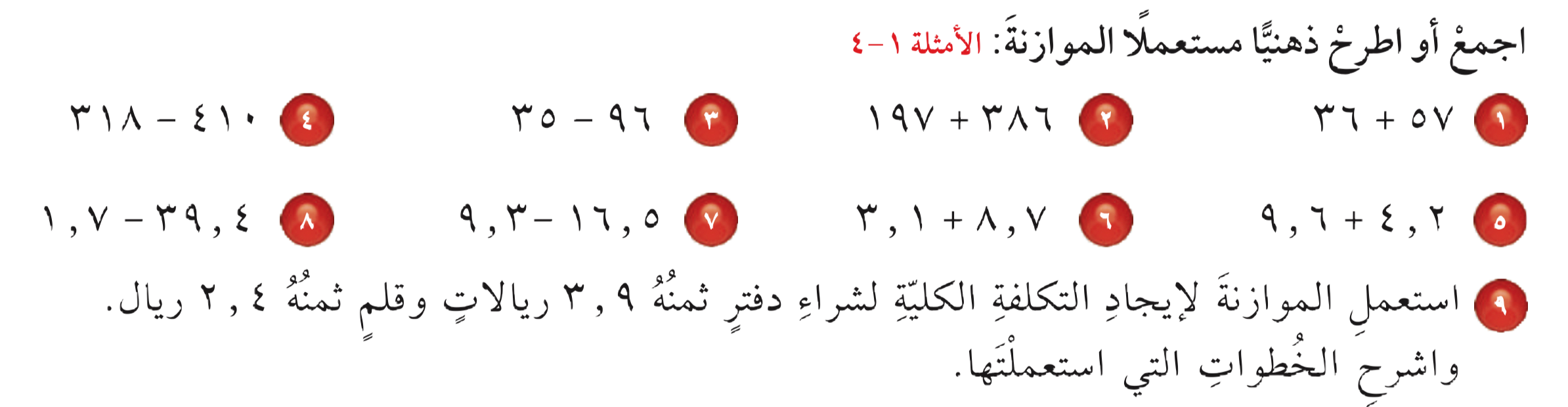 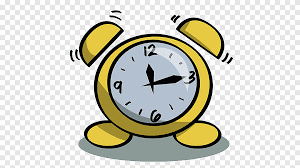 نشاط
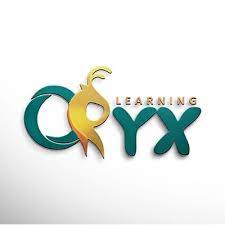 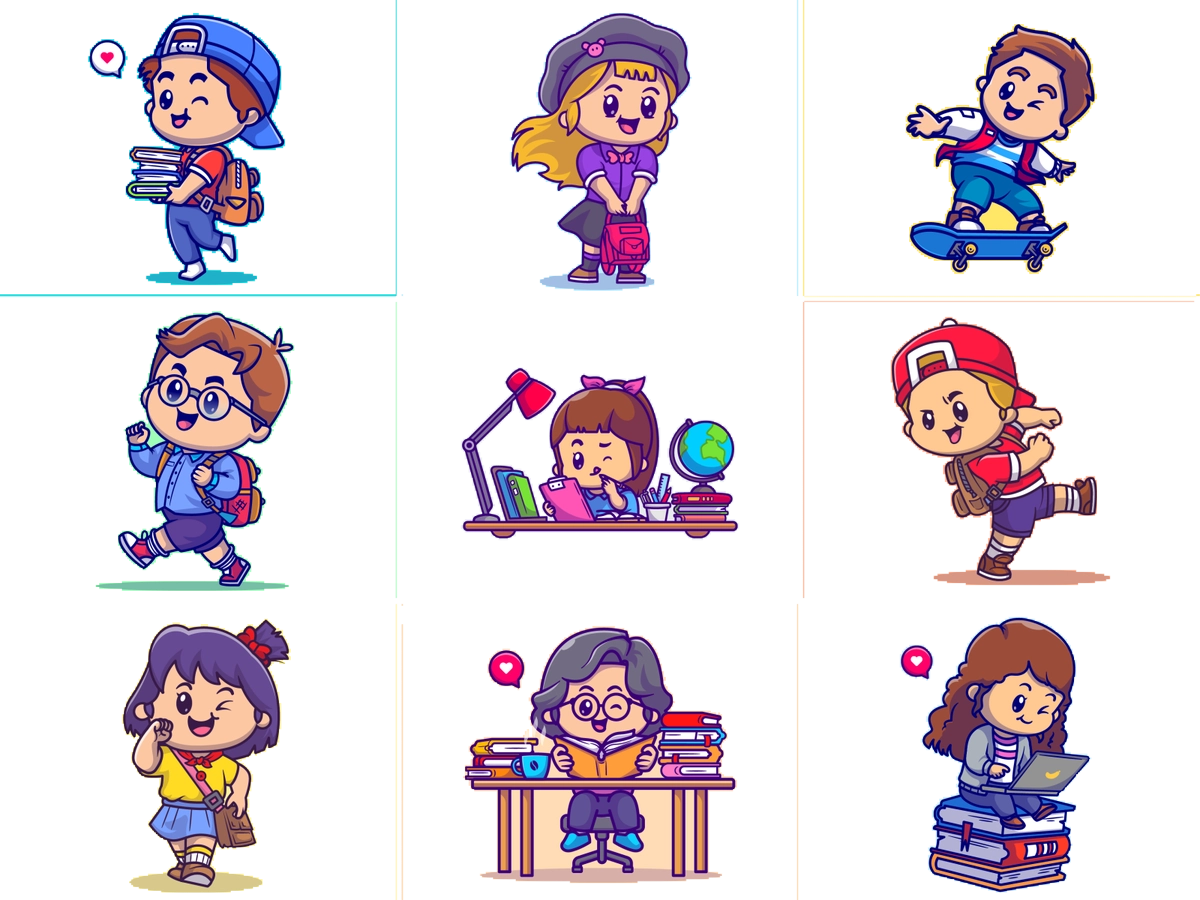 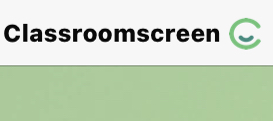 أدوات
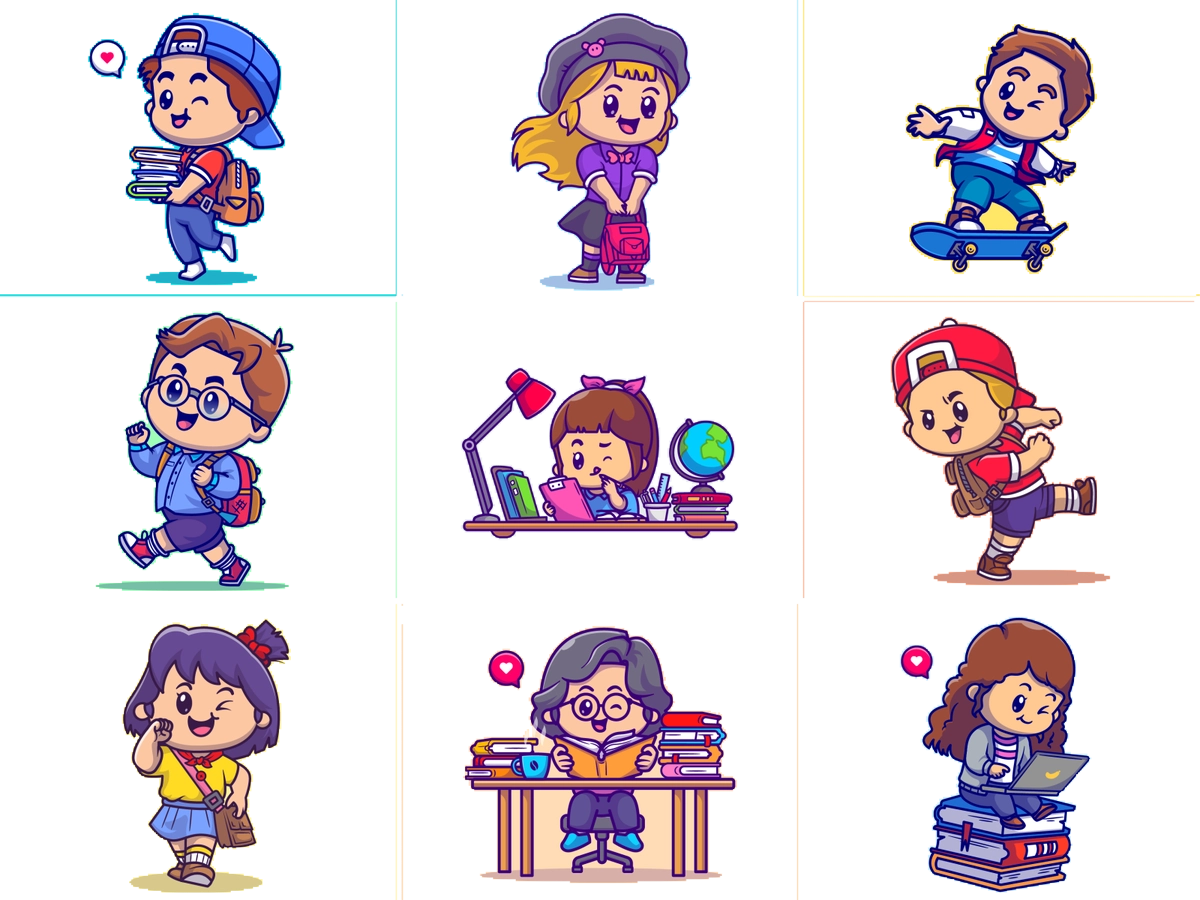 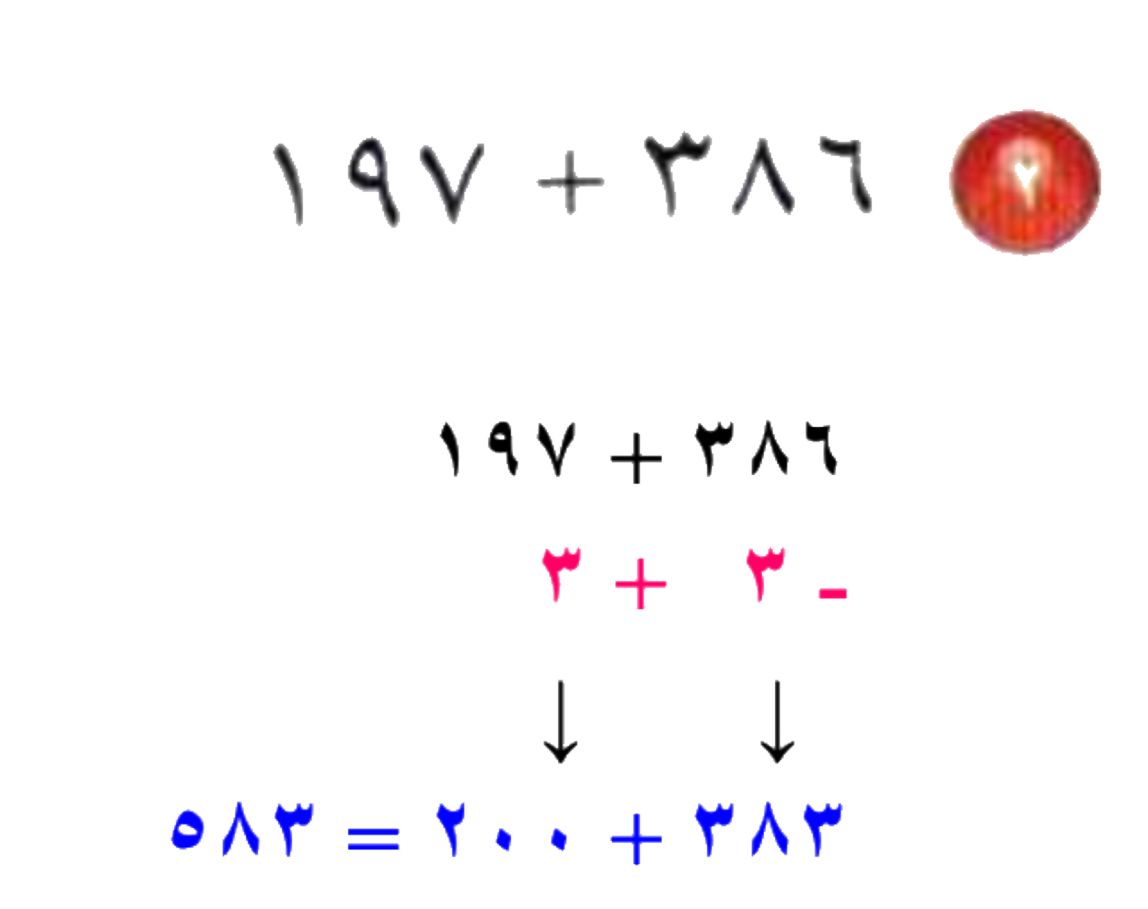 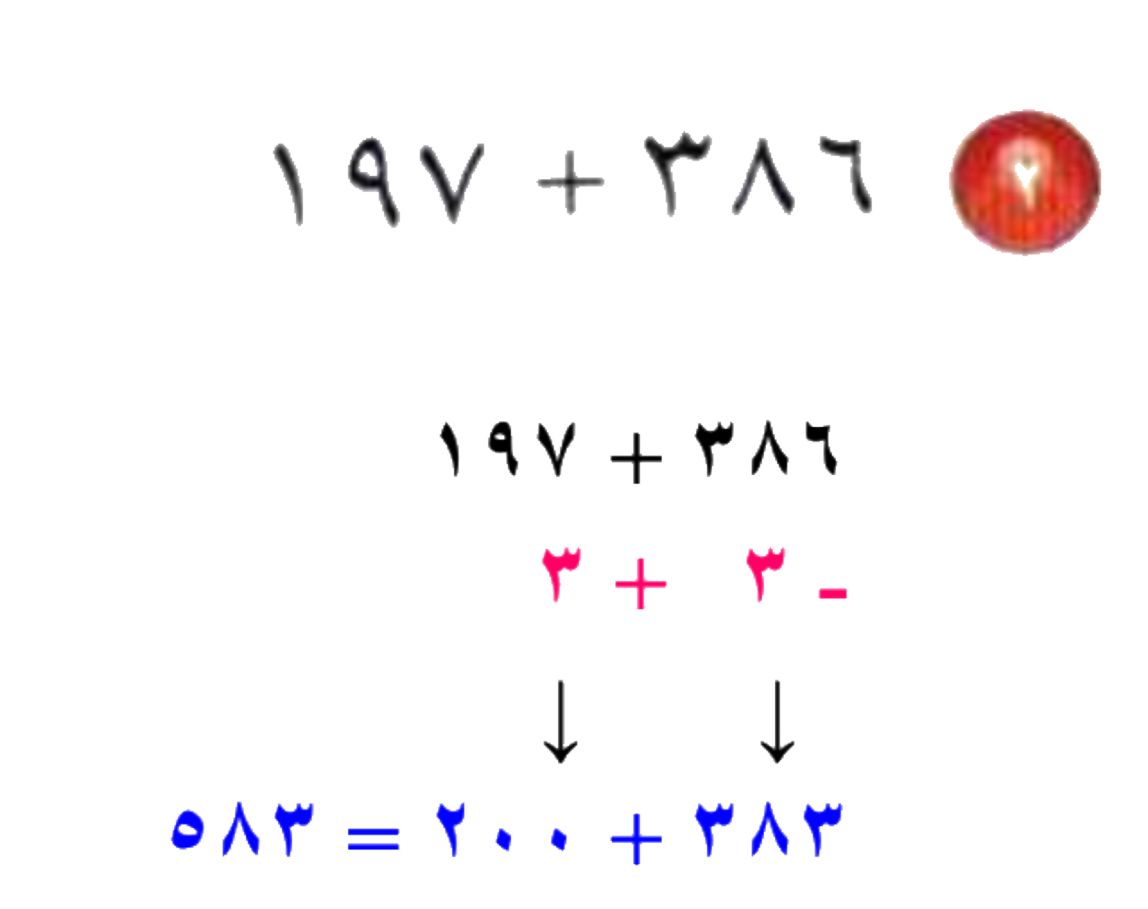 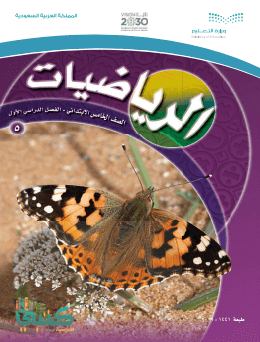 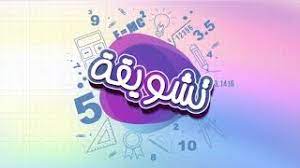 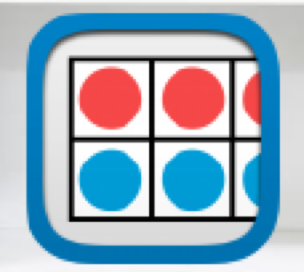 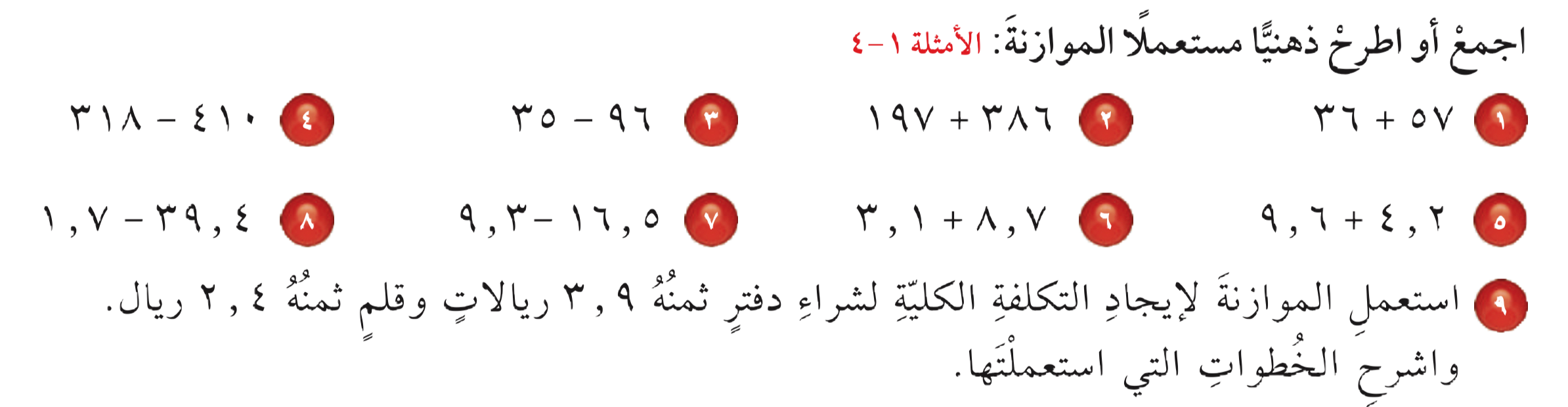 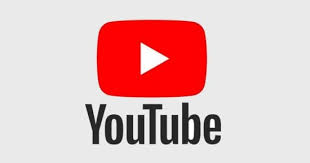 تــــــأكد
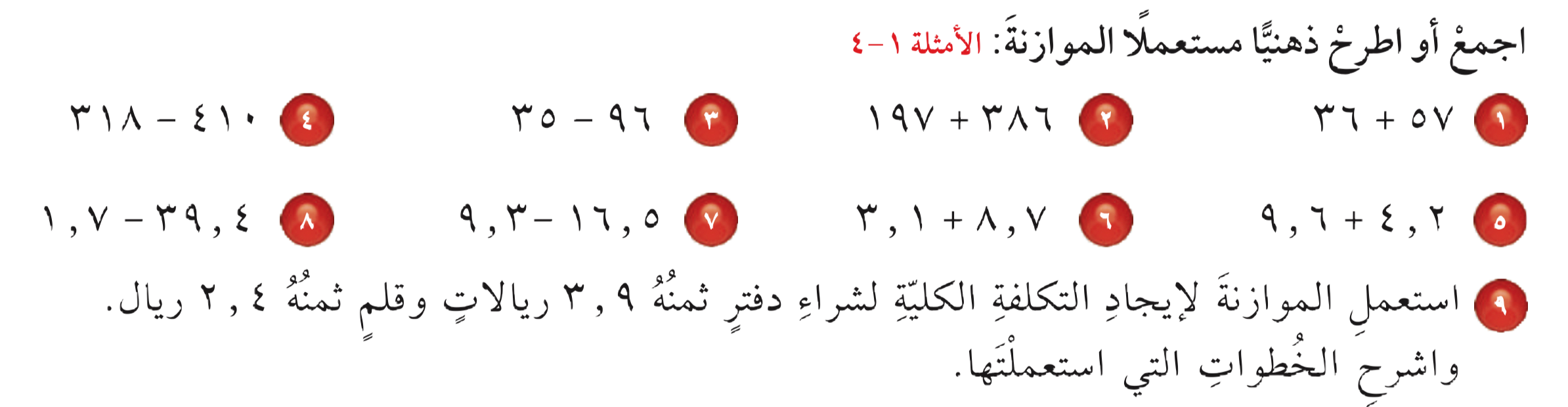 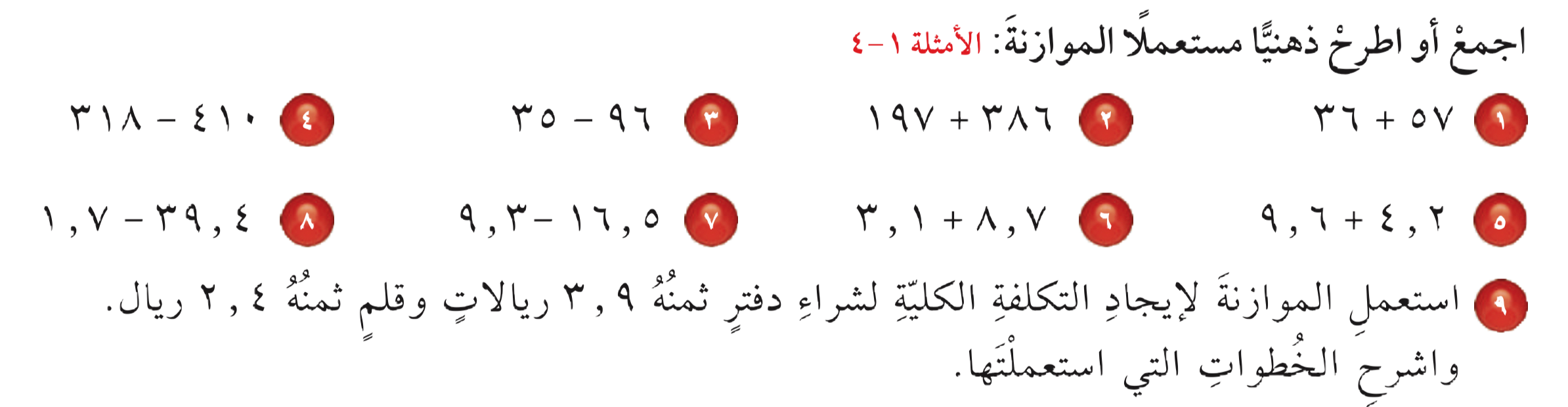 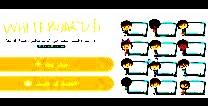 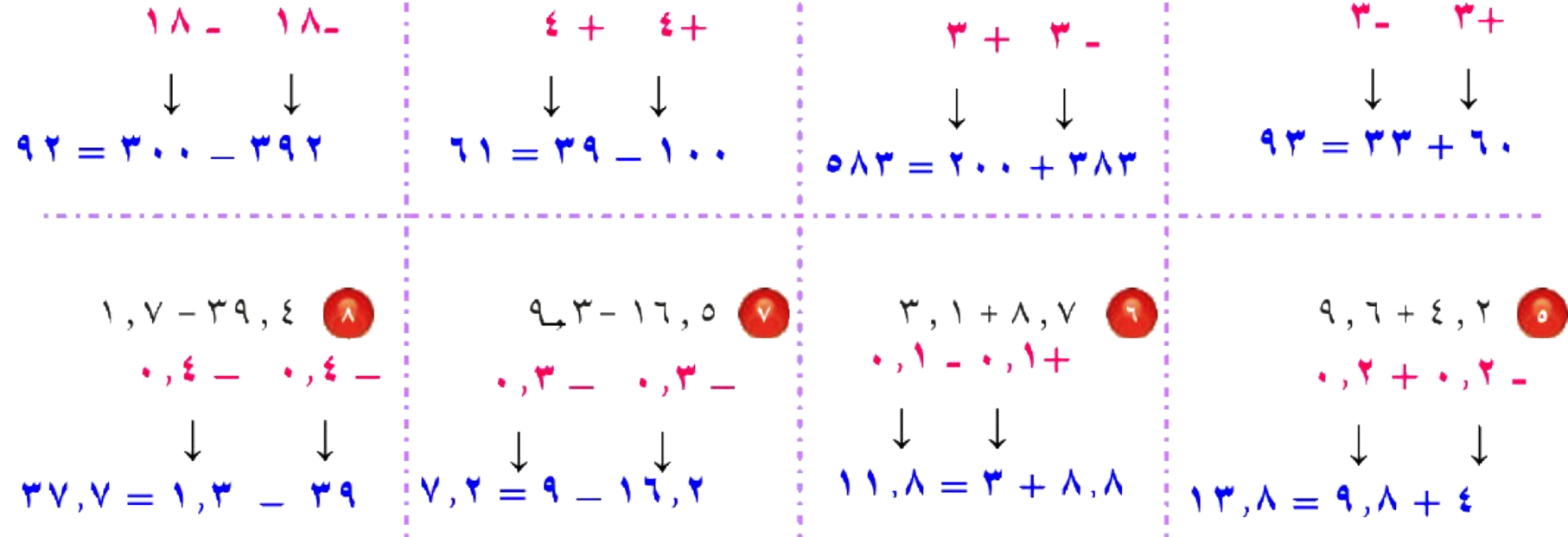 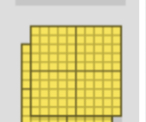 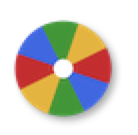 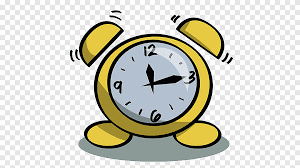 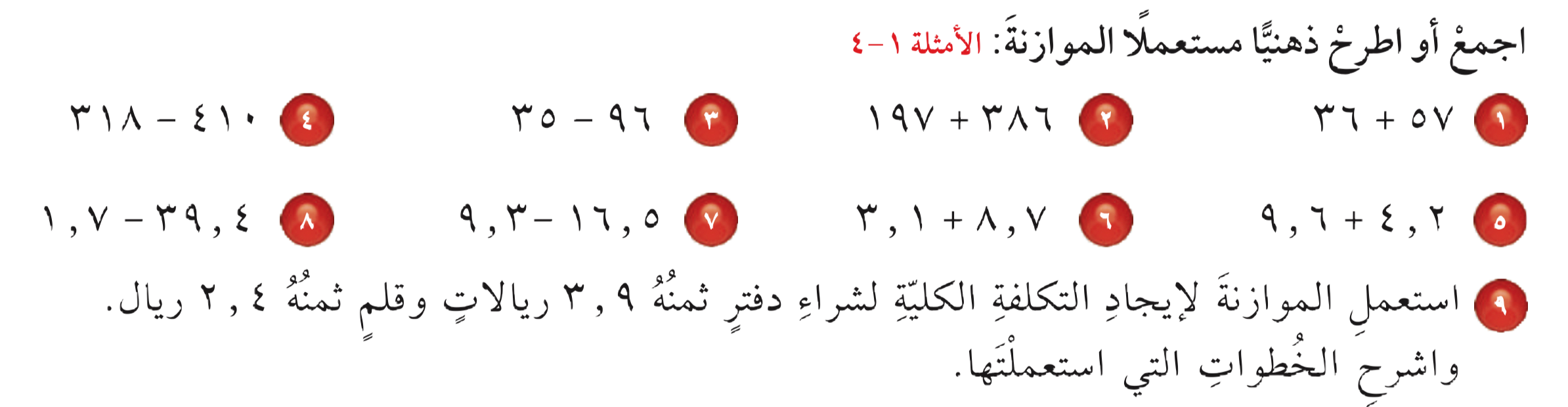 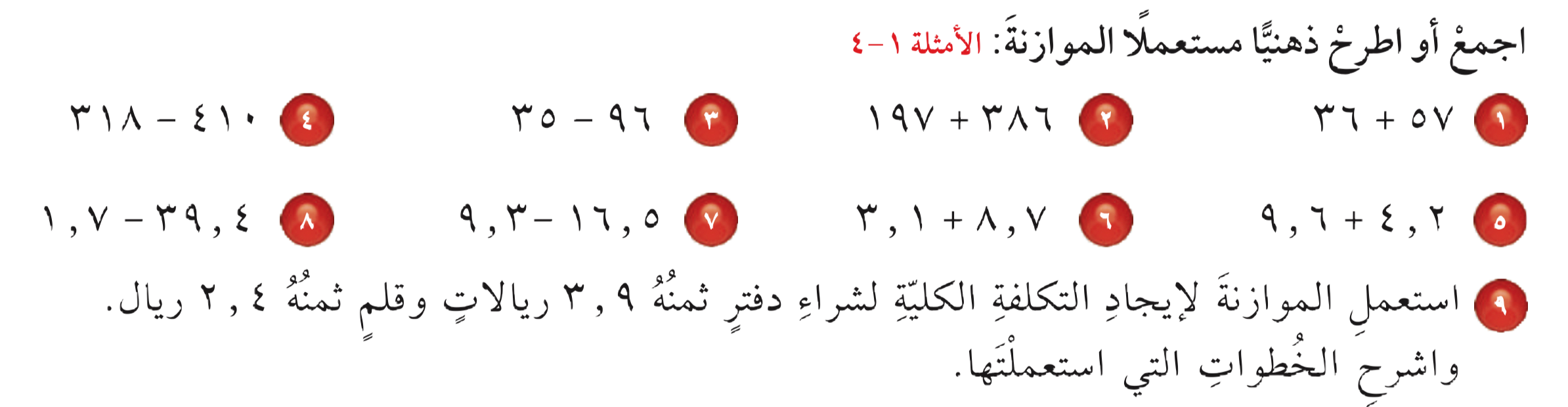 نشاط
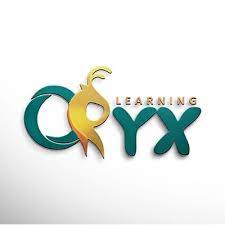 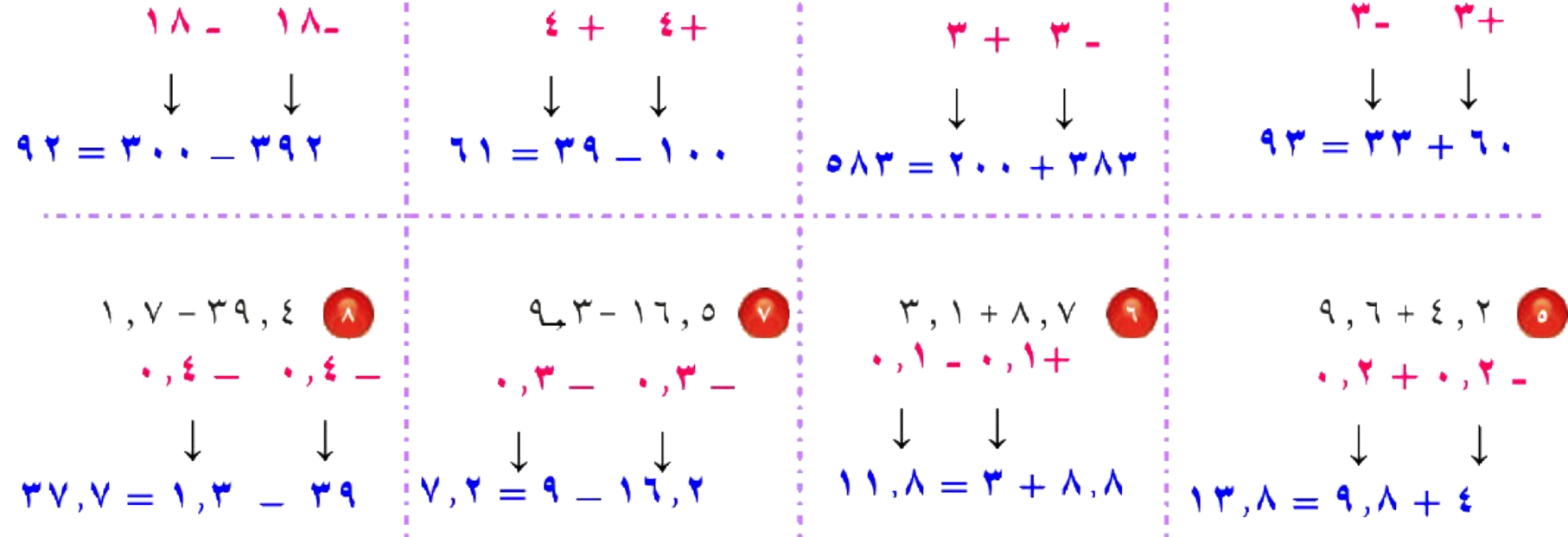 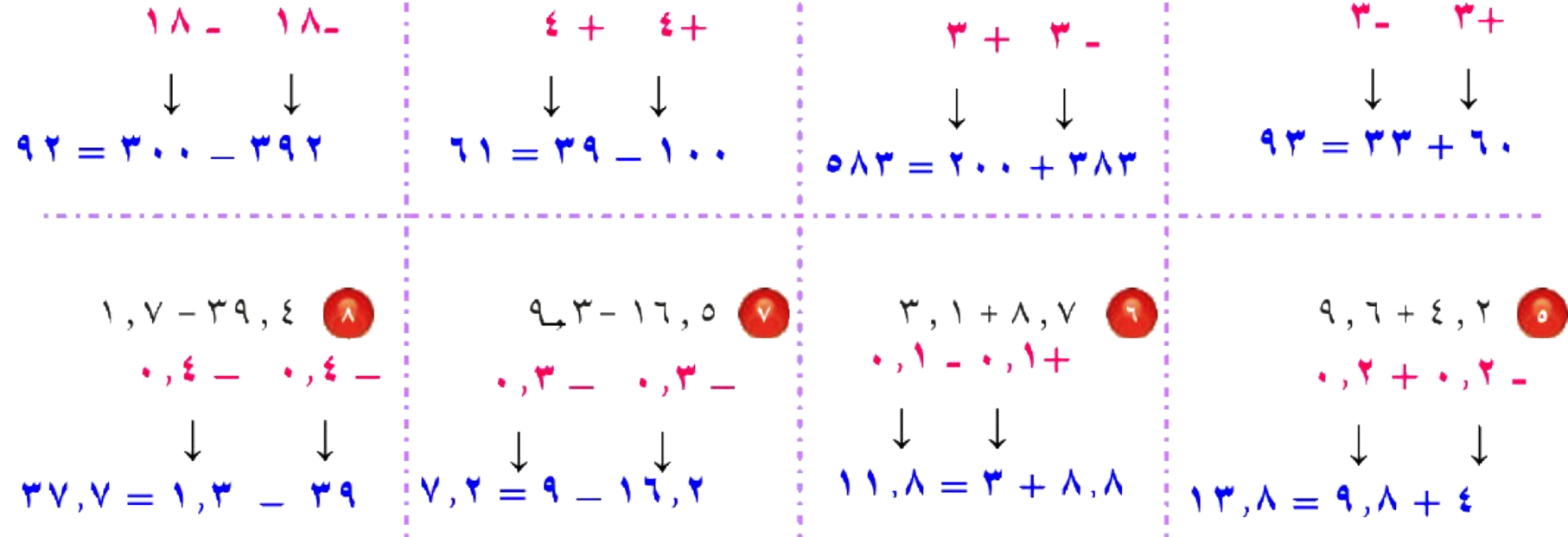 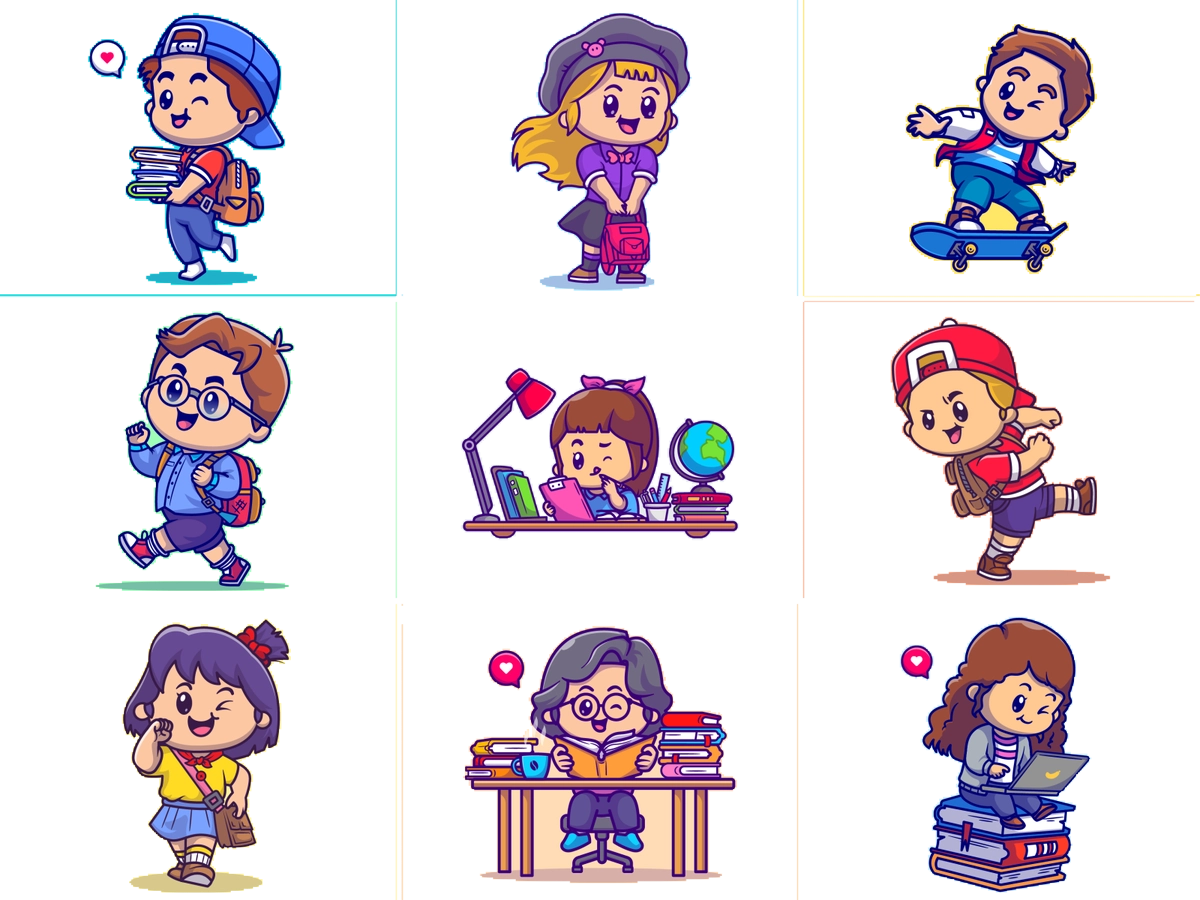 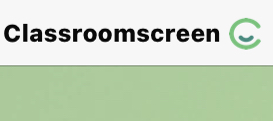 أدوات
الحل
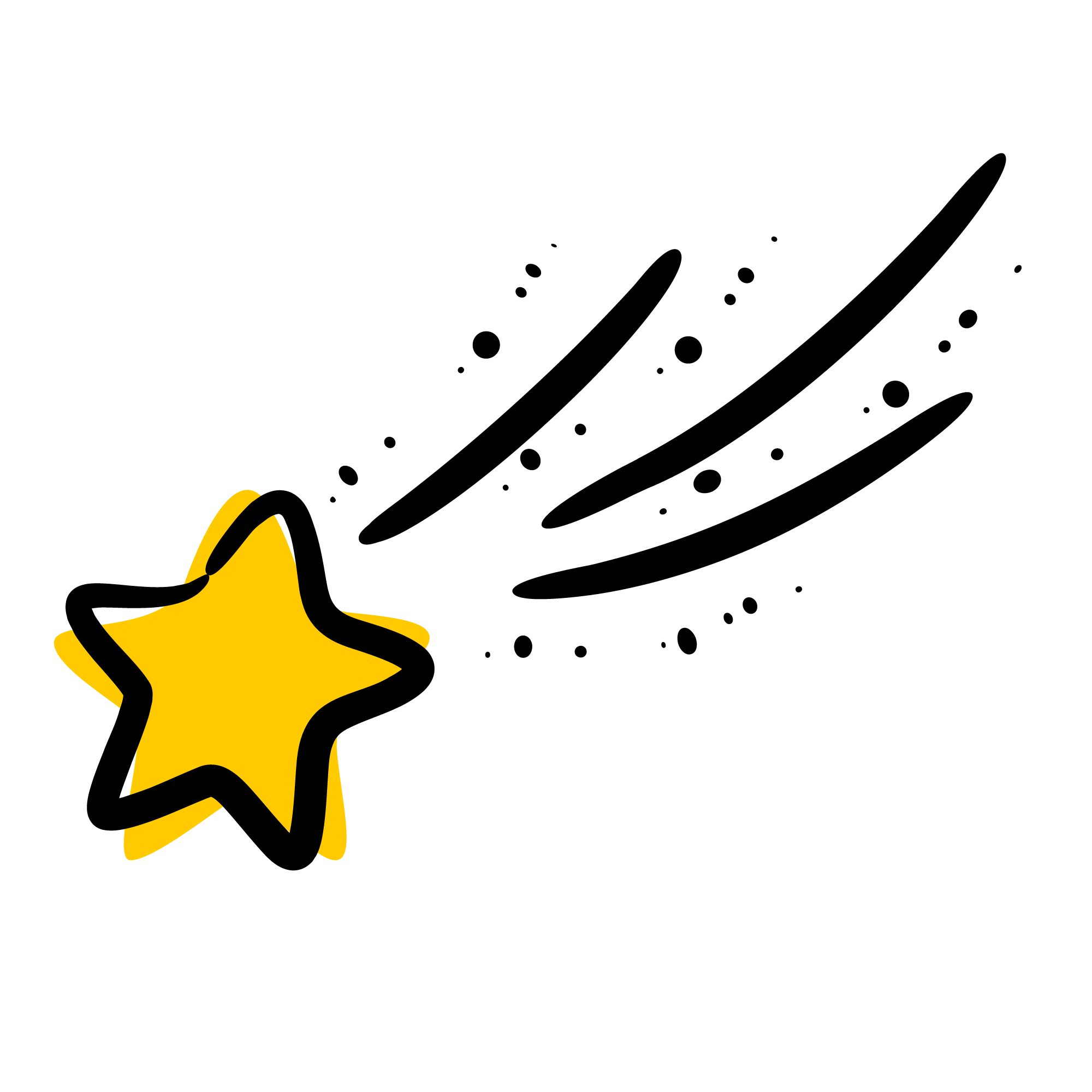 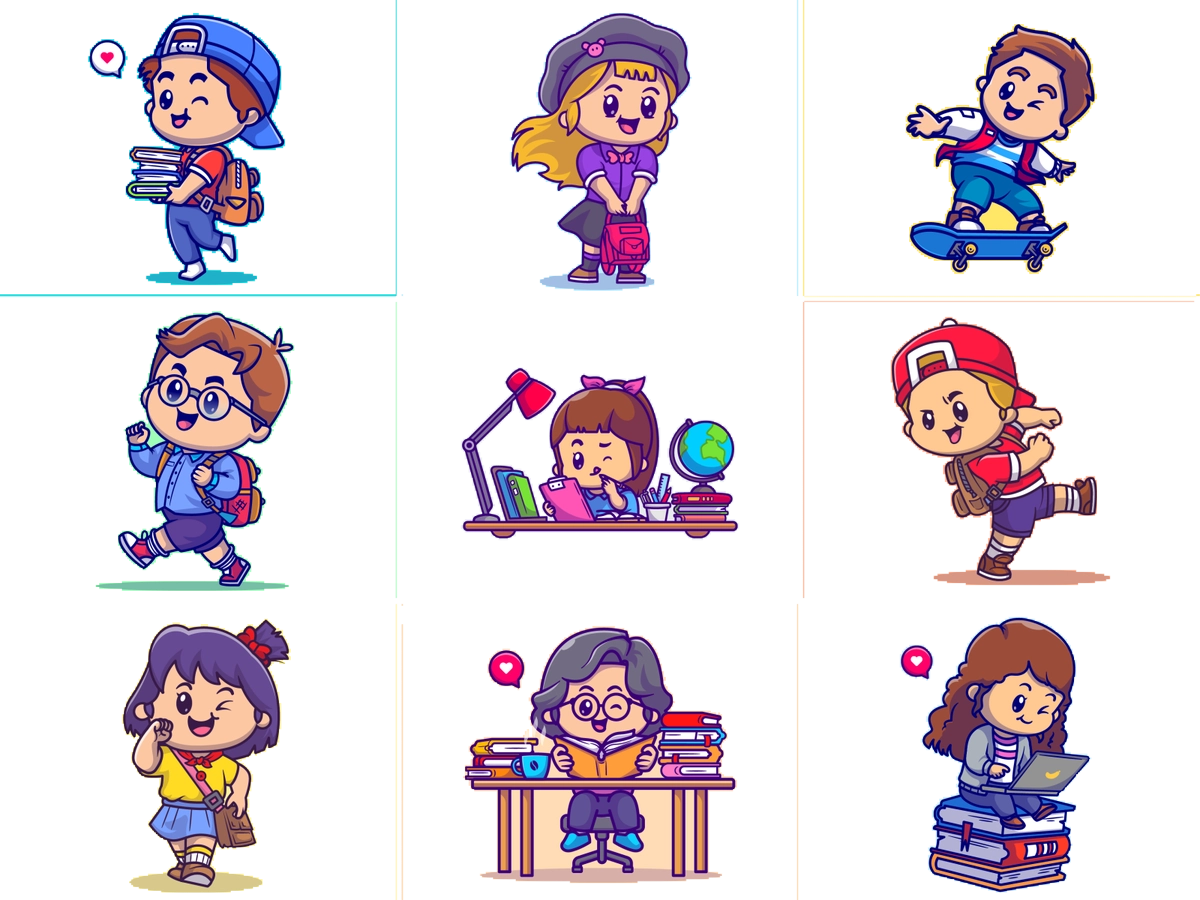 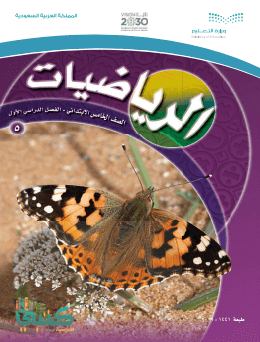 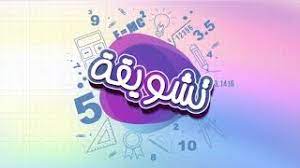 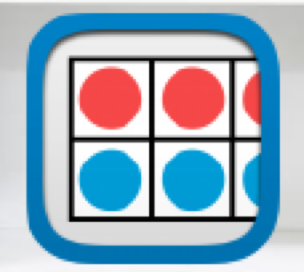 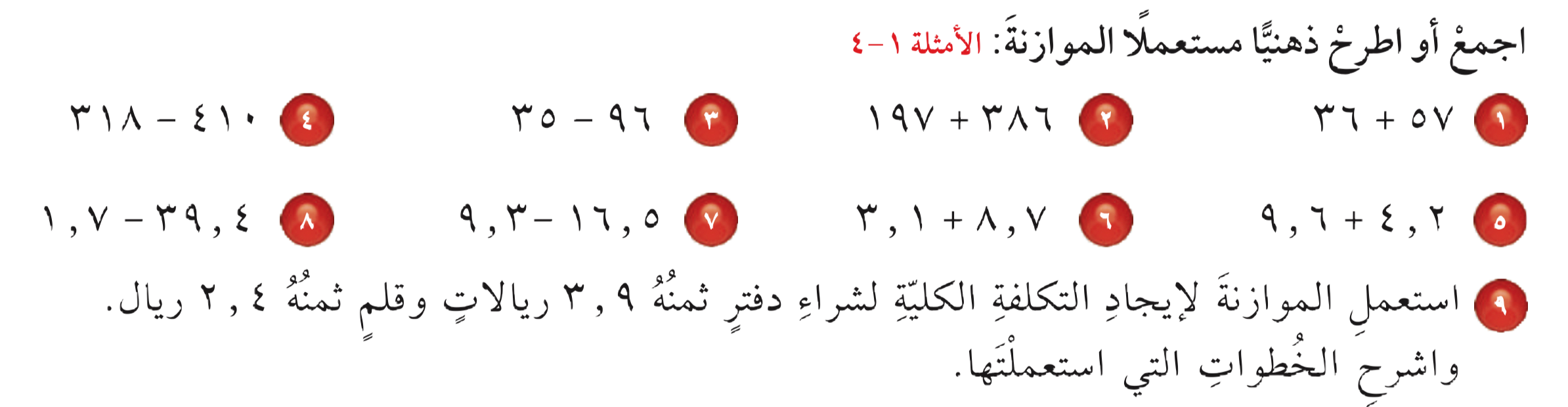 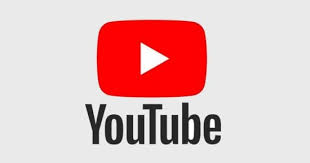 تــــــأكد
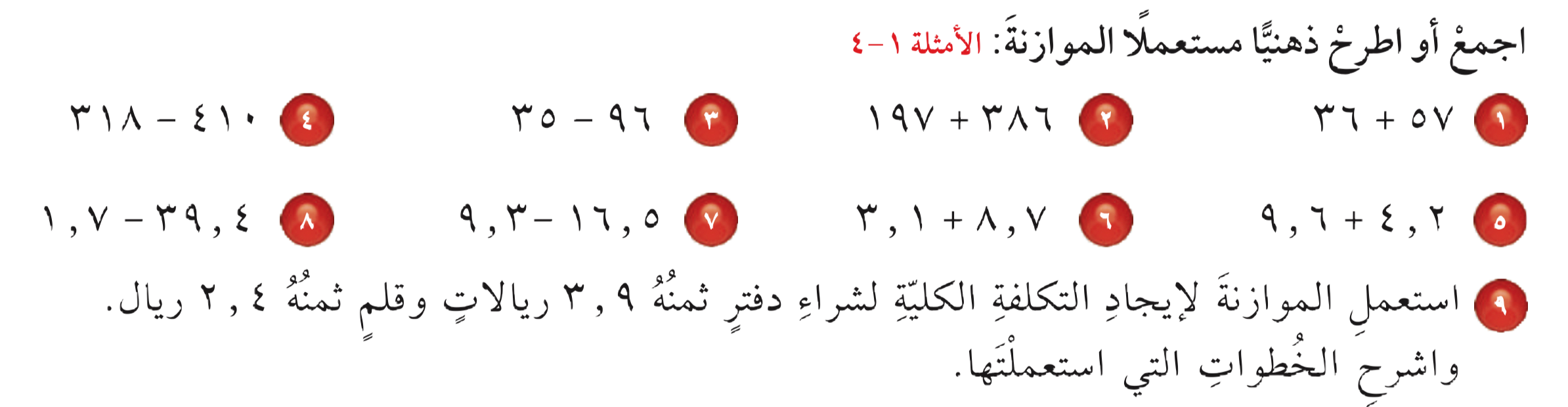 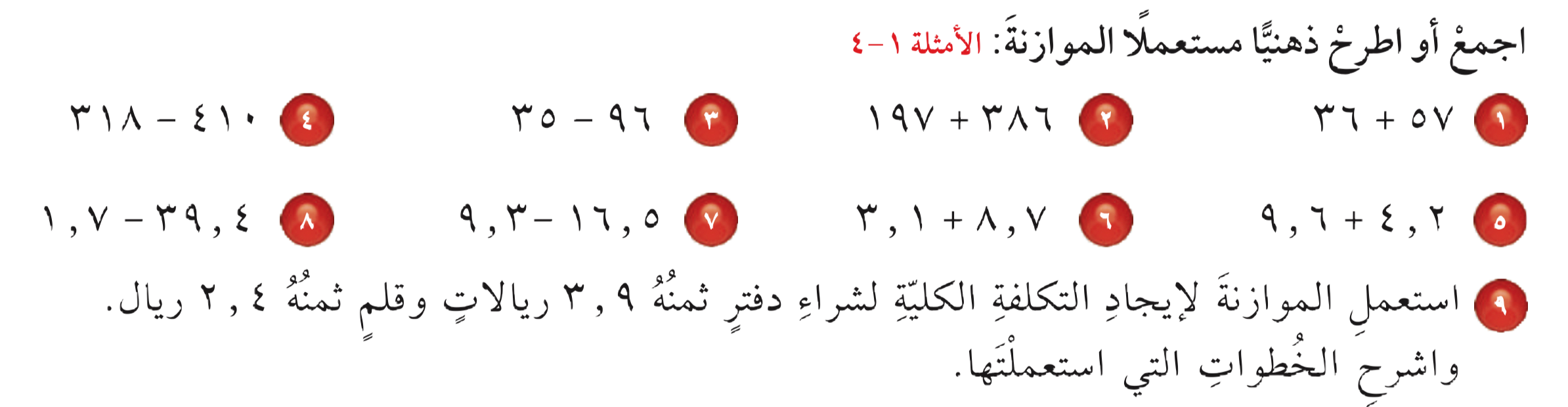 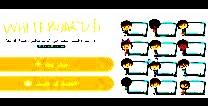 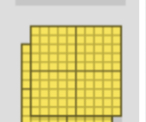 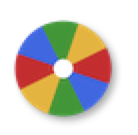 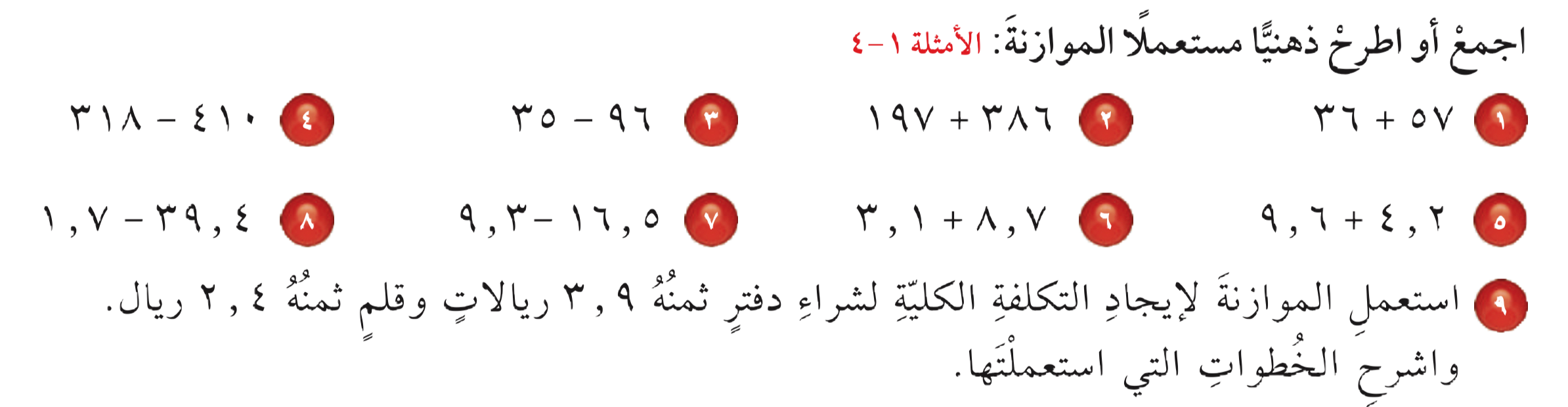 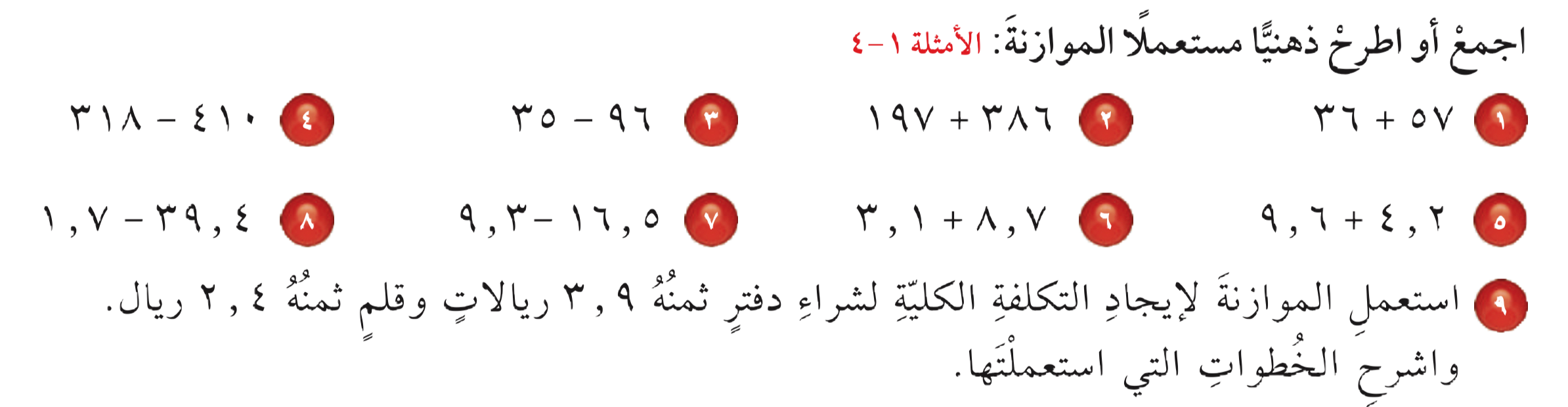 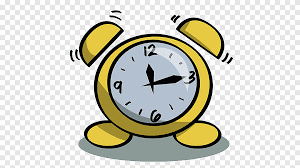 نشاط
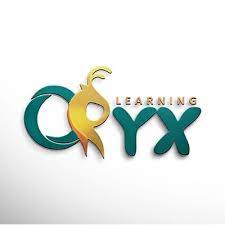 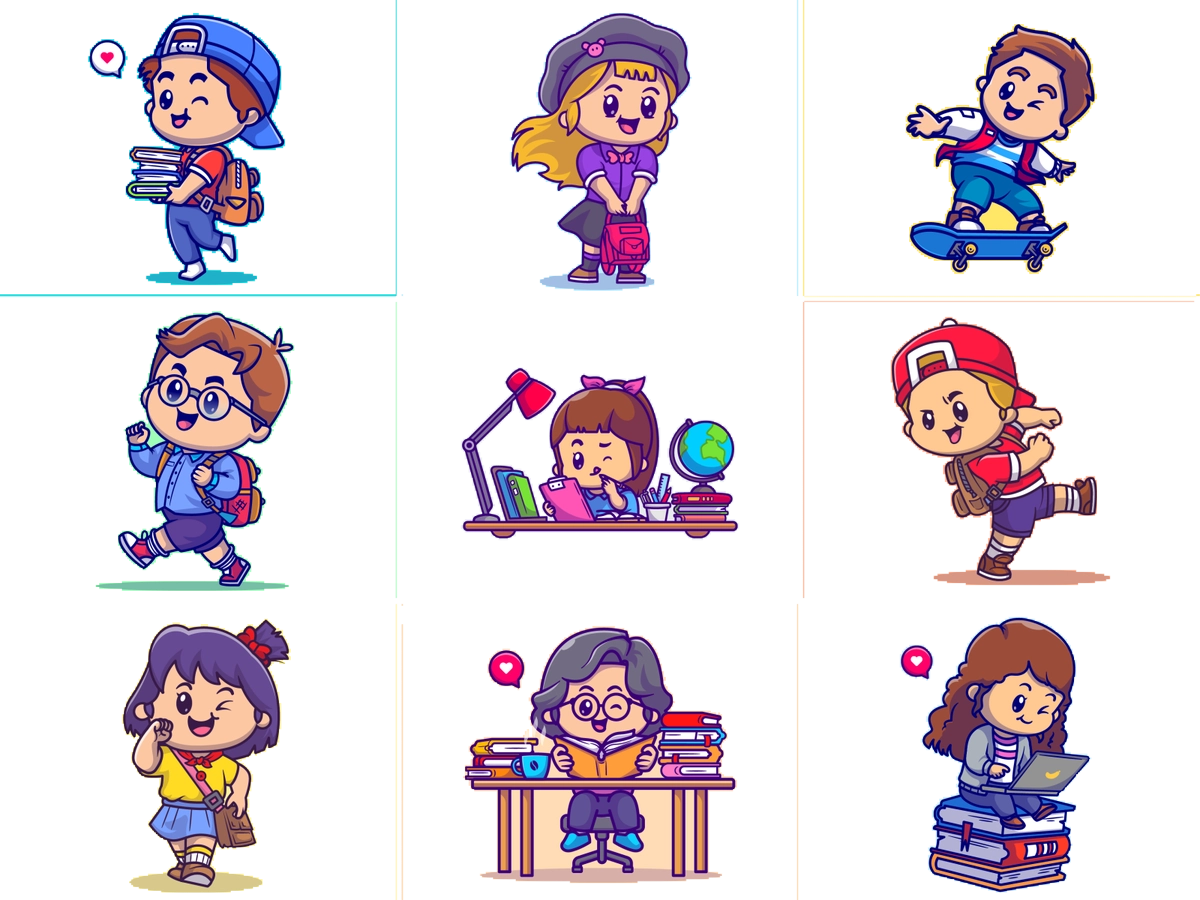 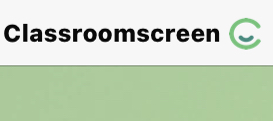 أدوات
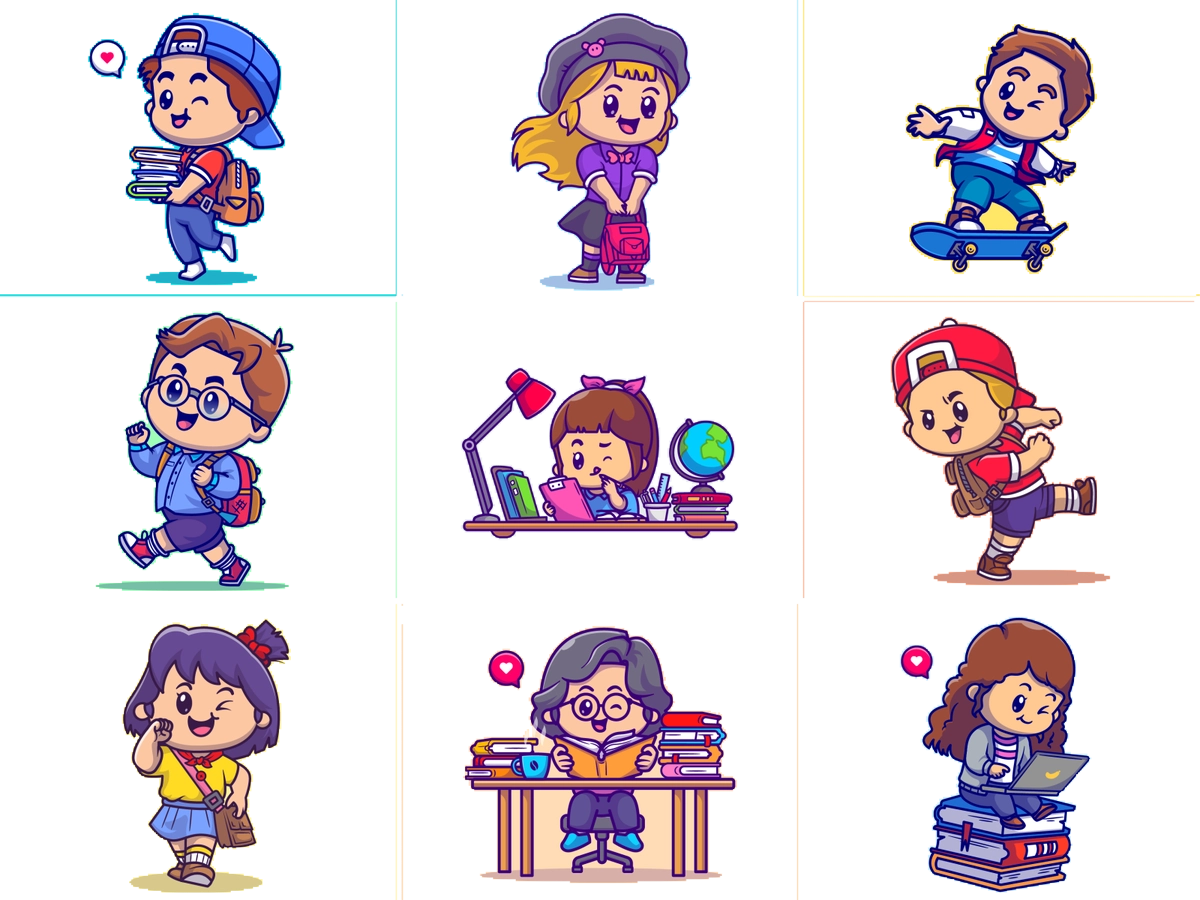 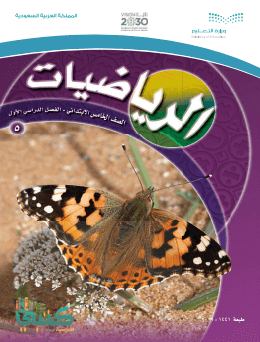 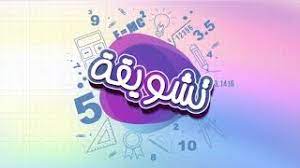 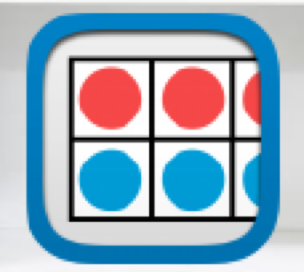 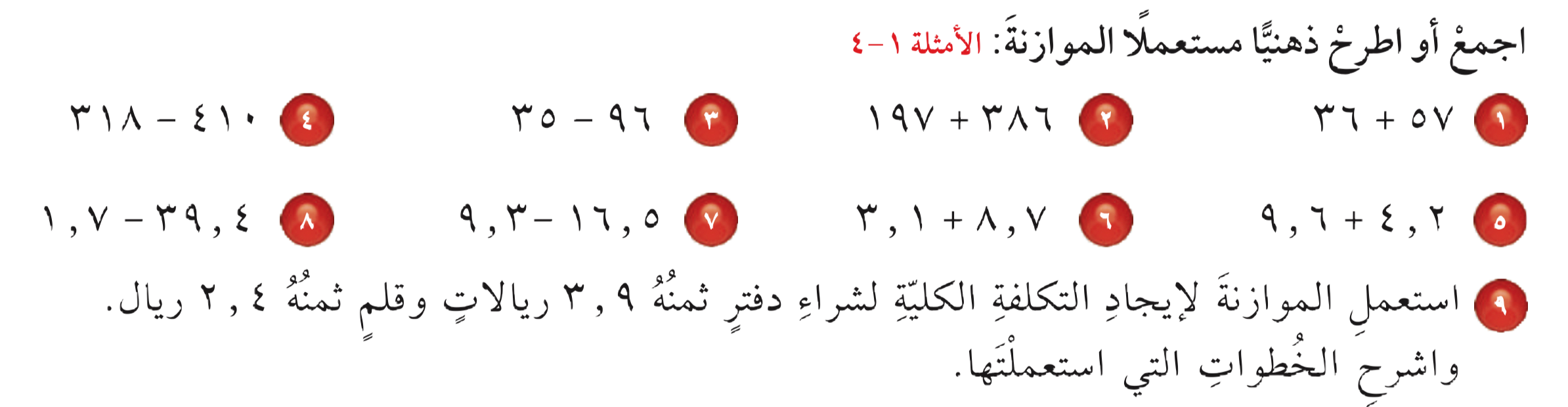 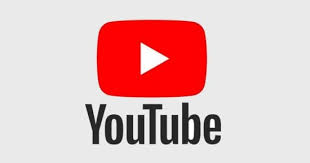 تــــــأكد
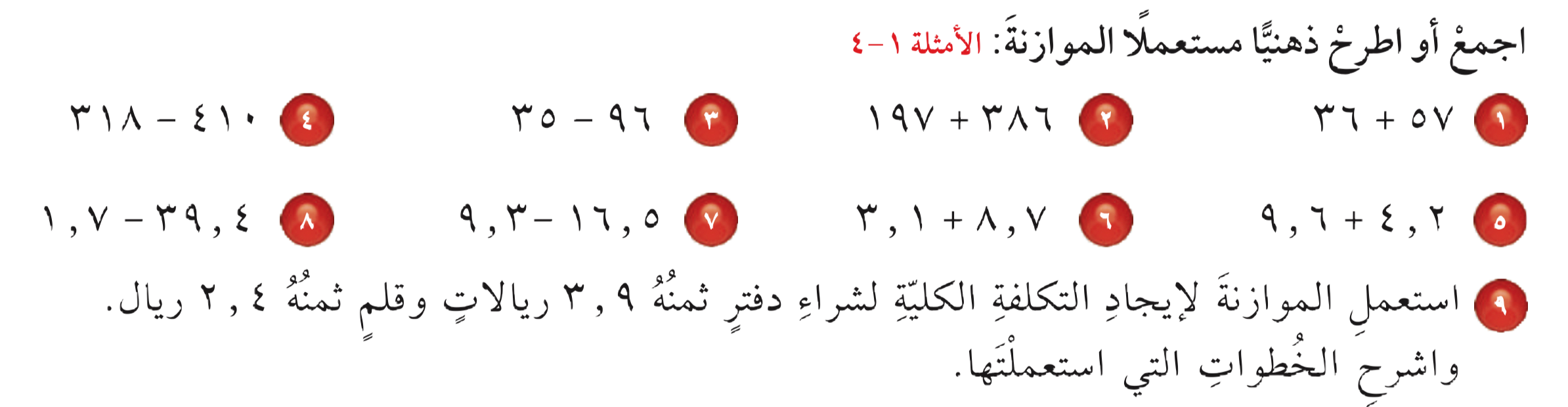 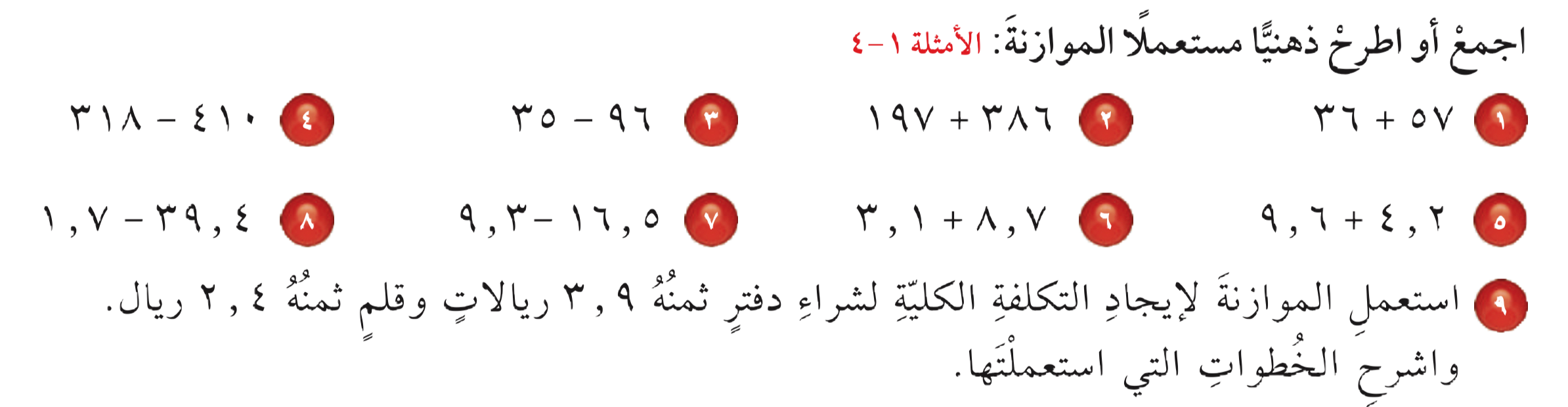 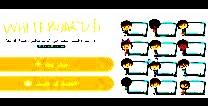 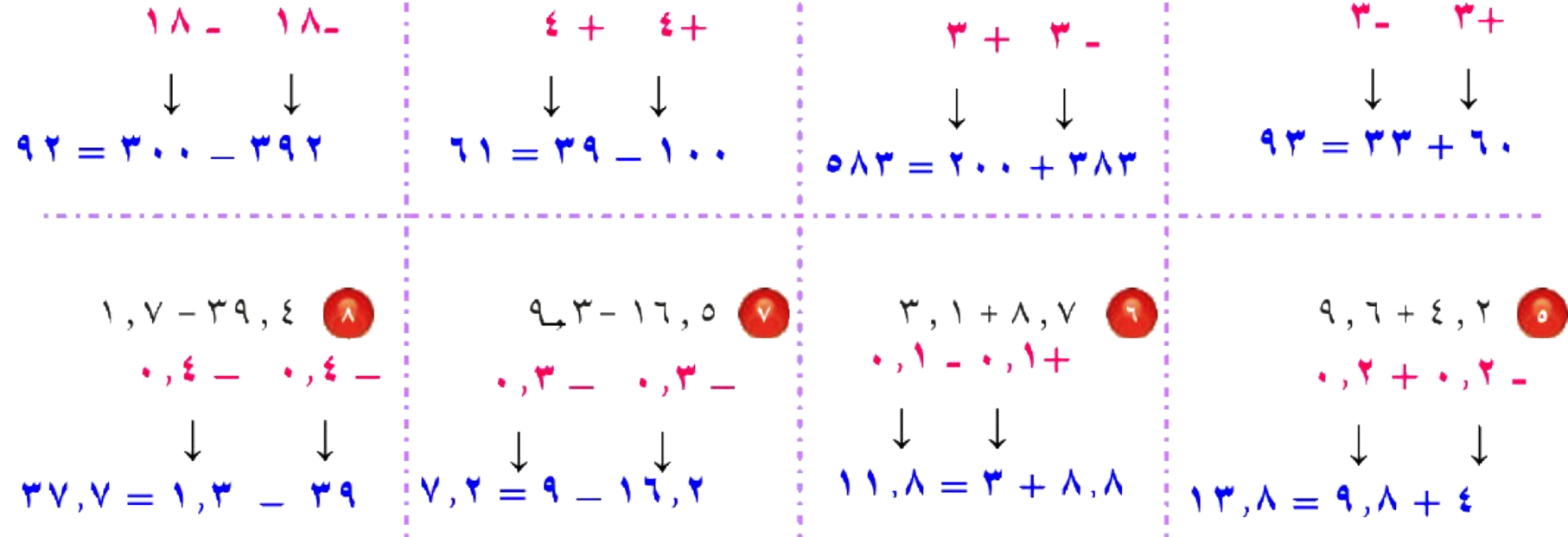 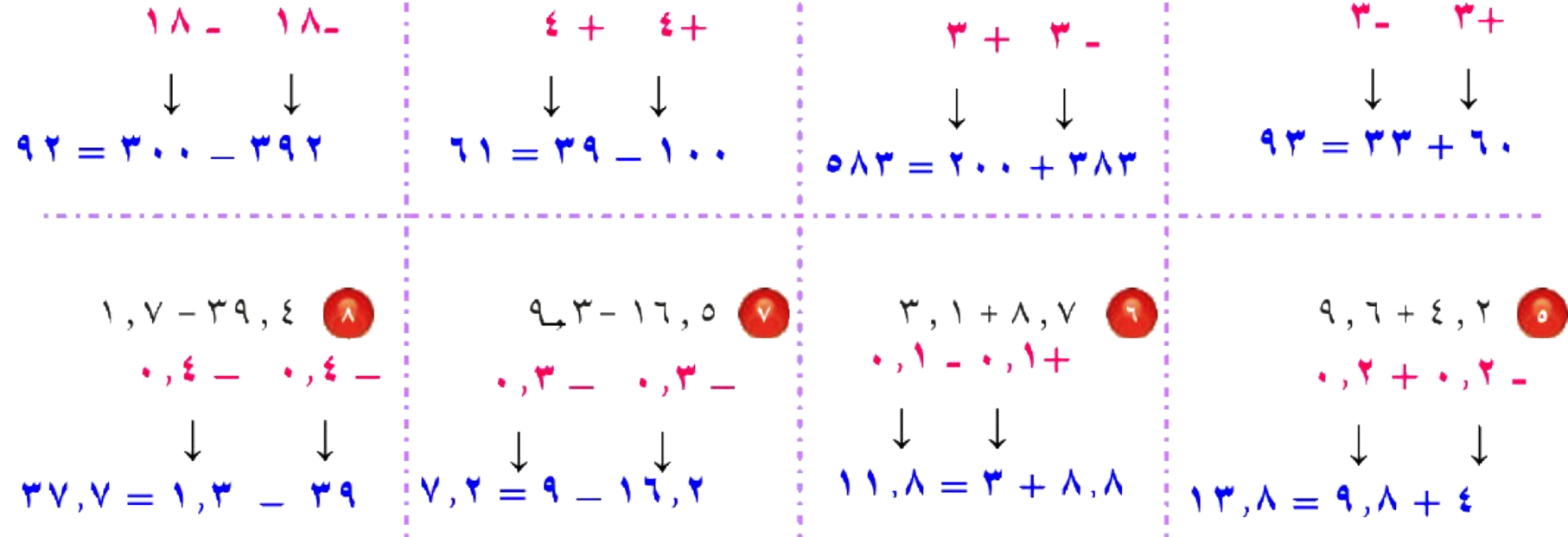 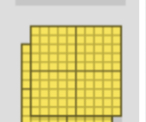 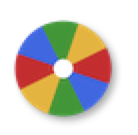 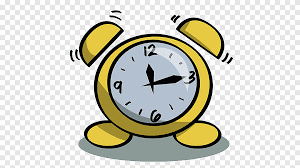 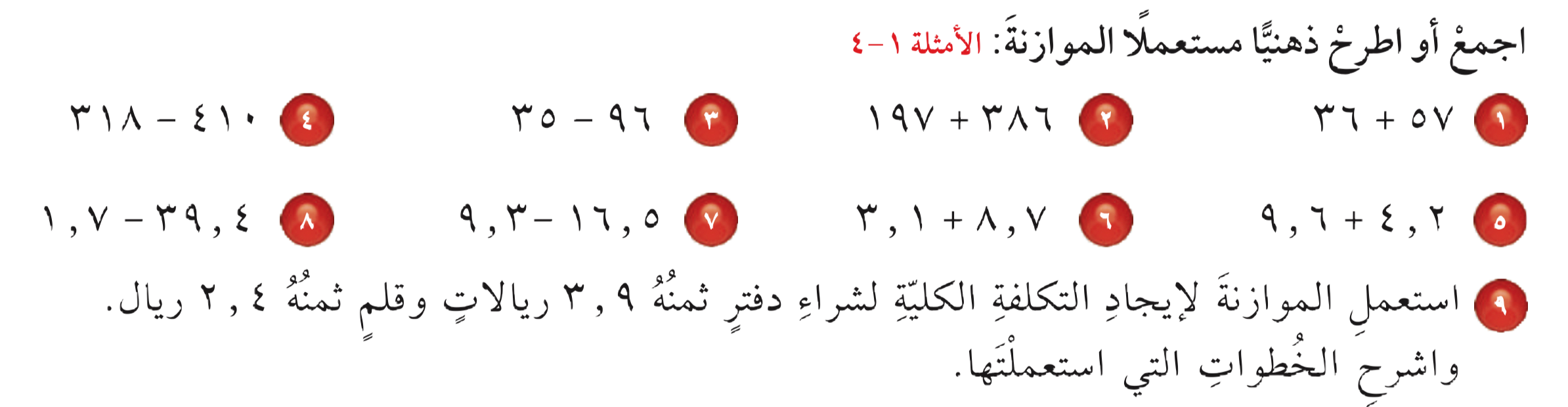 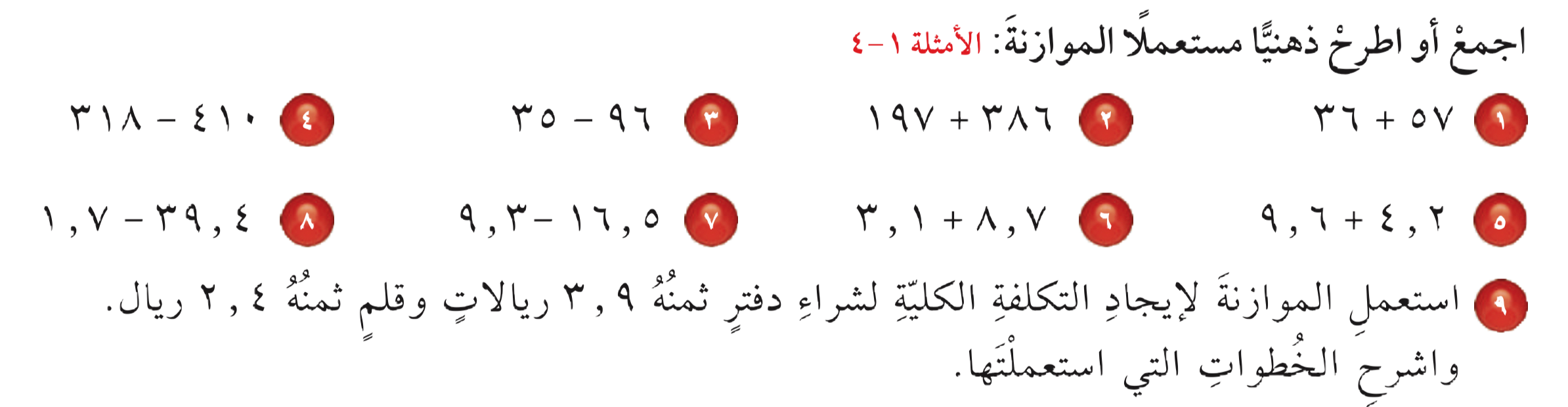 نشاط
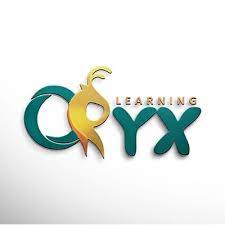 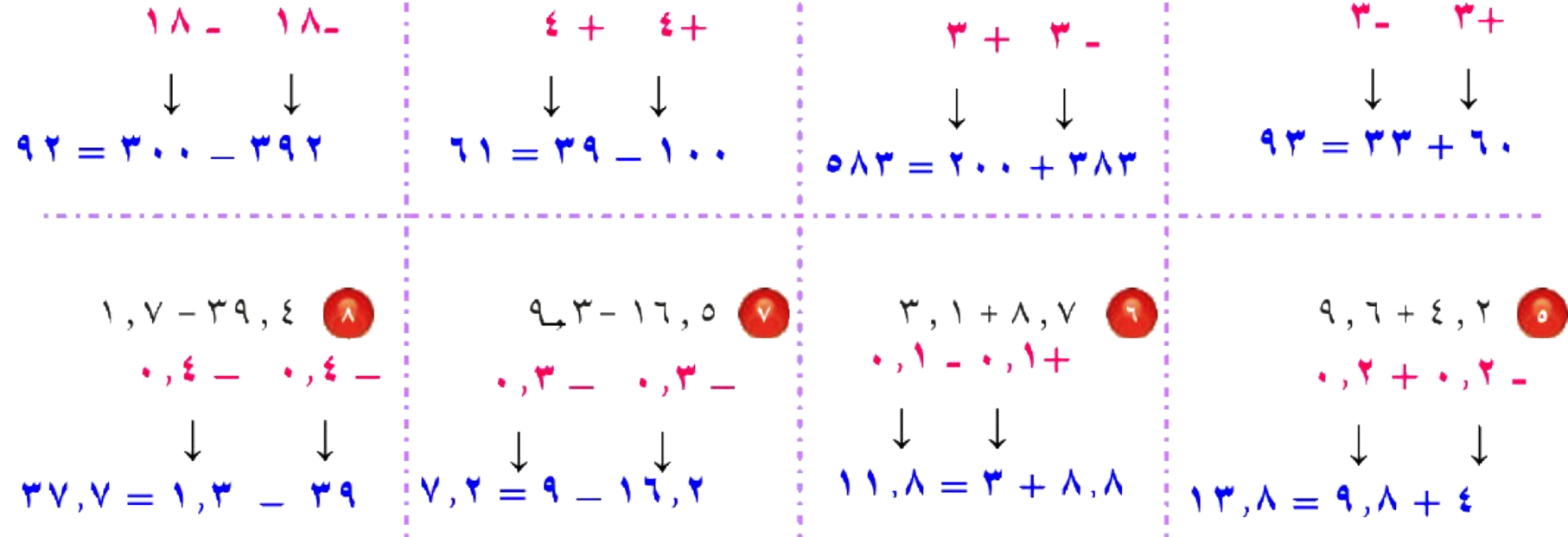 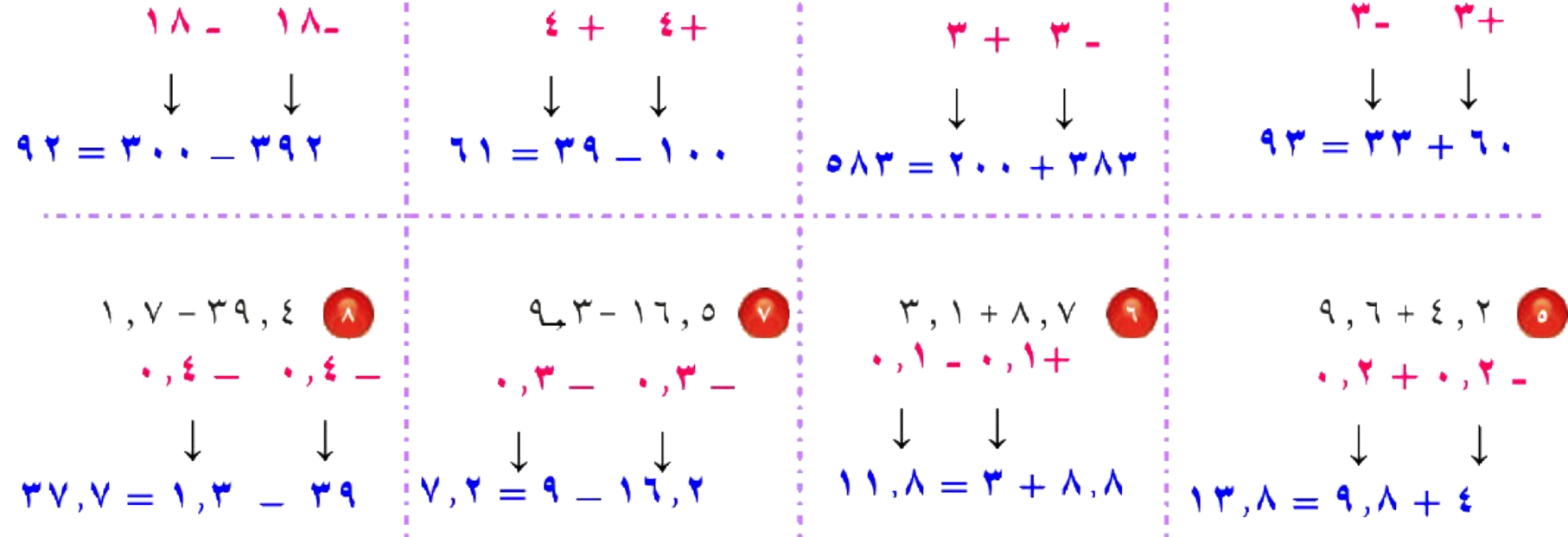 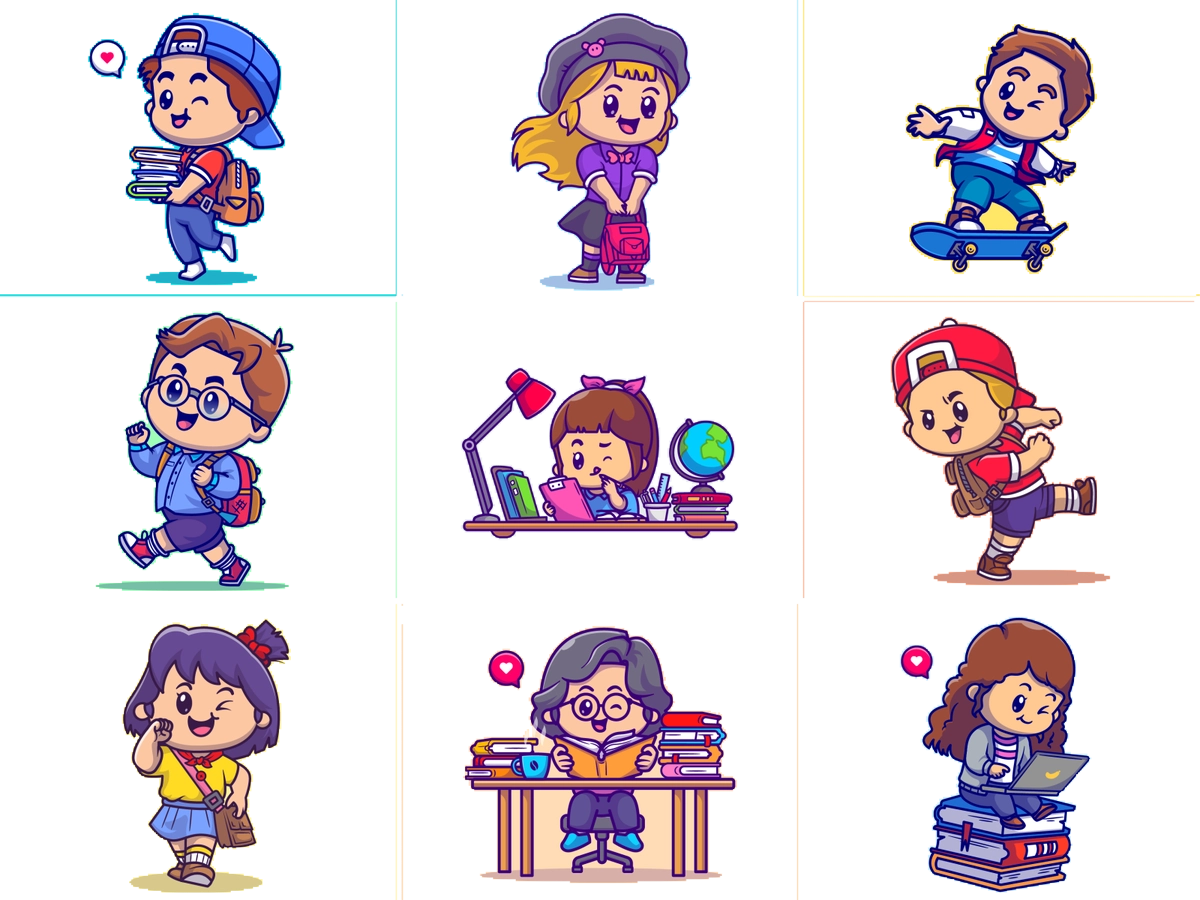 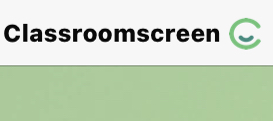 أدوات
الحل
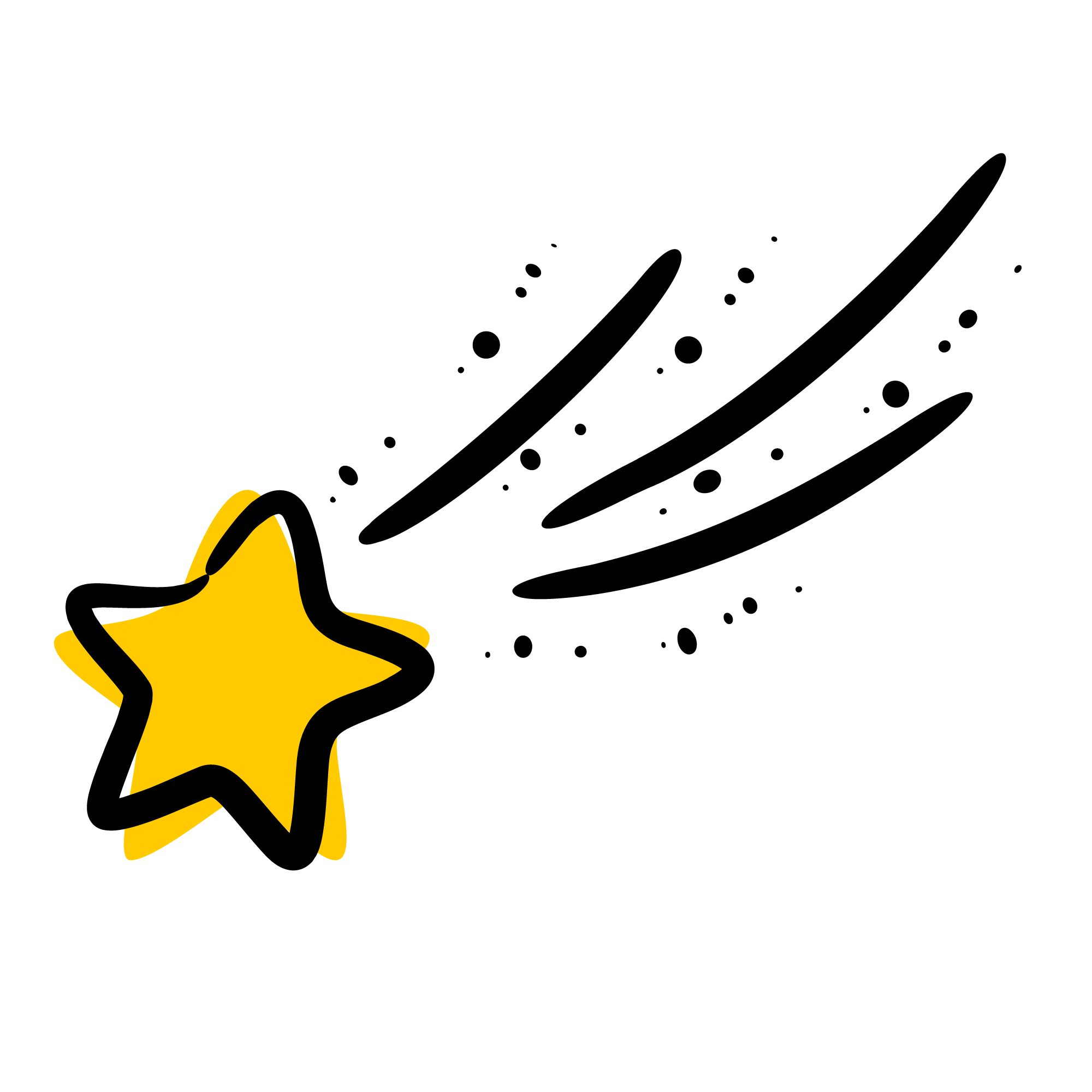 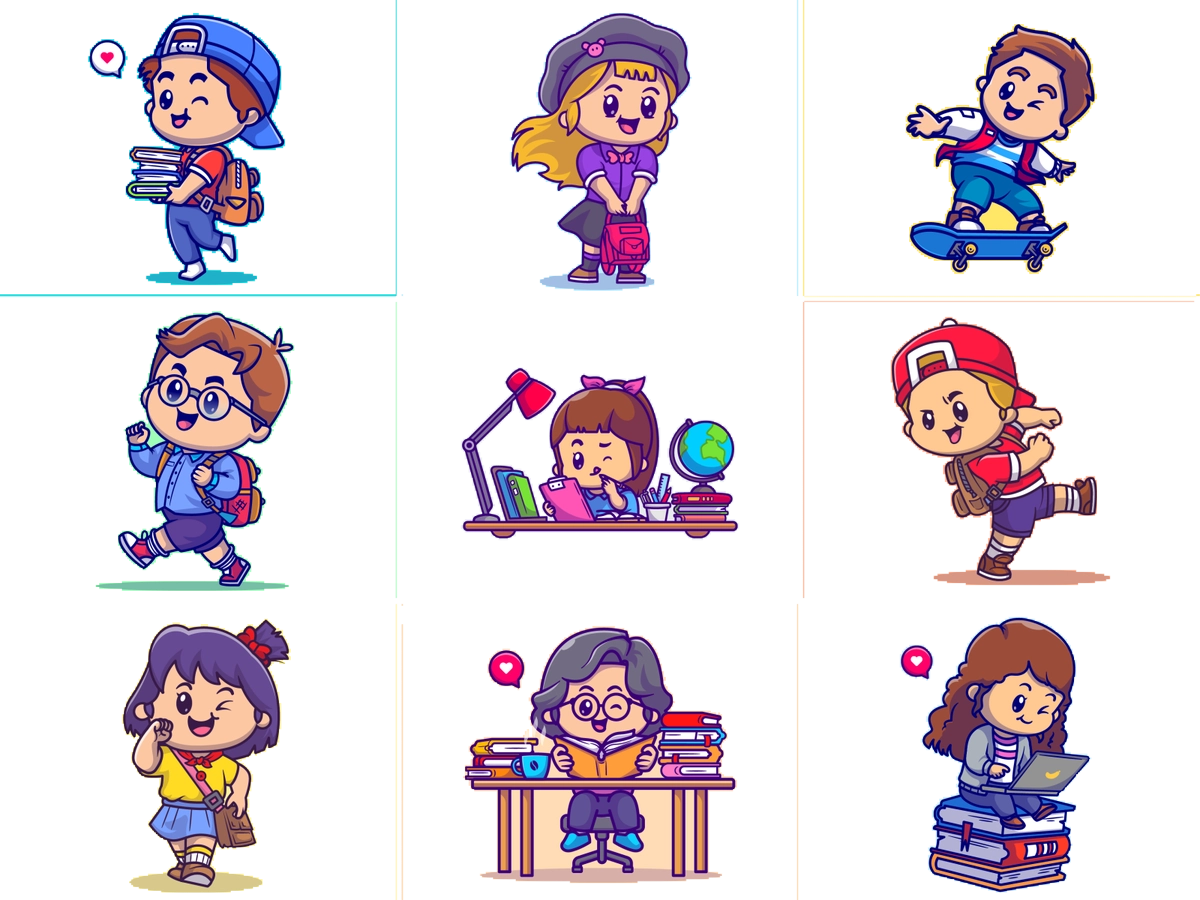 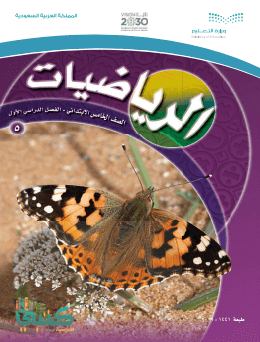 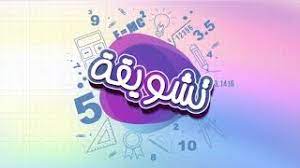 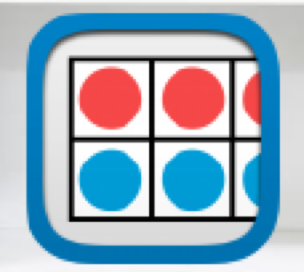 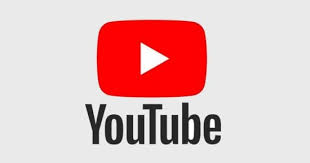 تــــــأكد
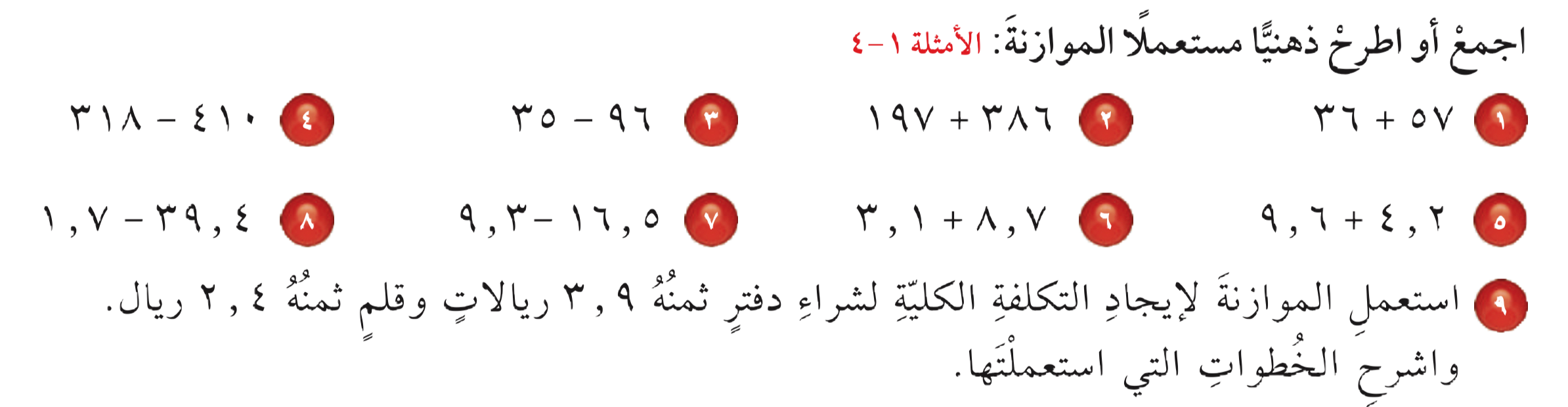 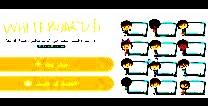 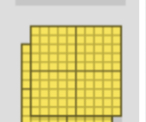 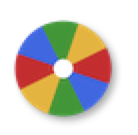 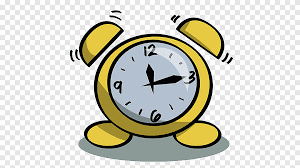 نشاط
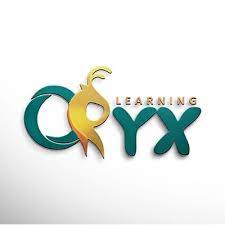 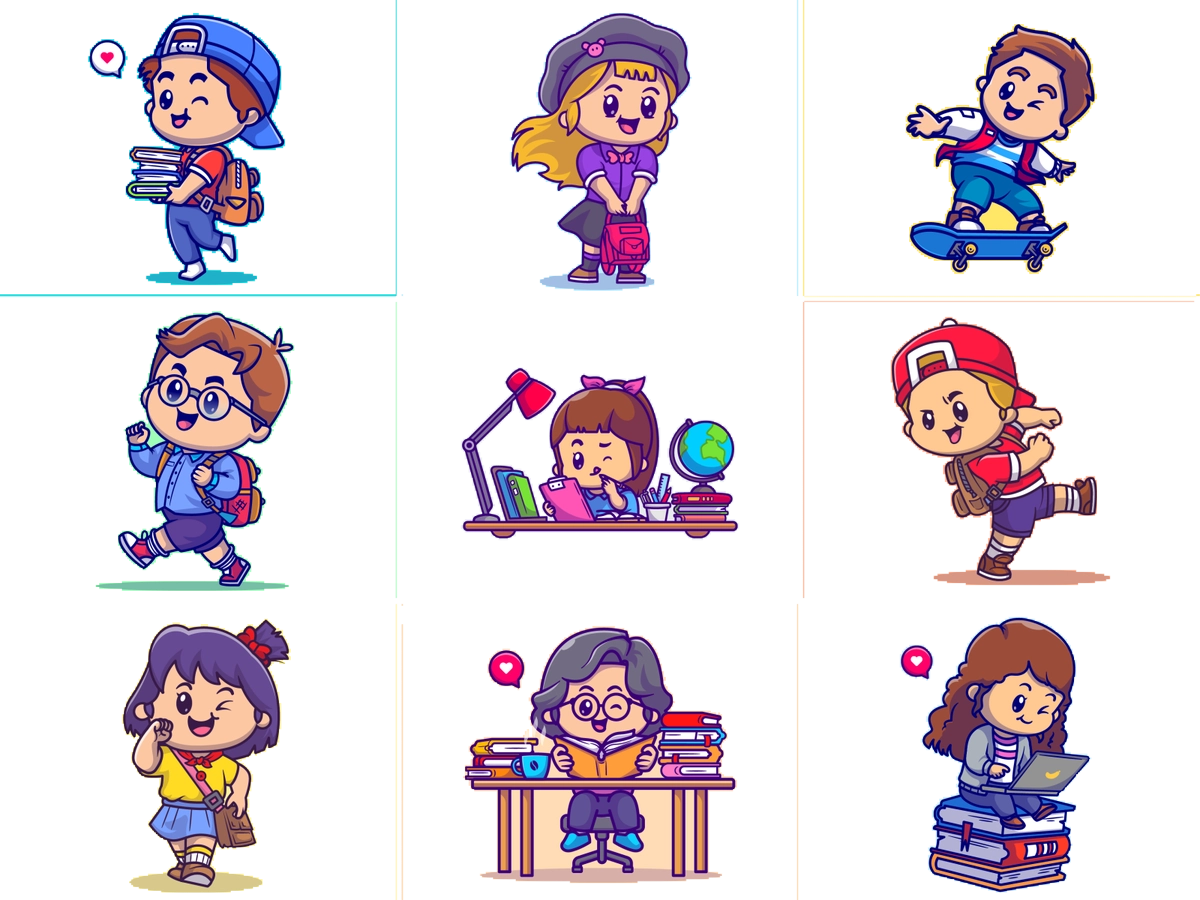 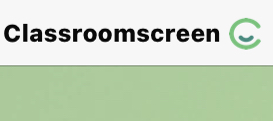 أدوات
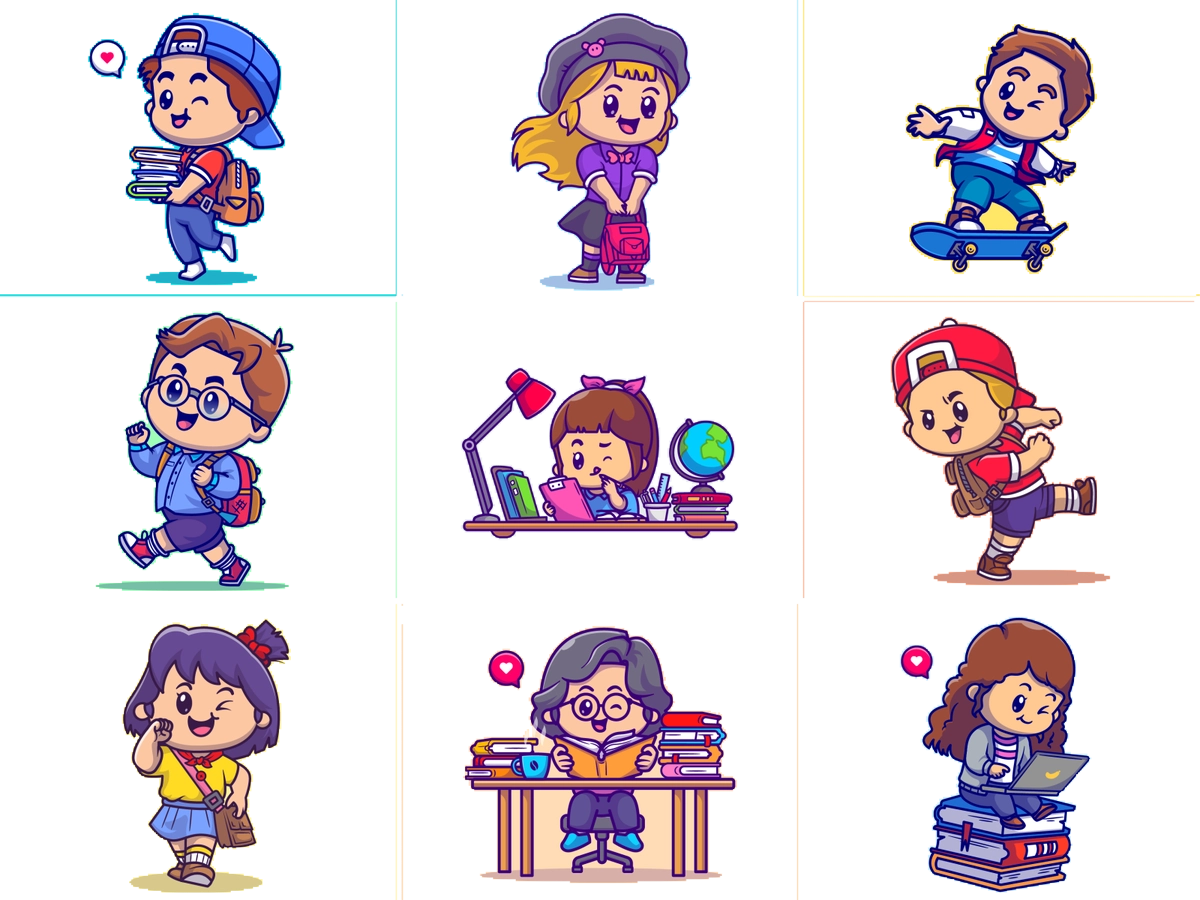 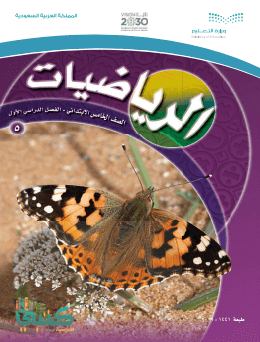 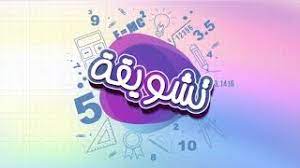 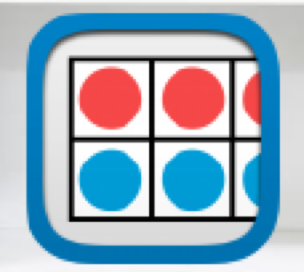 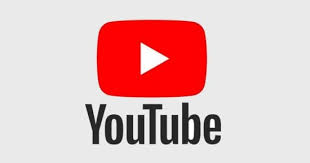 تــــــأكد
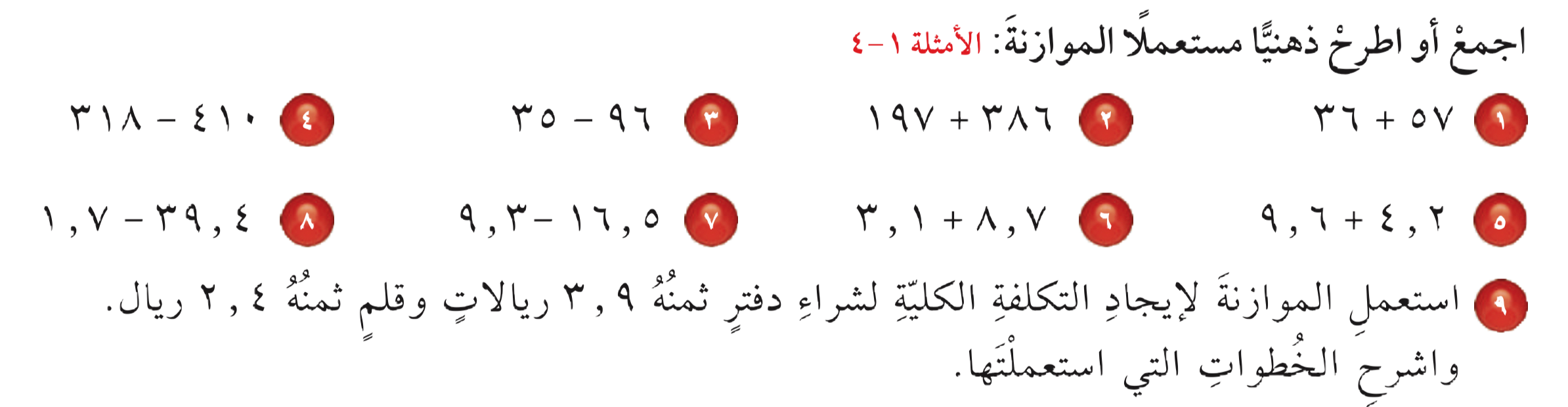 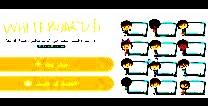 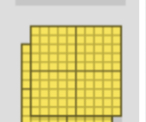 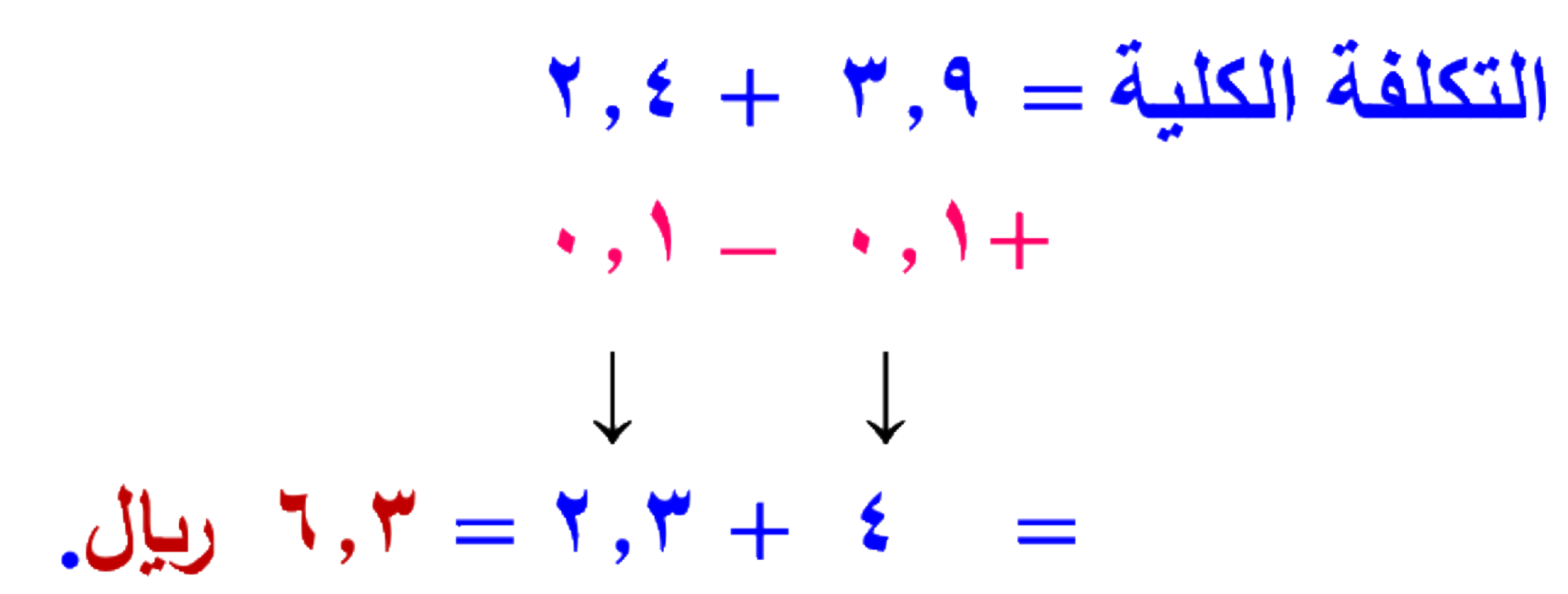 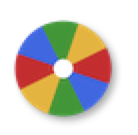 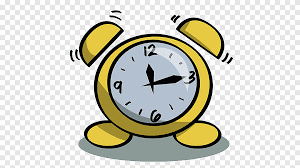 نشاط
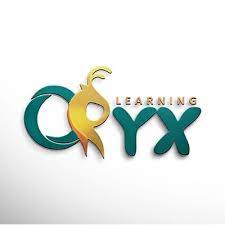 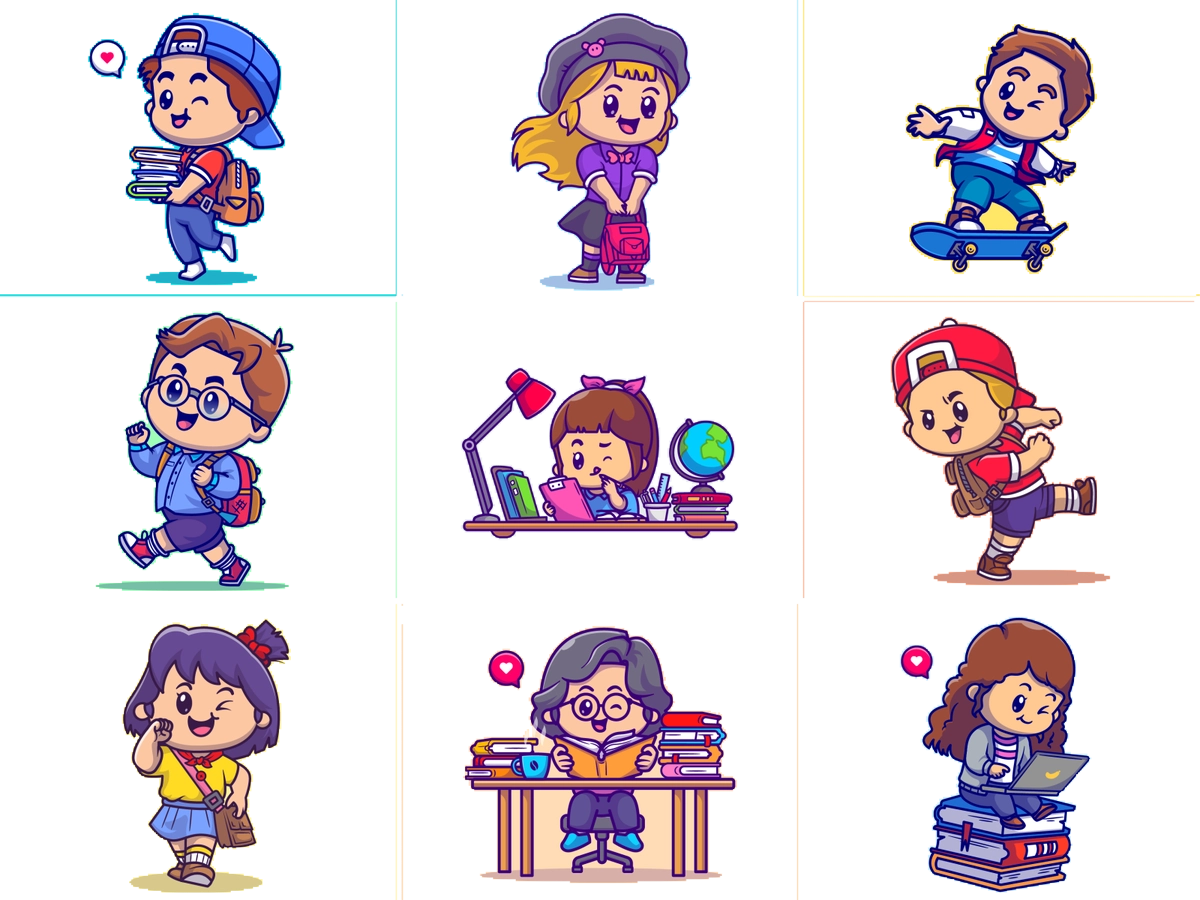 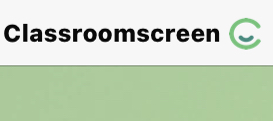 أدوات
الحل
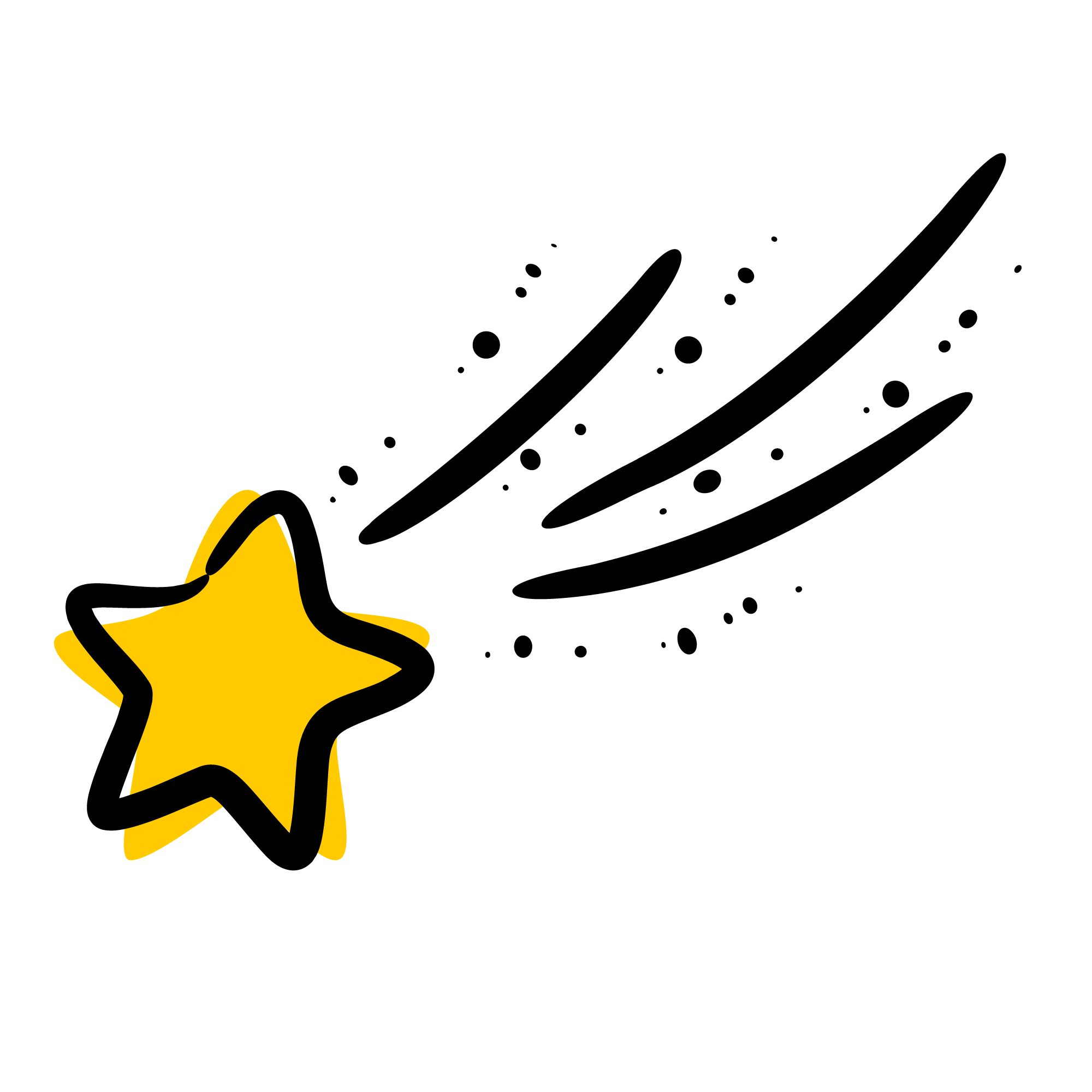 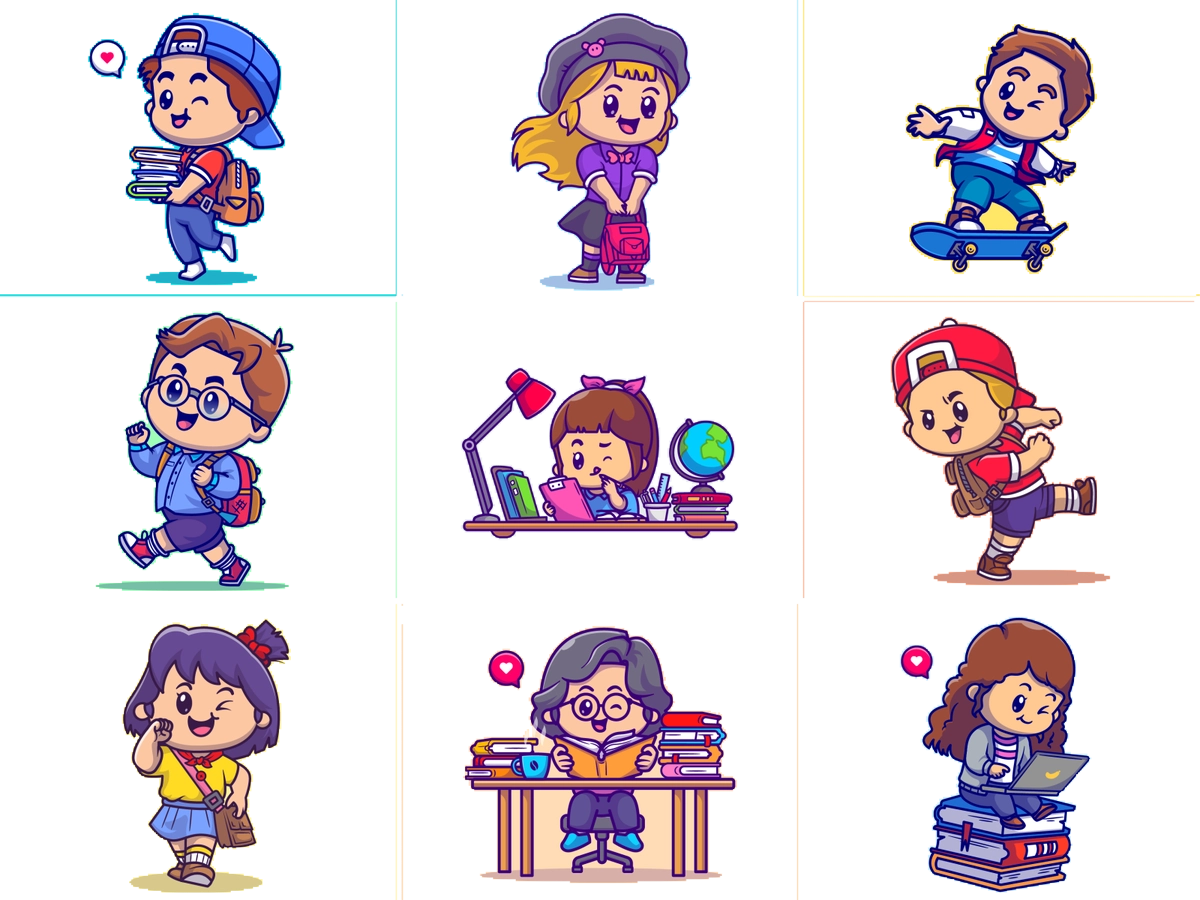 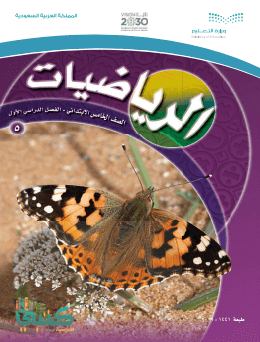 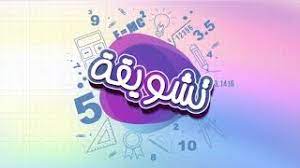 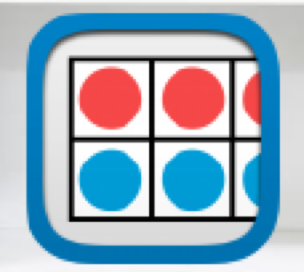 مسائل
 مهارات التفكير العليا
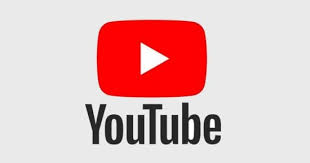 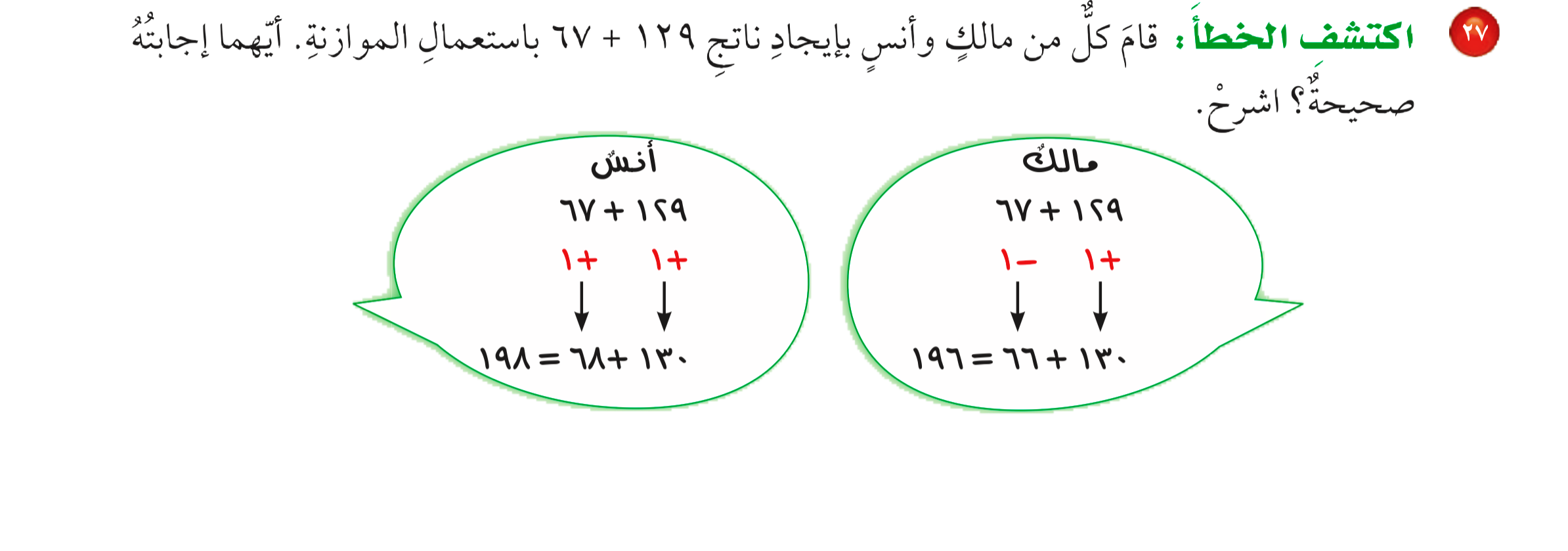 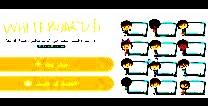 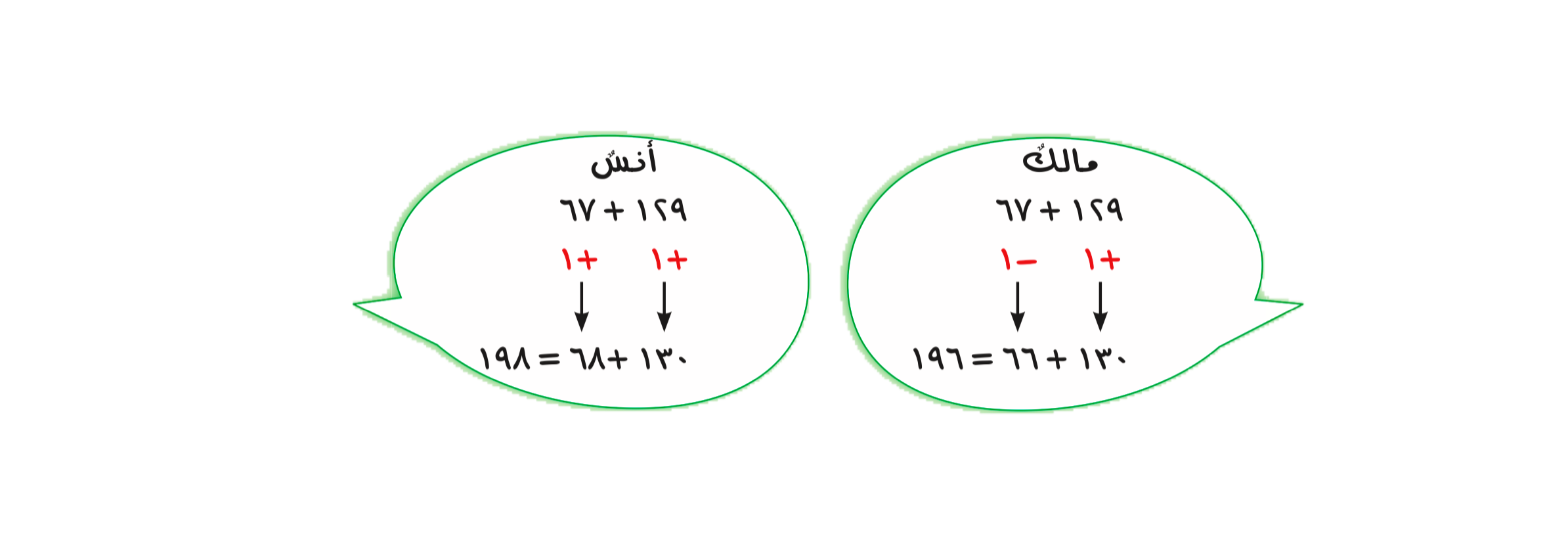 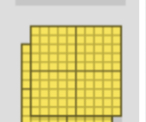 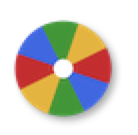 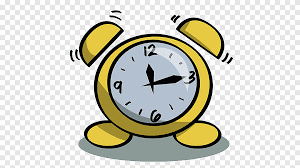 نشاط
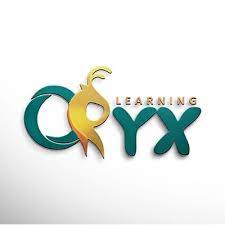 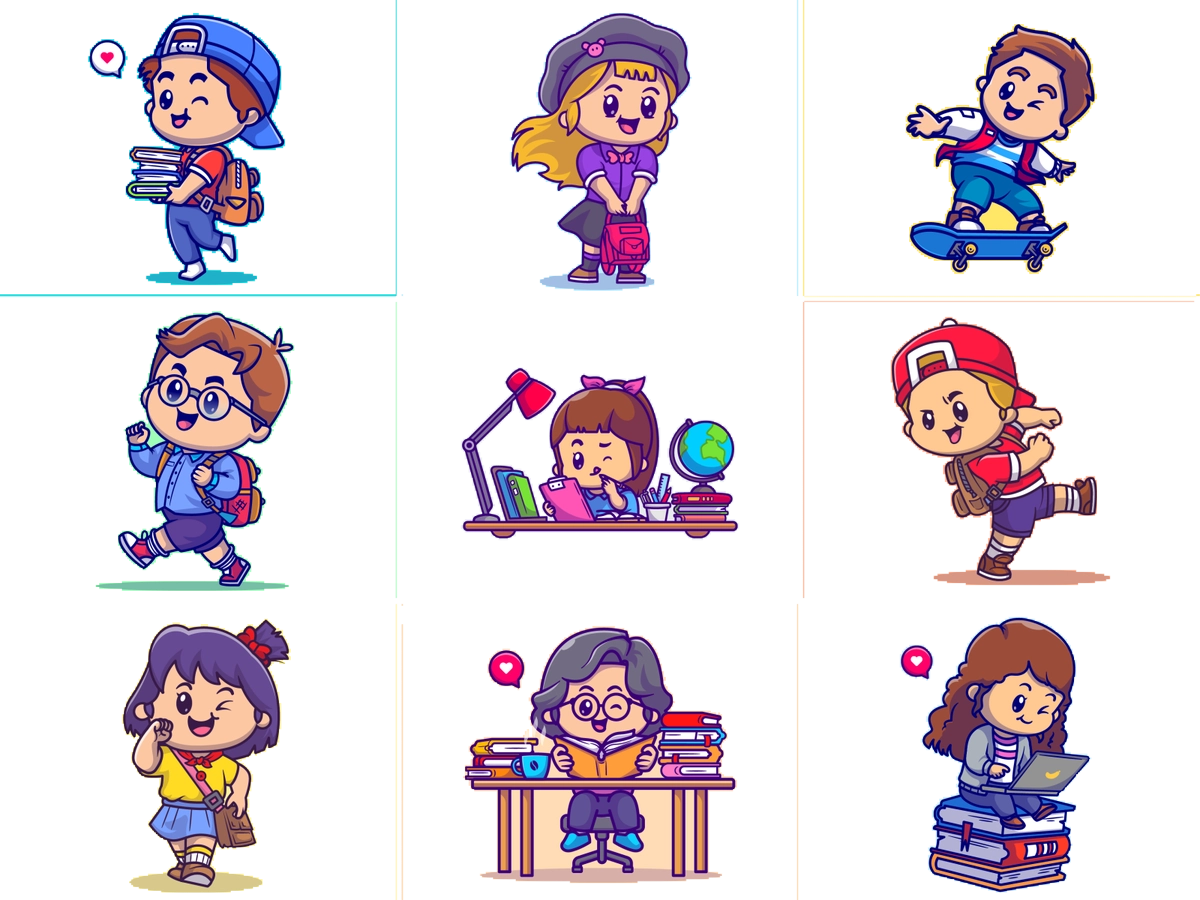 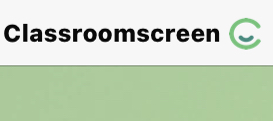 أدوات
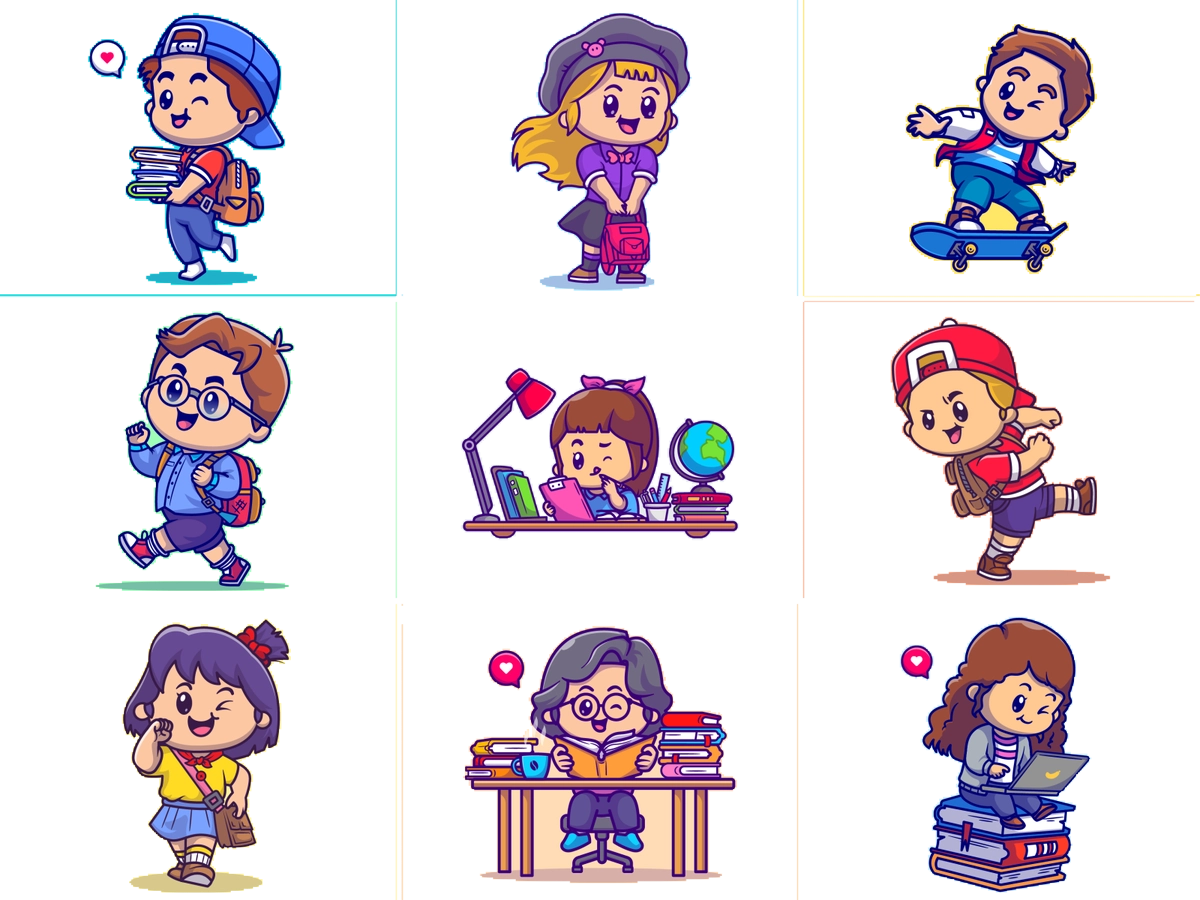 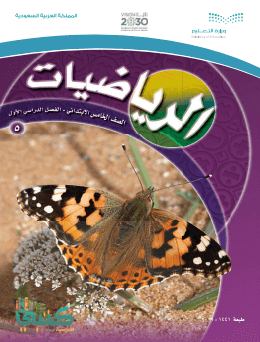 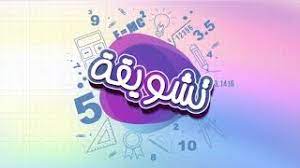 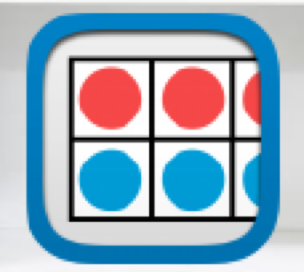 مسائل
 مهارات التفكير العليا
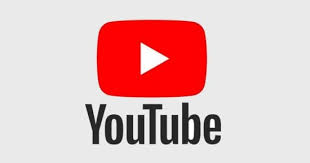 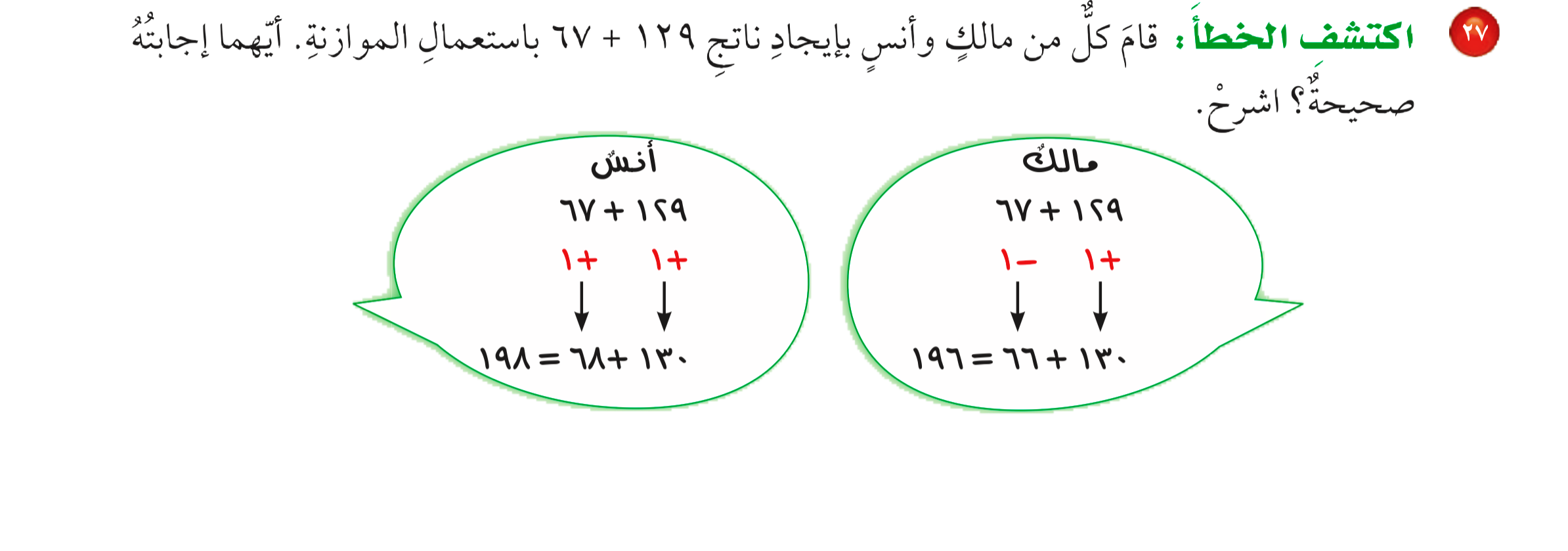 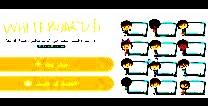 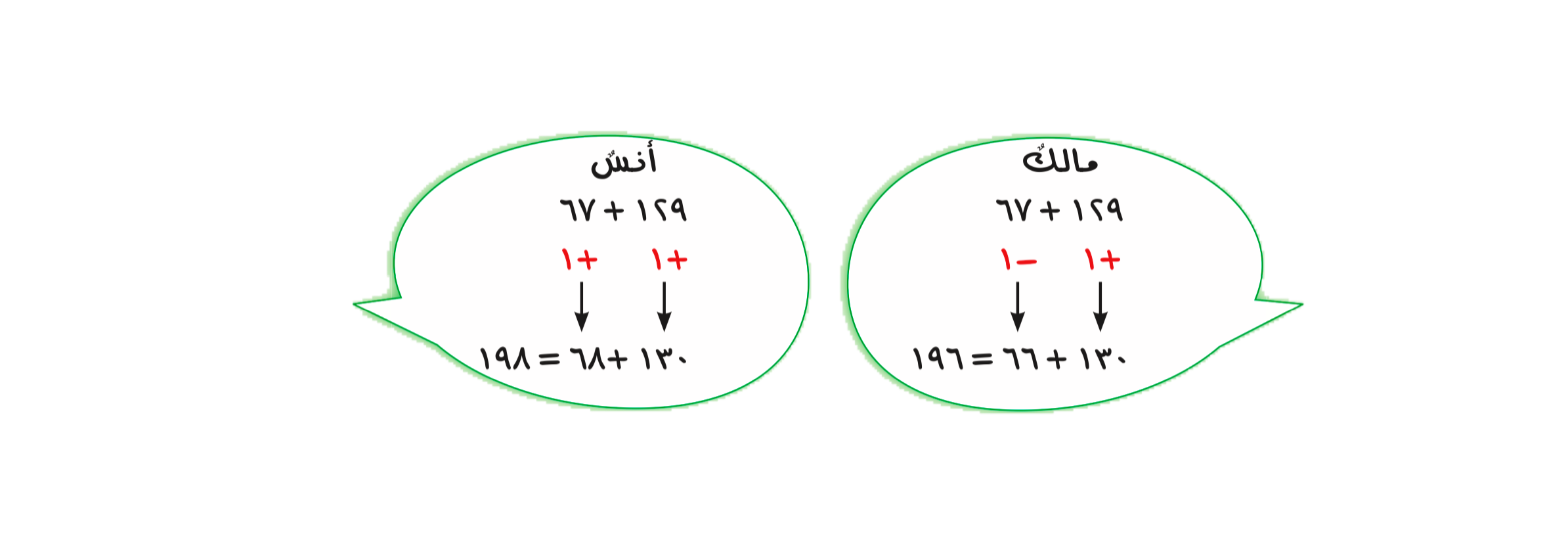 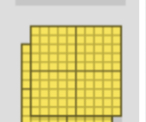 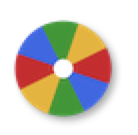 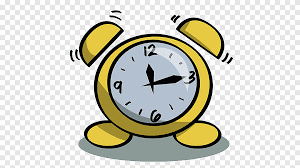 نشاط
مالك إجابته صحيحة
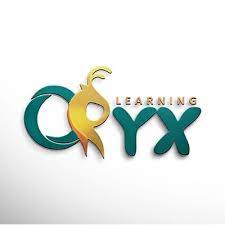 أنس أضاف ١ إلى ٦٧ بدلاً من زن يطرحه
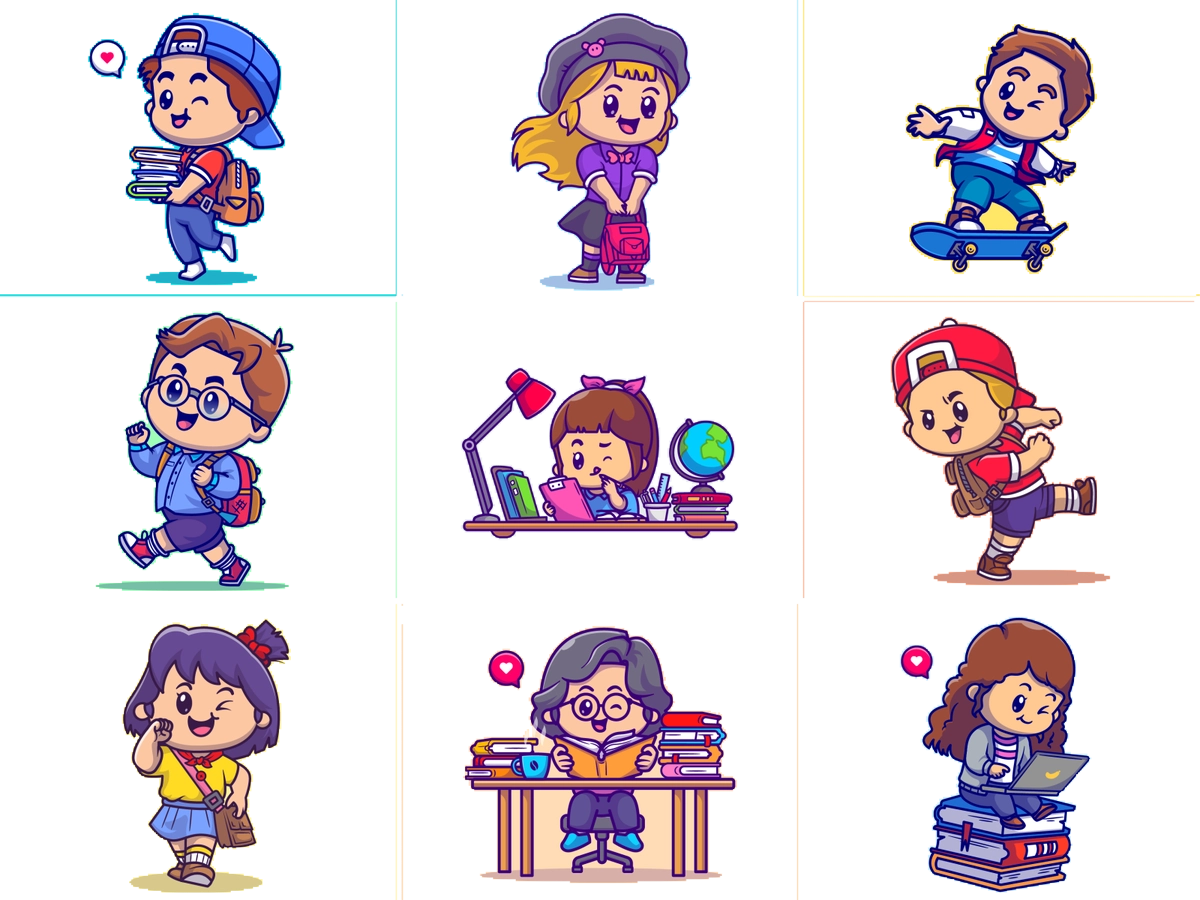 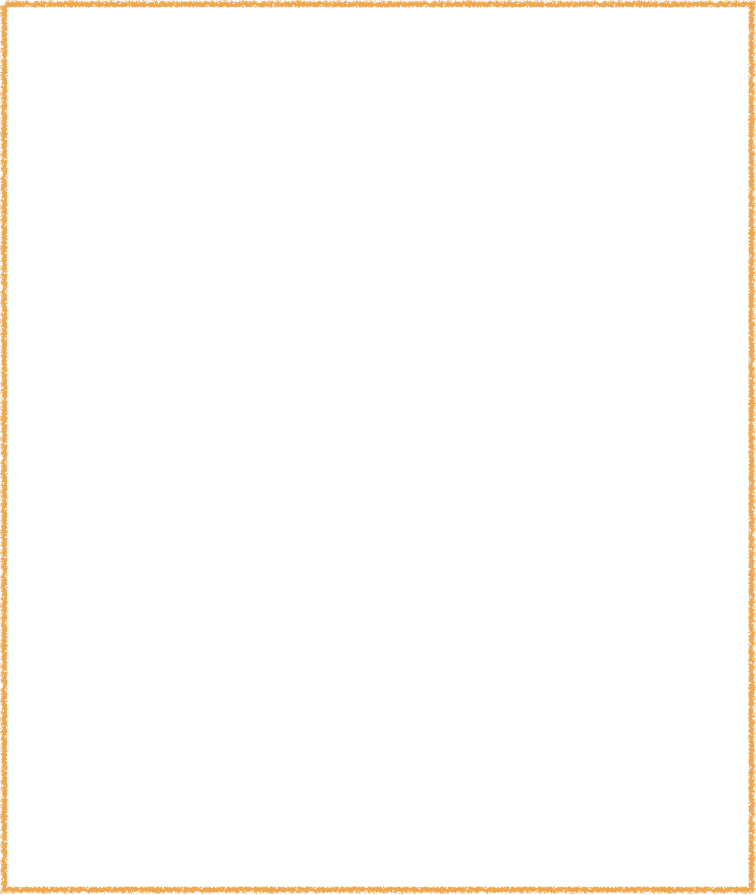 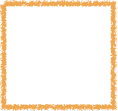 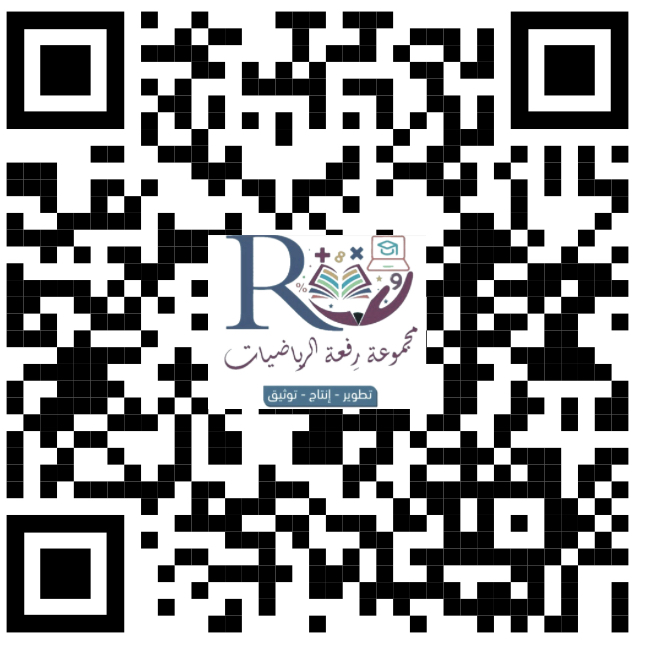 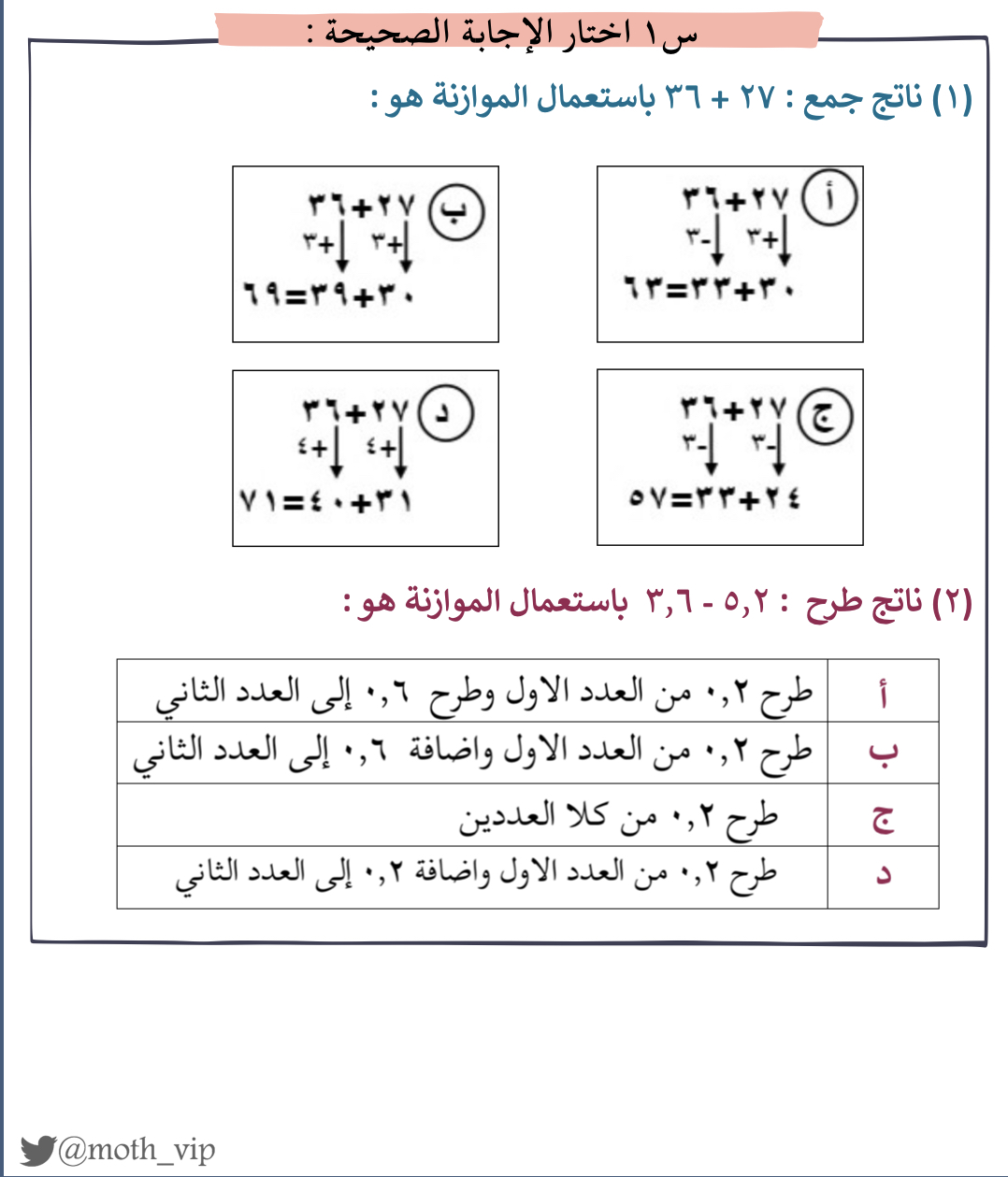 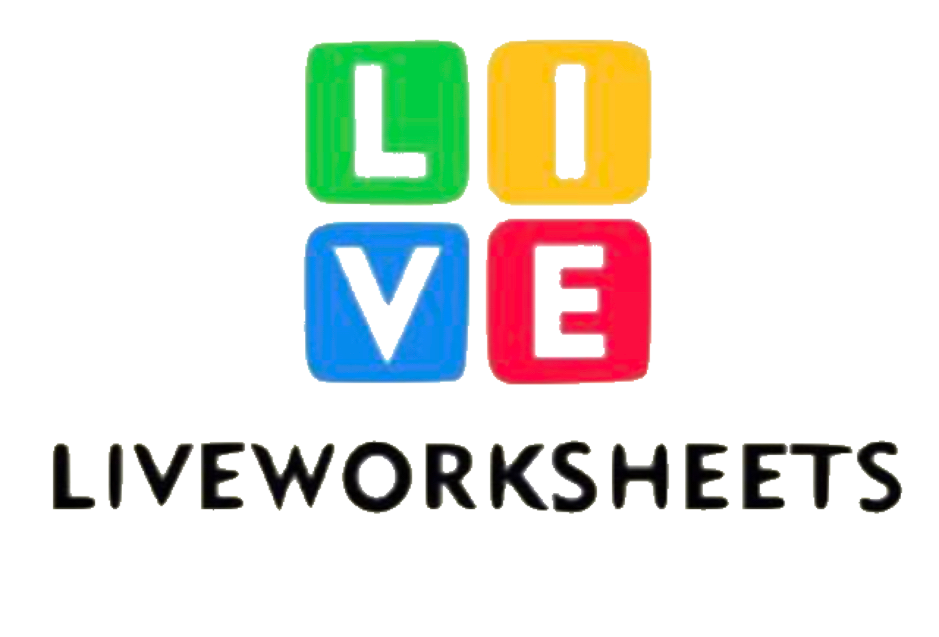 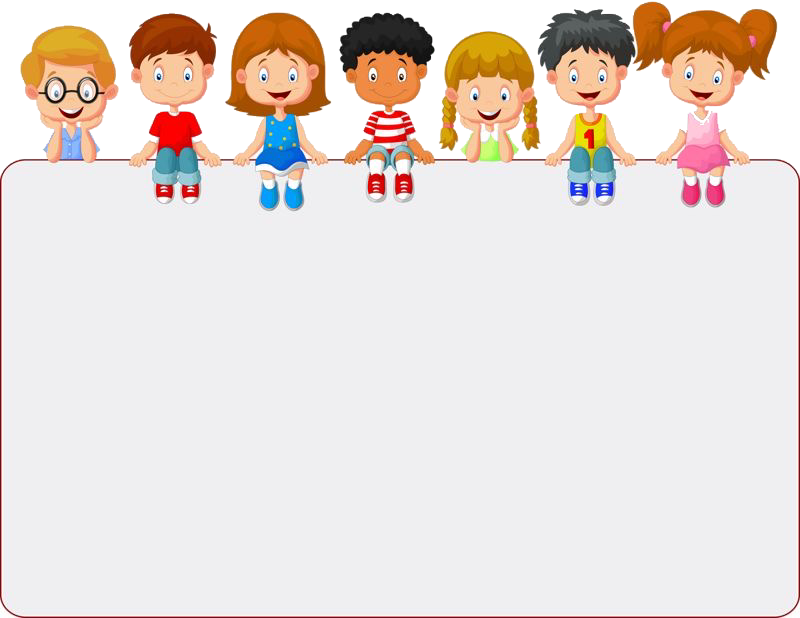 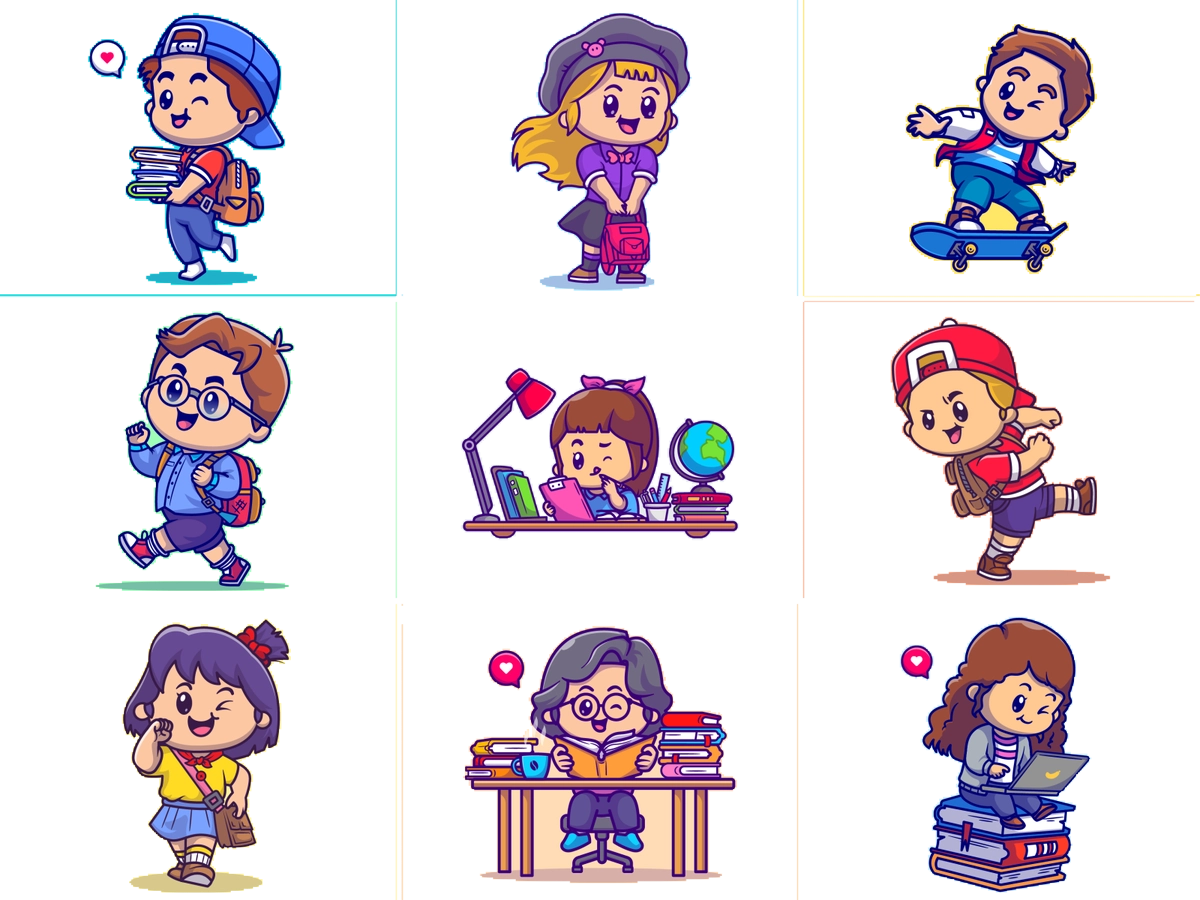 جدول التعلم
ماذا أعرف
ماذا تعلمت
ماذا أريد أن أعرف
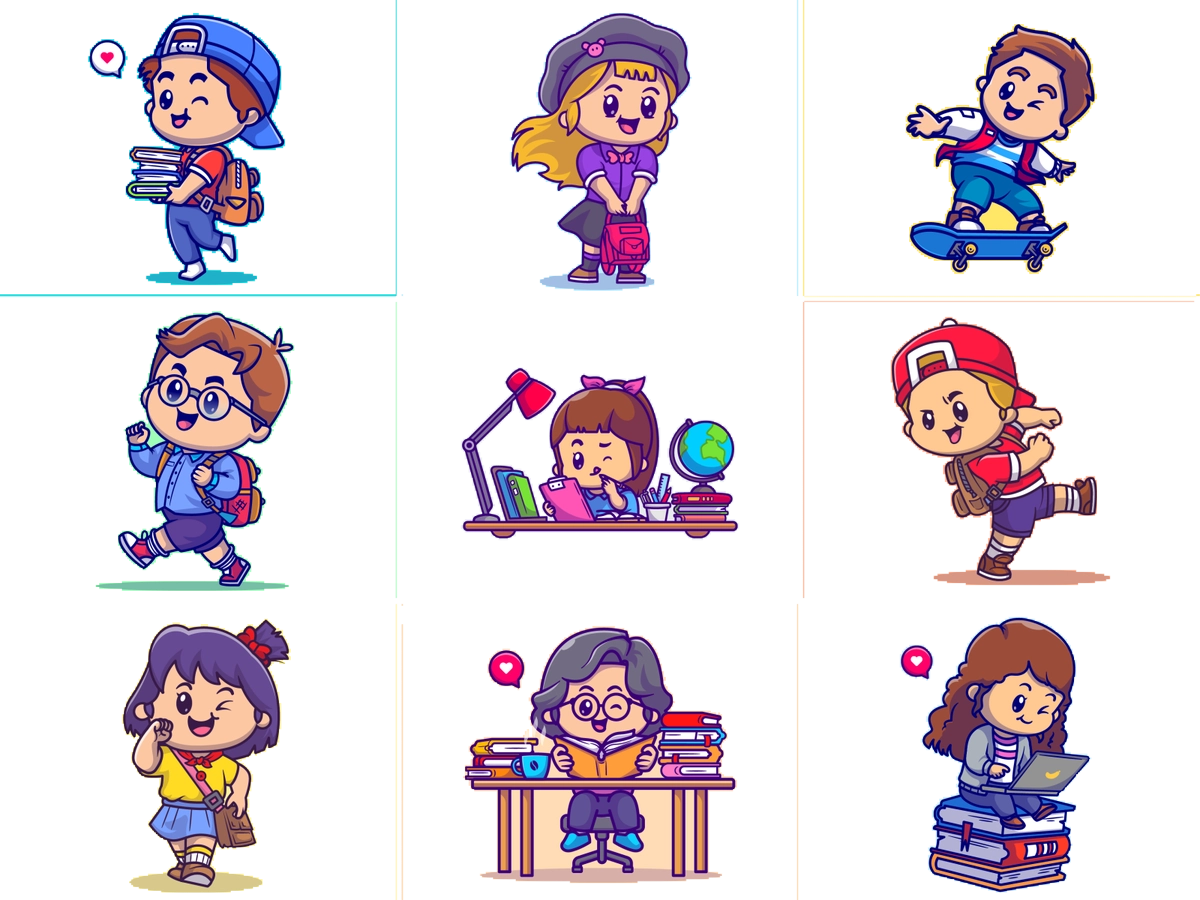 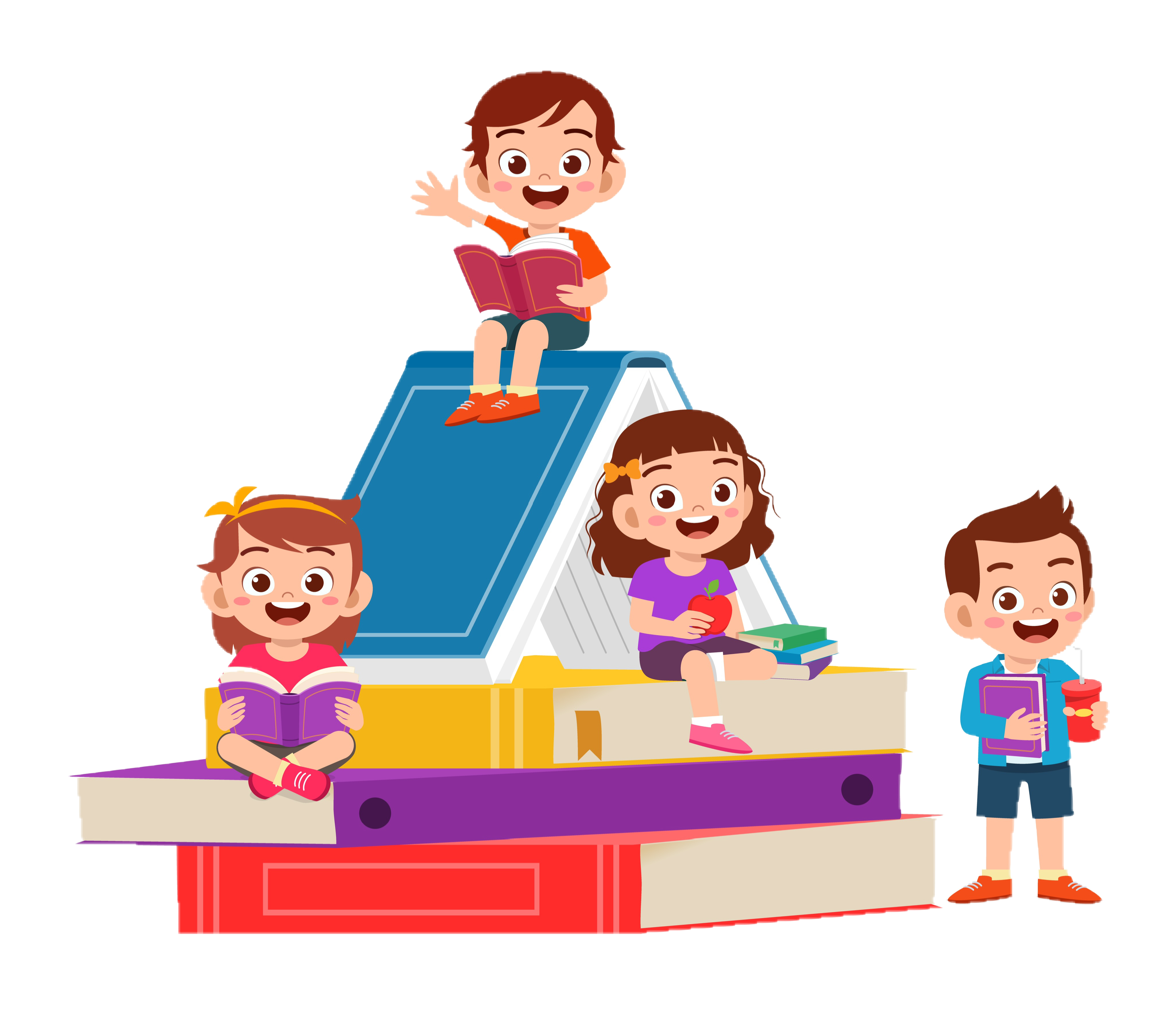 الواجـــب
سؤال :
١١ ،١٣ ، ١٩ ، ٢٣
صفحة :
٦٩
ختاماً
"جذور التعليم مريرة،     لكن ثمراتها حلوة."